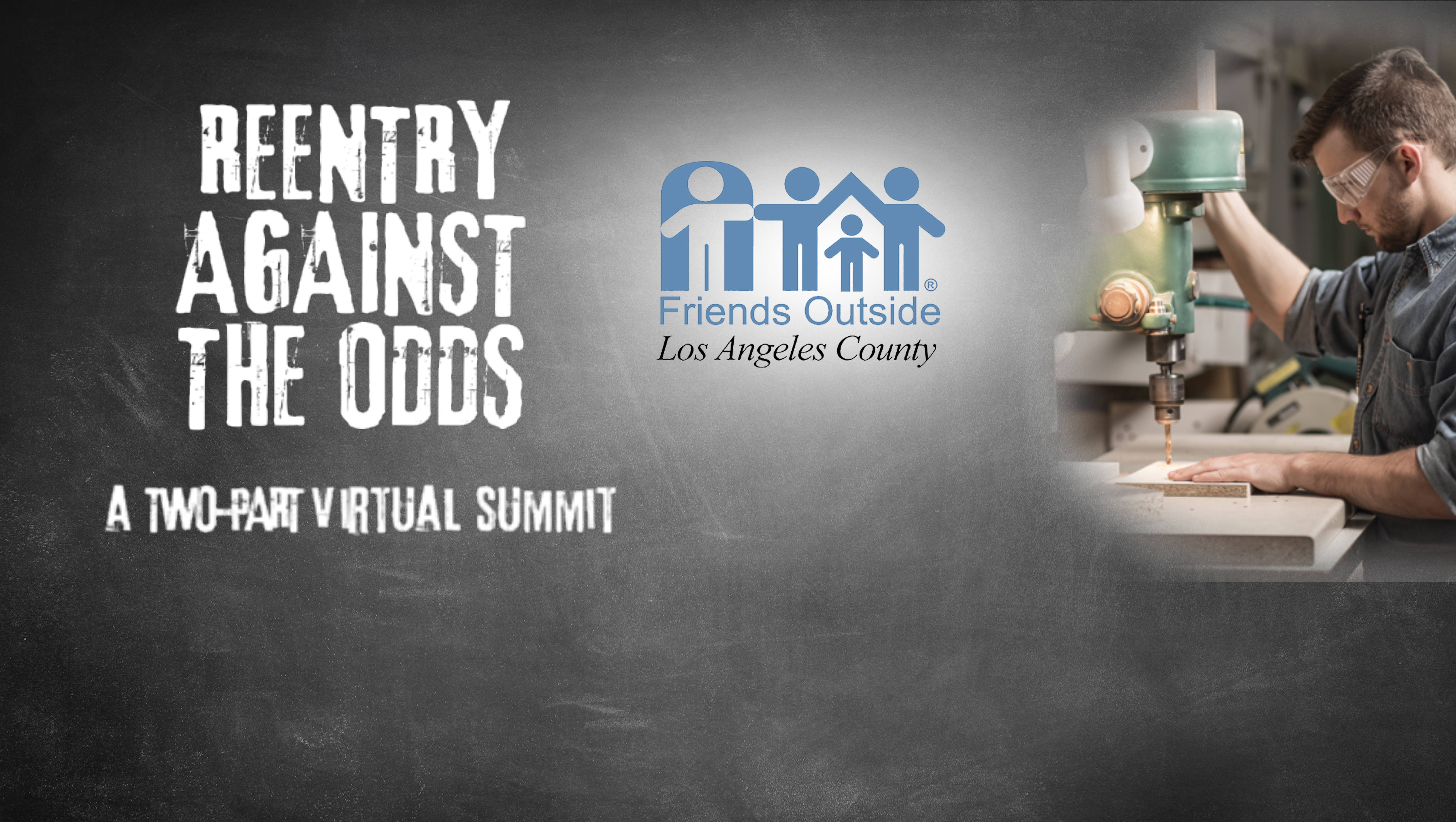 Part I
August 12th, 2020
Welcome
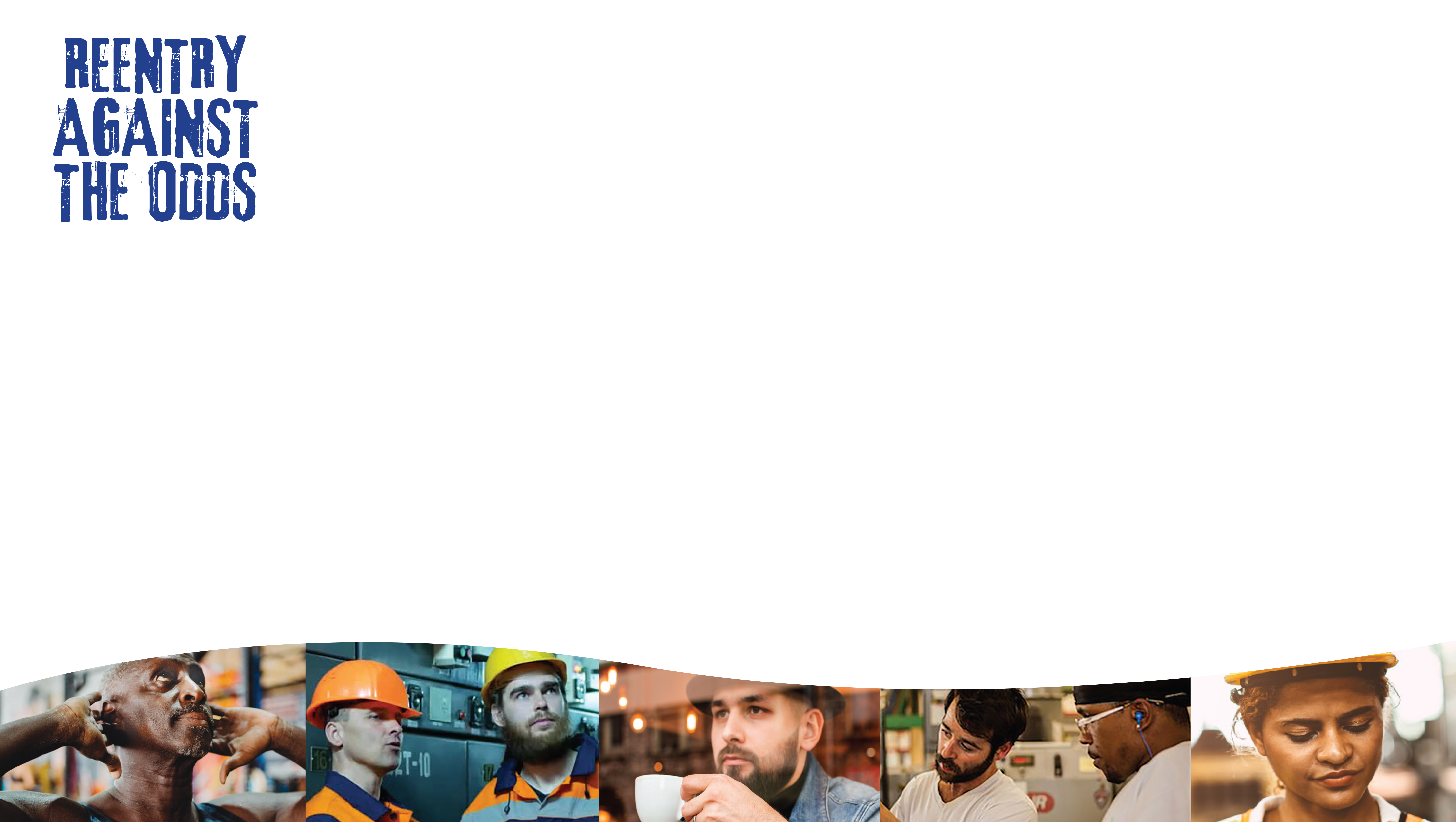 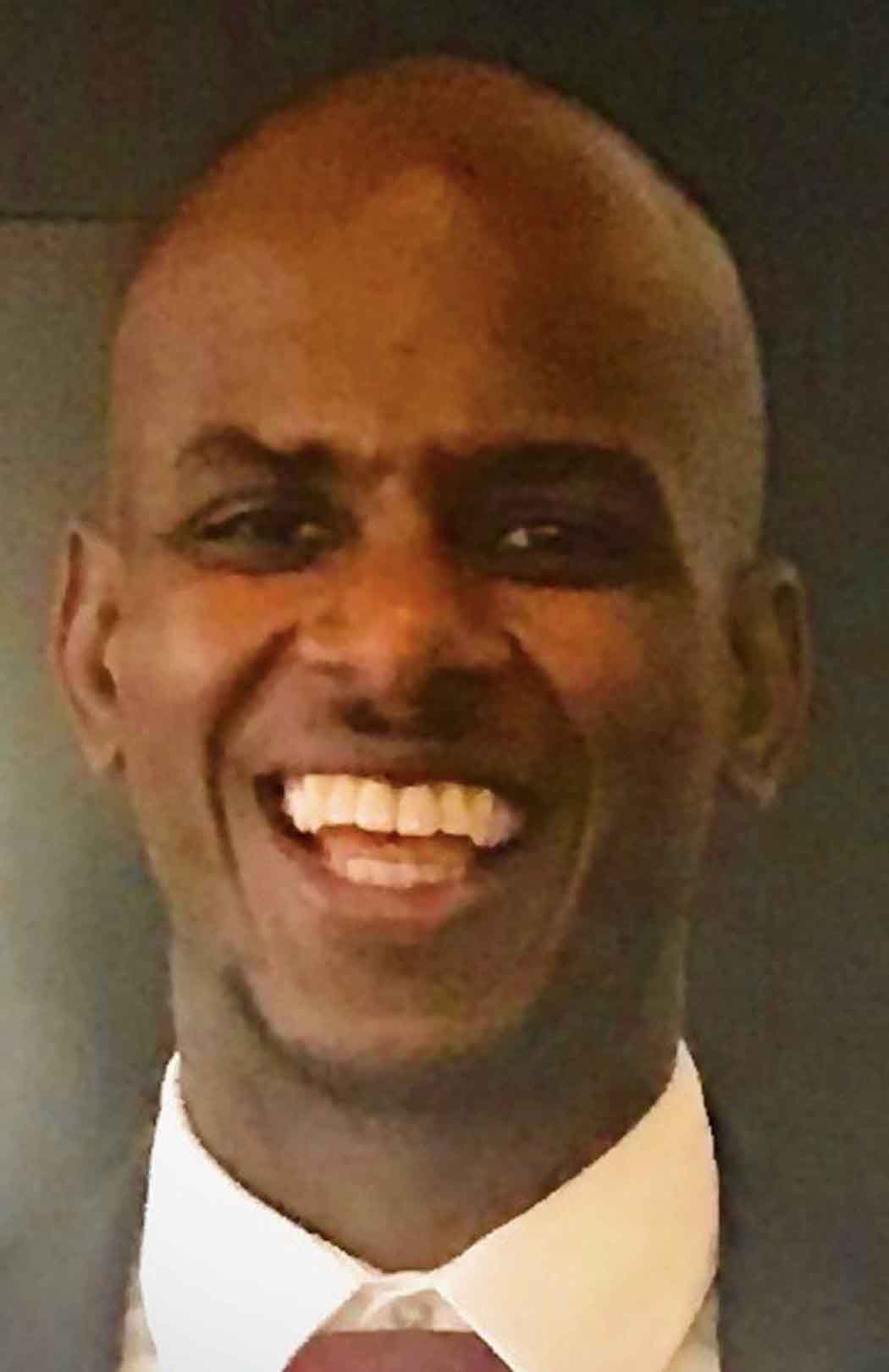 Kristopher McLucas, LCSW
Emcee
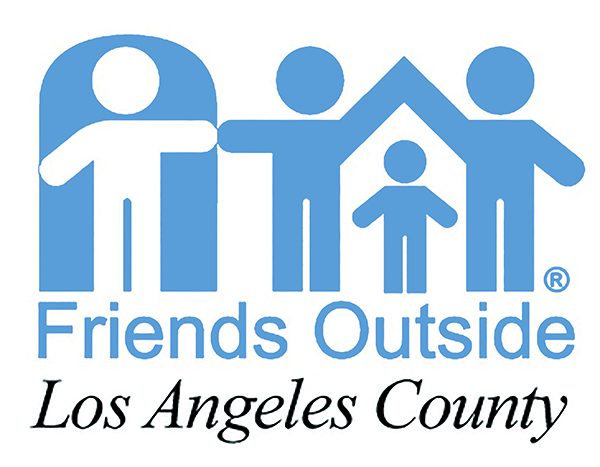 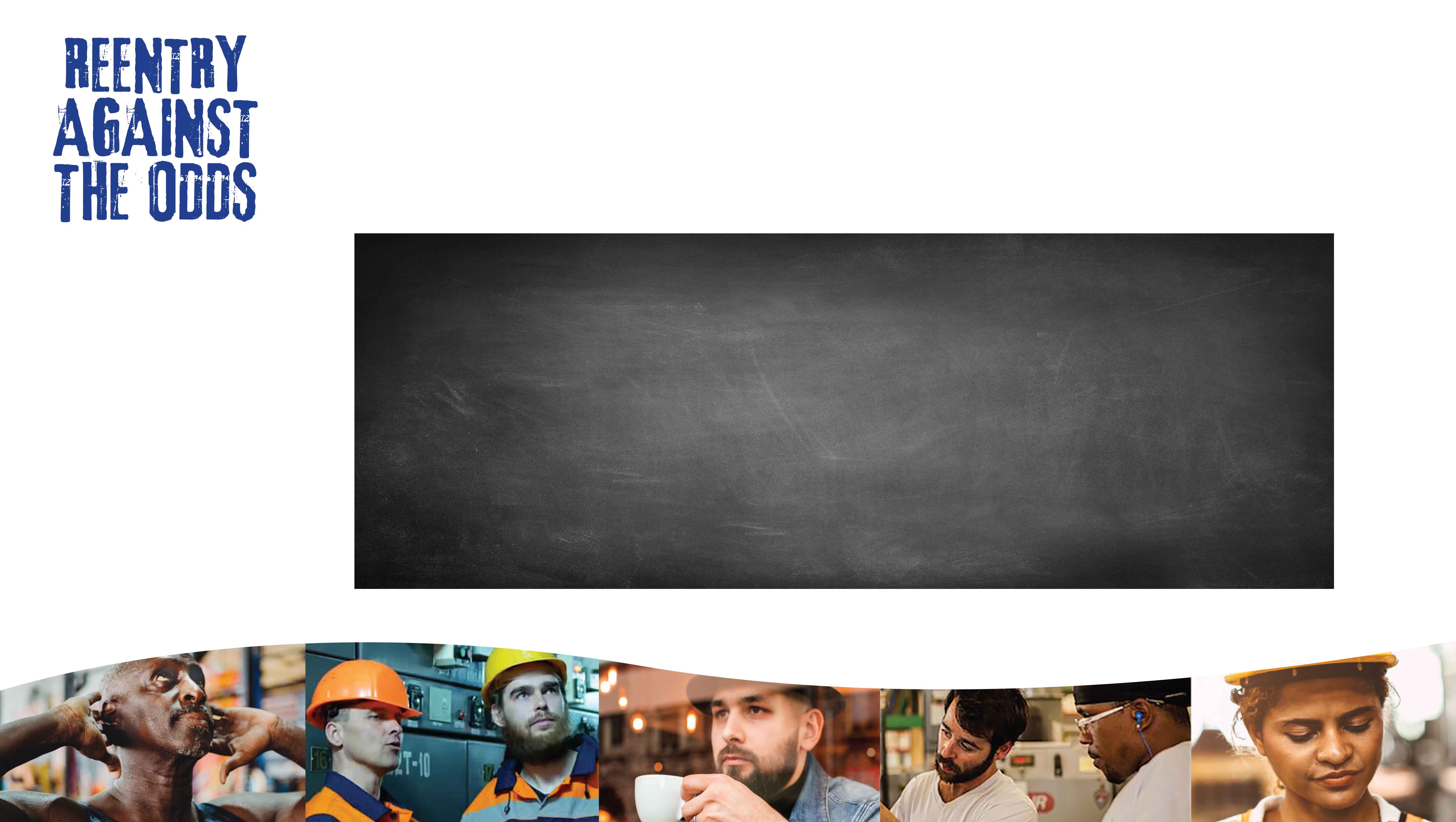 Program
• Marty Weiss – Personal Story
Mary Weaver – Welcome  from Host 
• Reaver Bingham – Why This Issue  is  Important
• Janice Bellucci  – The Plight of Registrants
• Dr. Luis Castañón  & Dr. Marco Murillo  – Research Findings 
• Next Steps
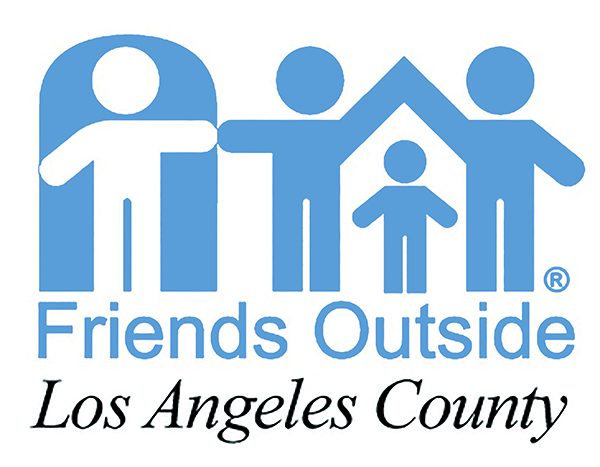 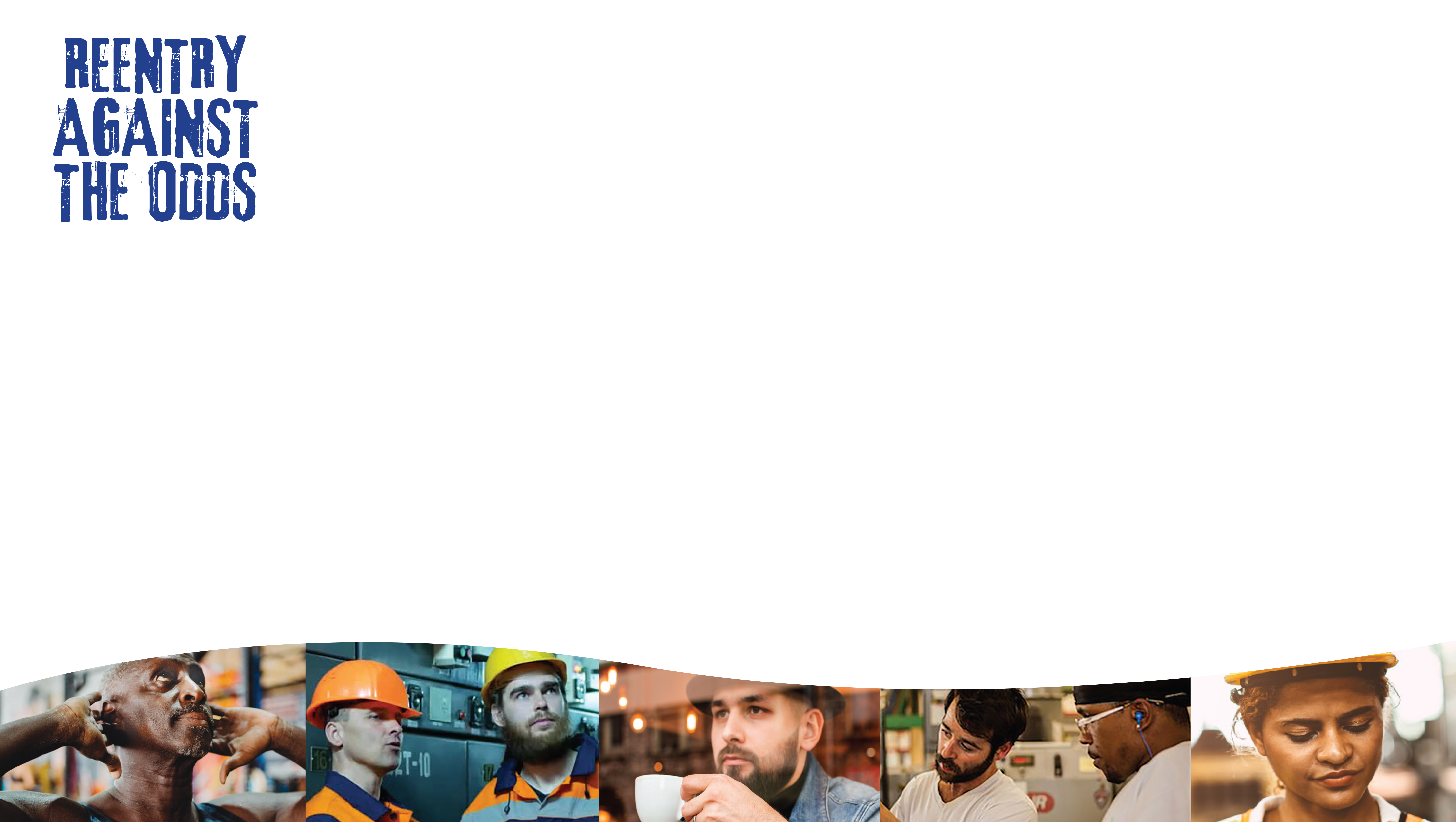 Welcome from the Host
Mary Weaver
Executive Director
Friends Outside in Los Angeles County
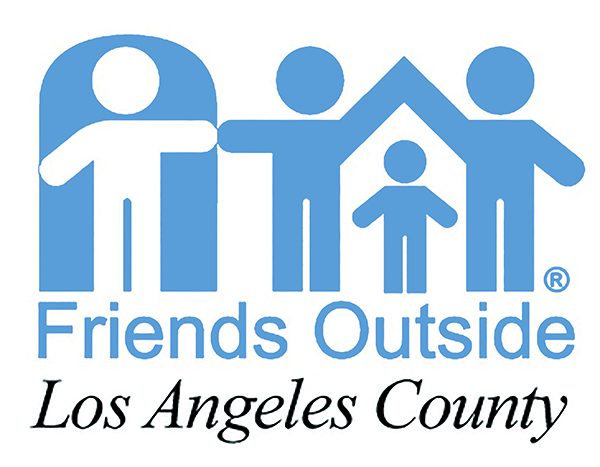 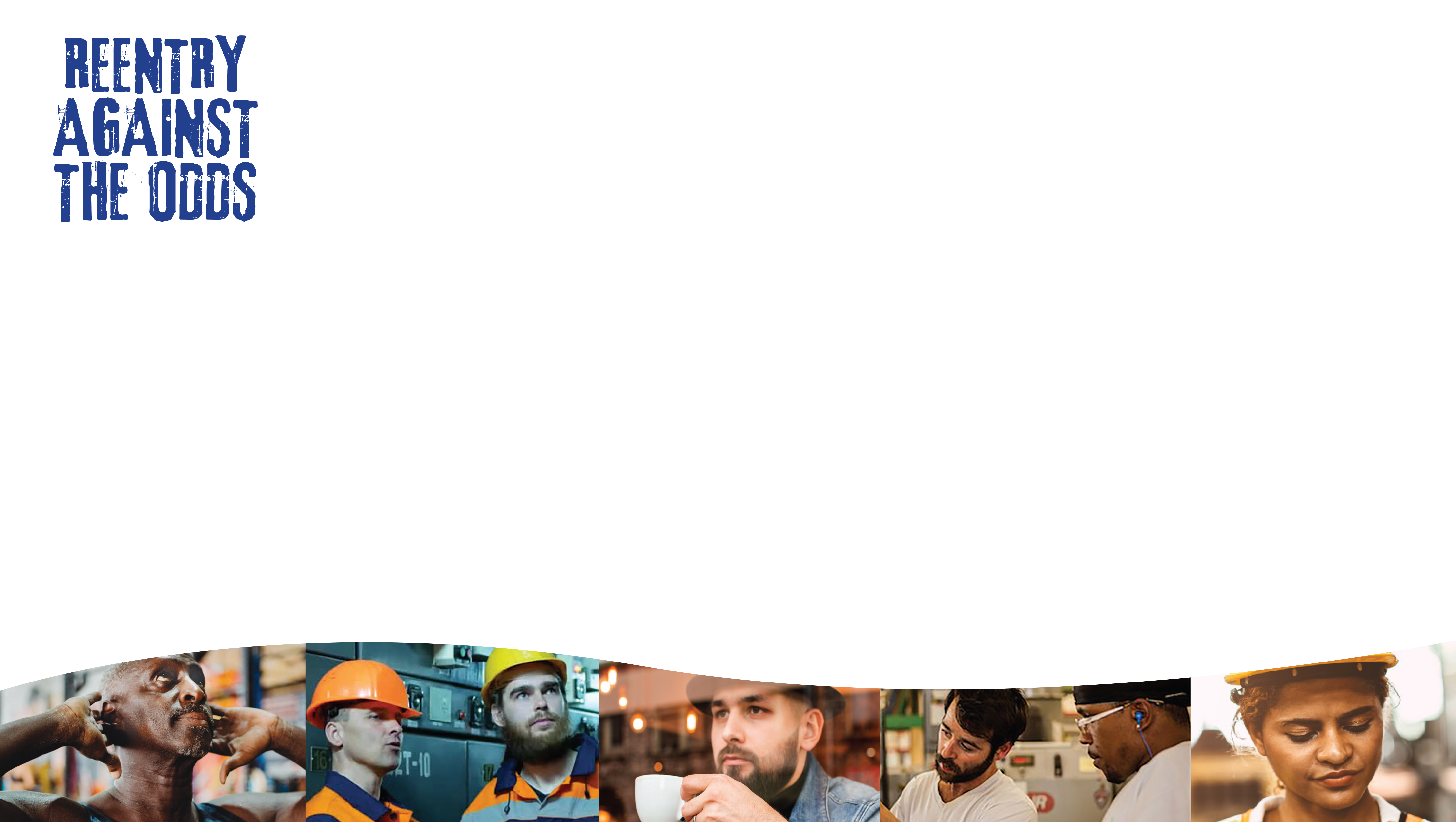 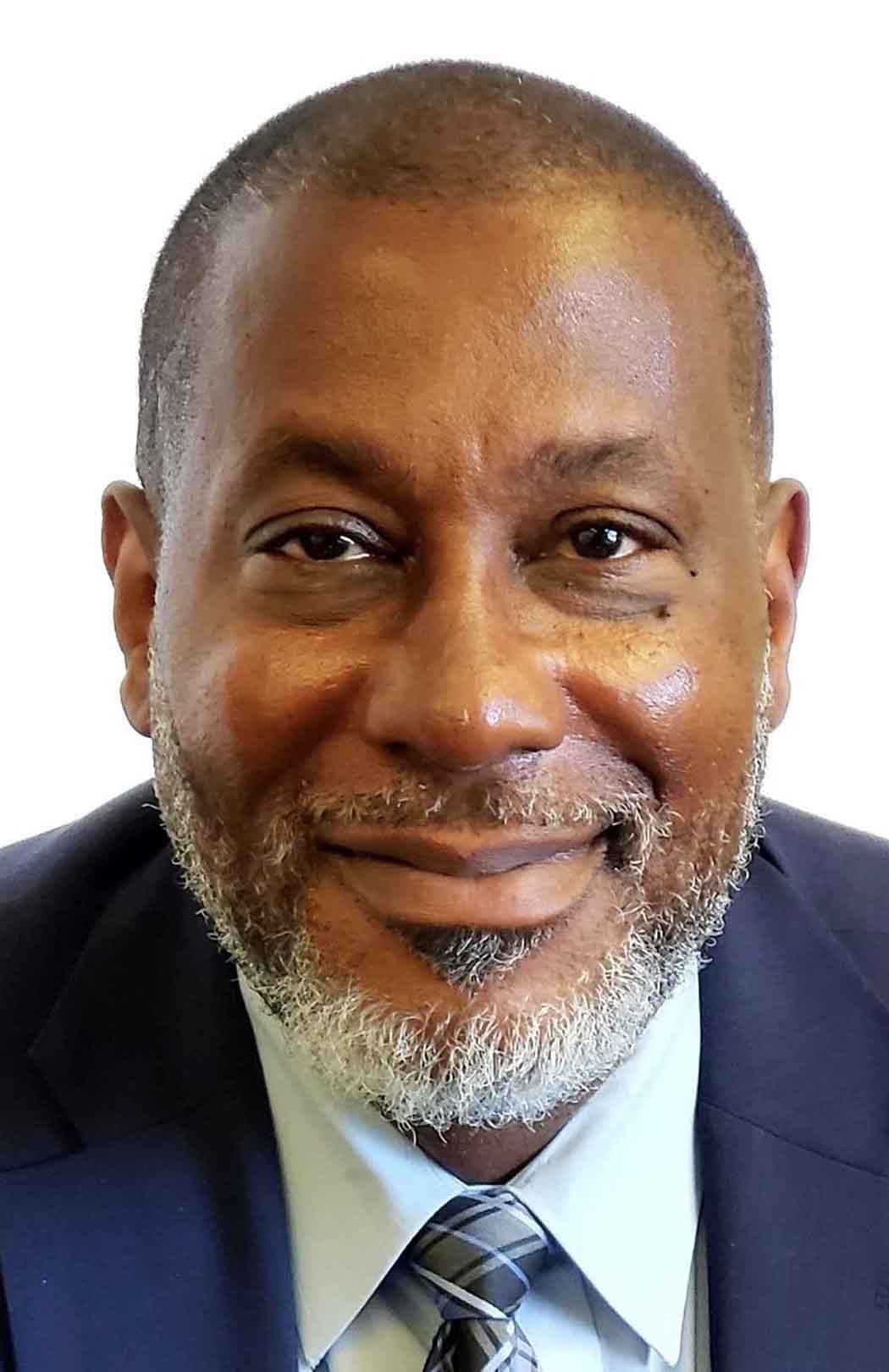 Why This Issue is Important
Reaver Bingham
Chief Deputy
Los Angeles County
Probation Department
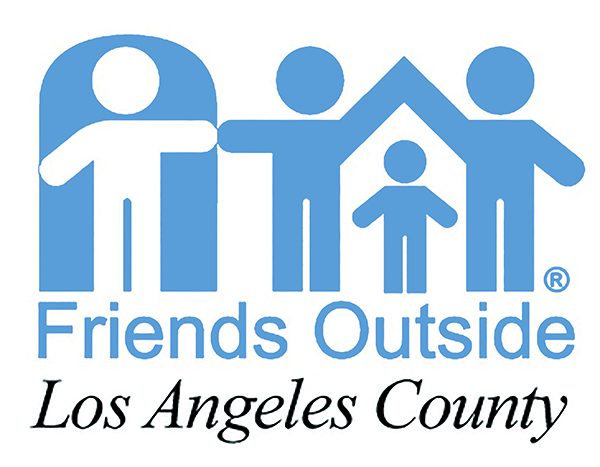 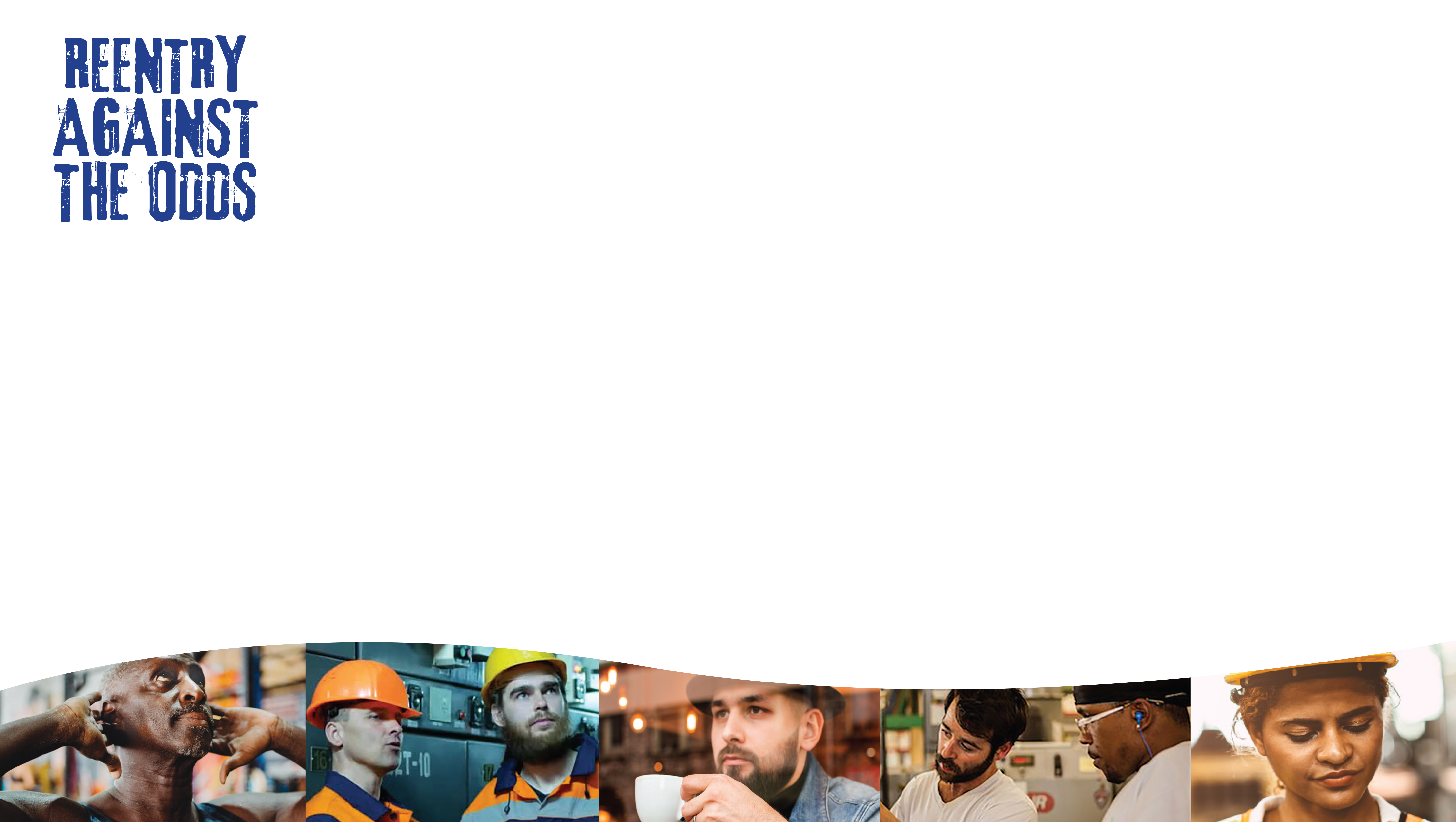 Sonya Crawford
Supervising Deputy Probation Officer
Family Violence/Sexual Registrant Consultant
Sonya.Crawford@probation.lacounty.gov
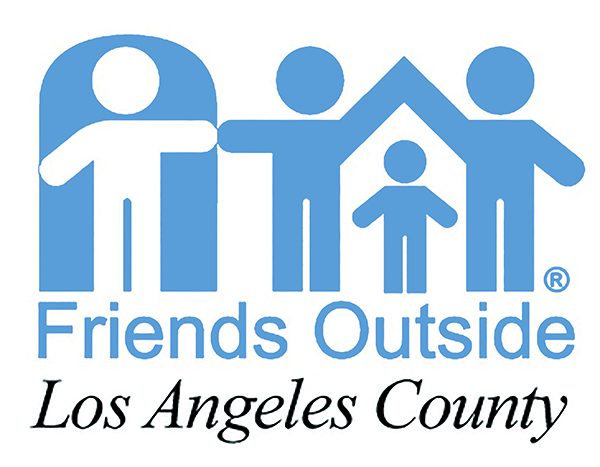 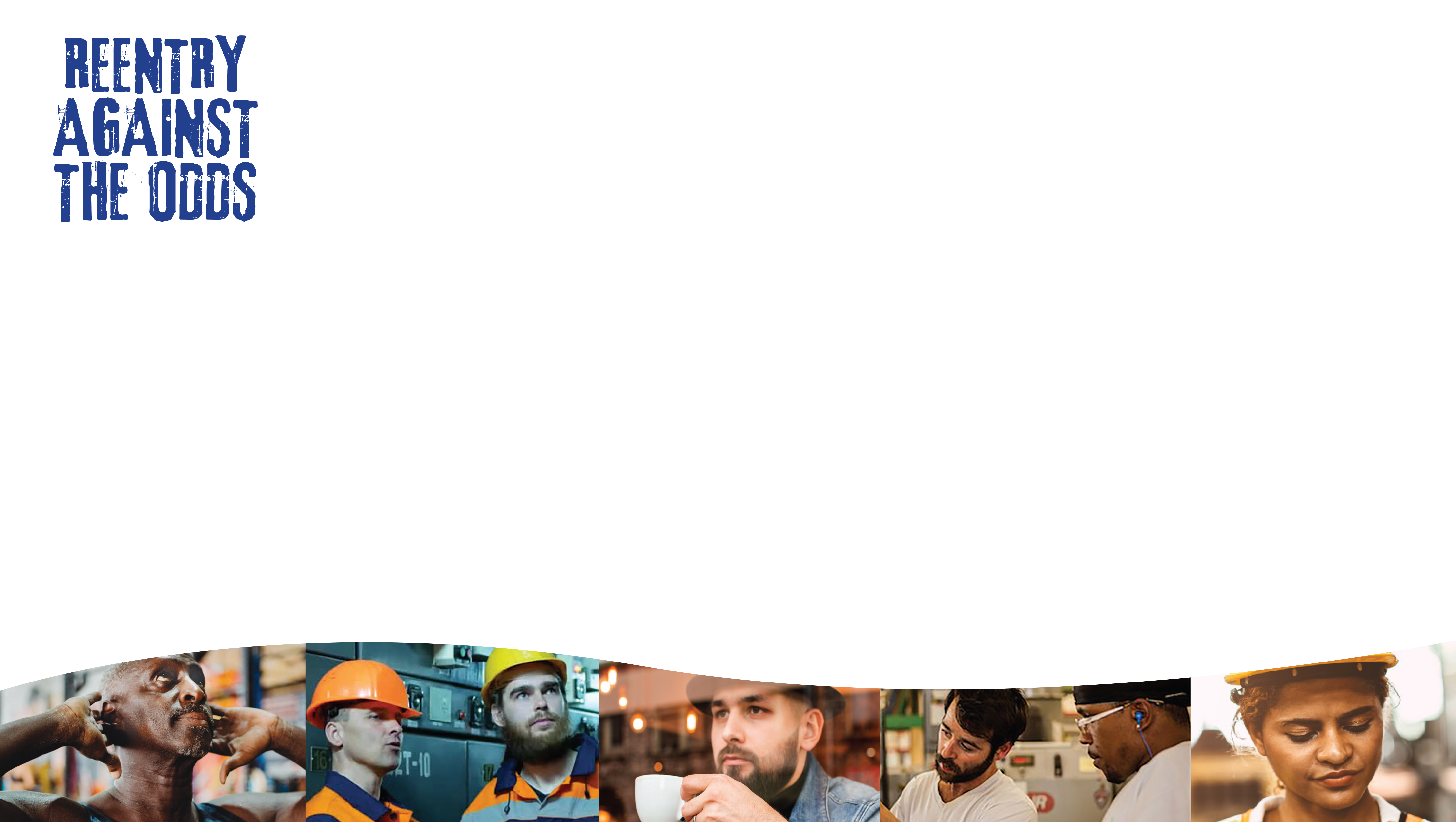 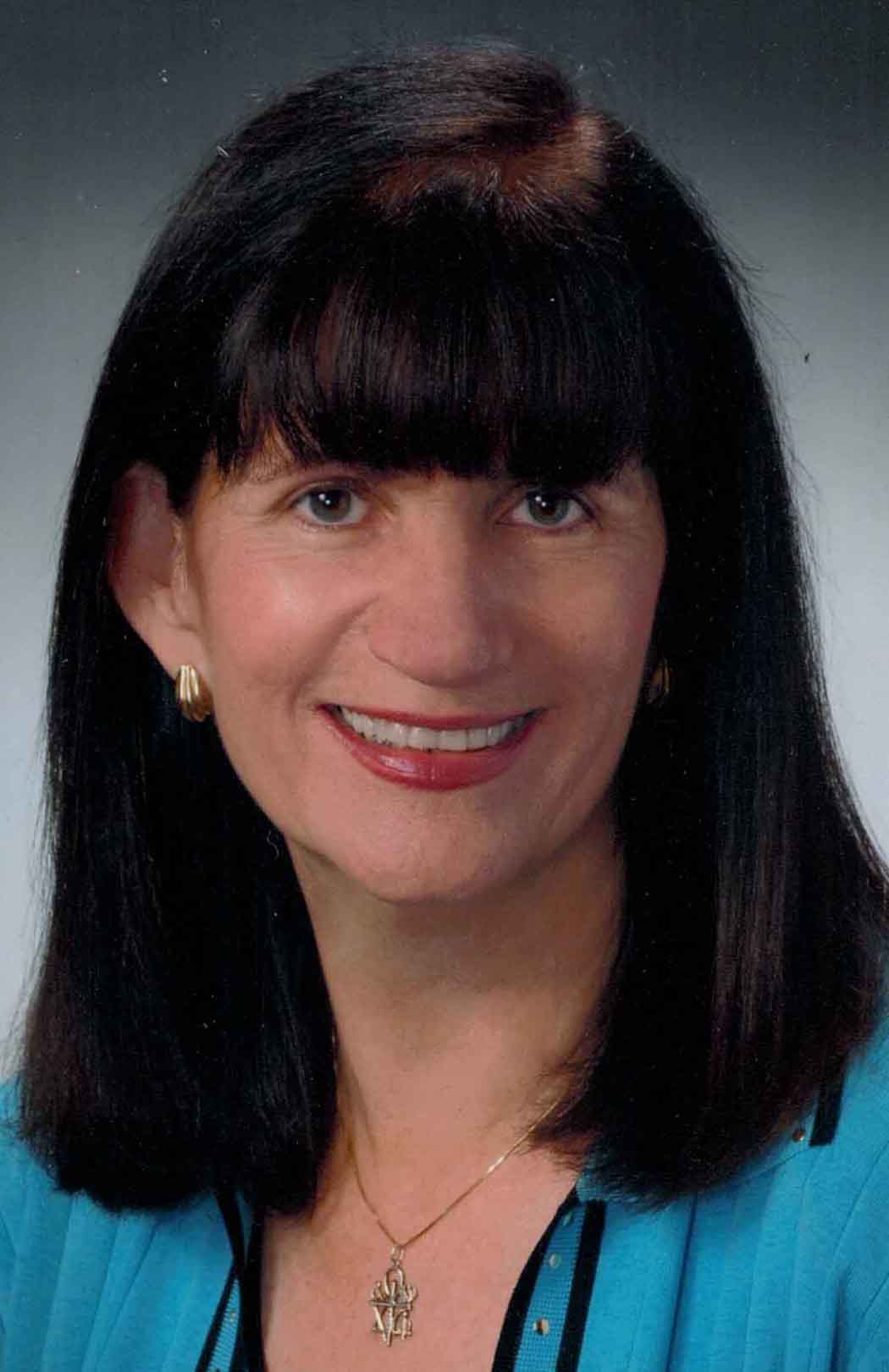 Plenary Session 
The Plight of Registrants
Janice Bellucci
President
Alliance for Constitutional 
Sex Offense Laws
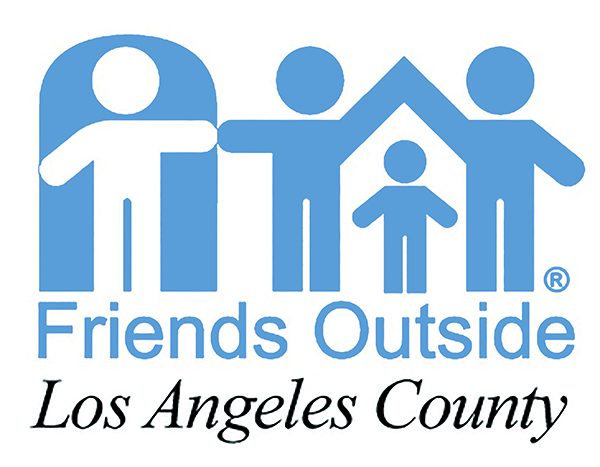 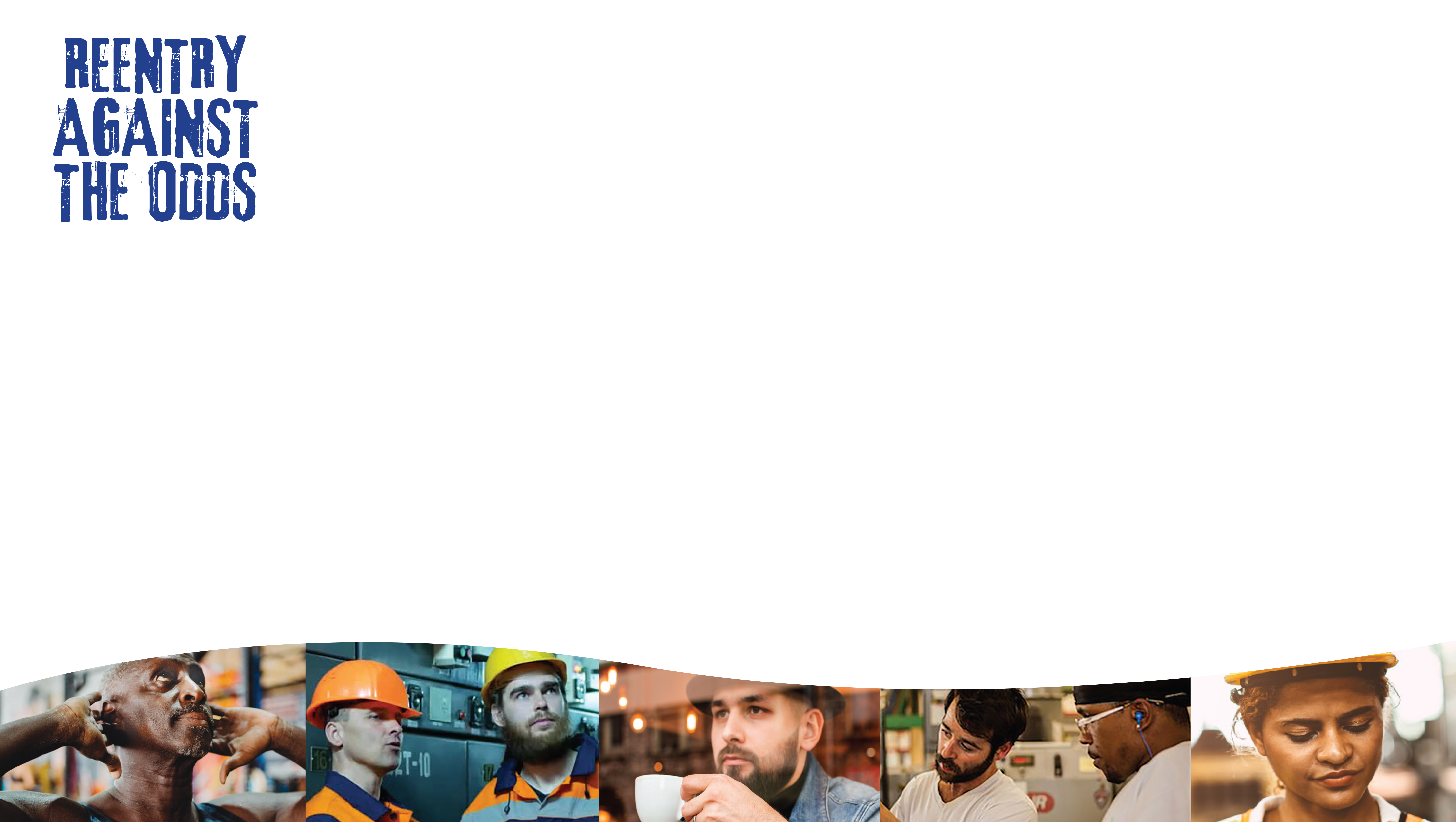 Alliance for Constitutional
Sex Offense Laws
https://all4consolaws.org/
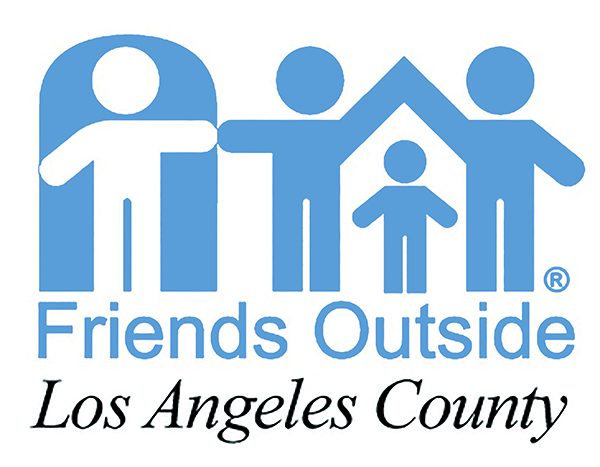 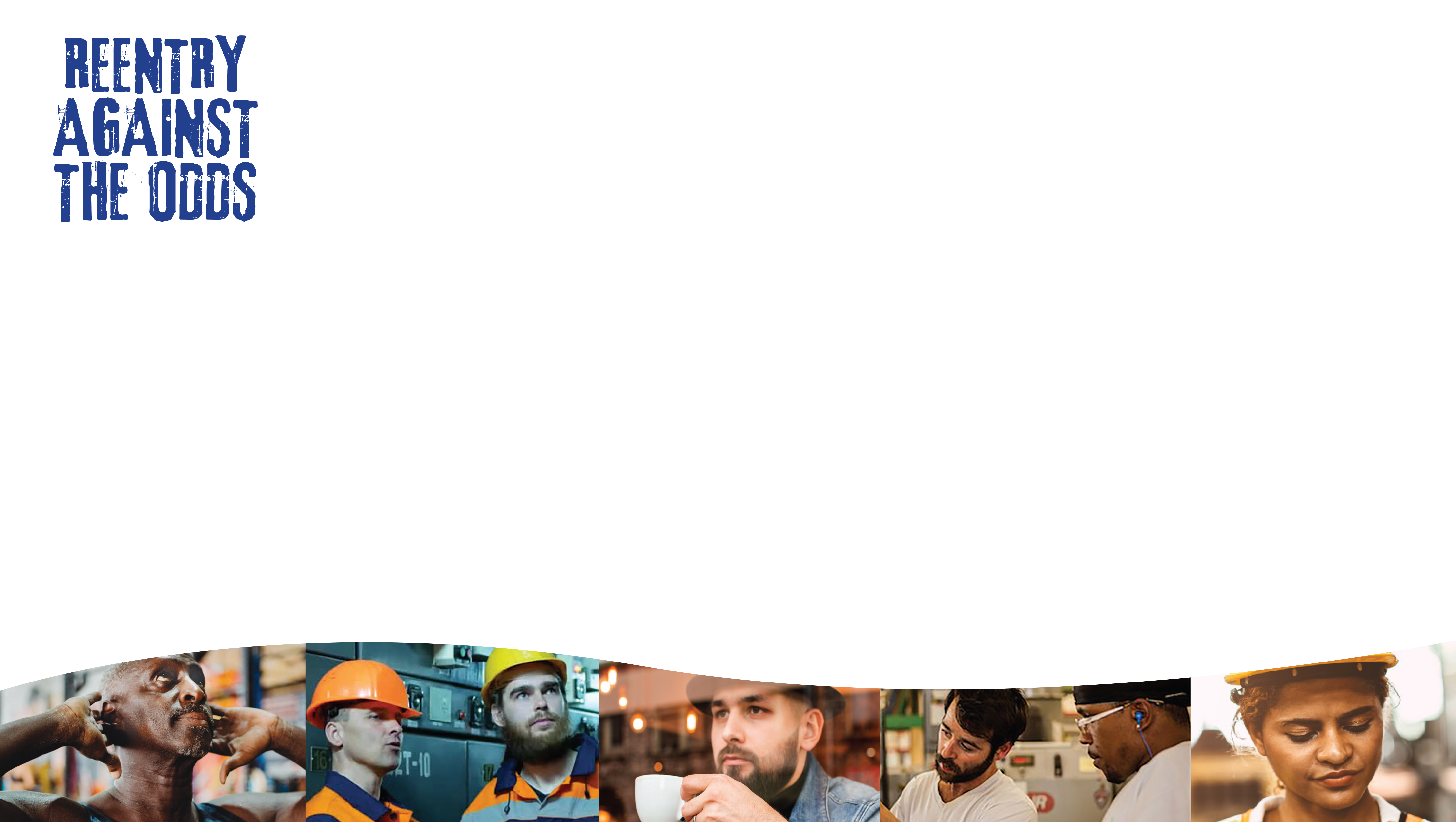 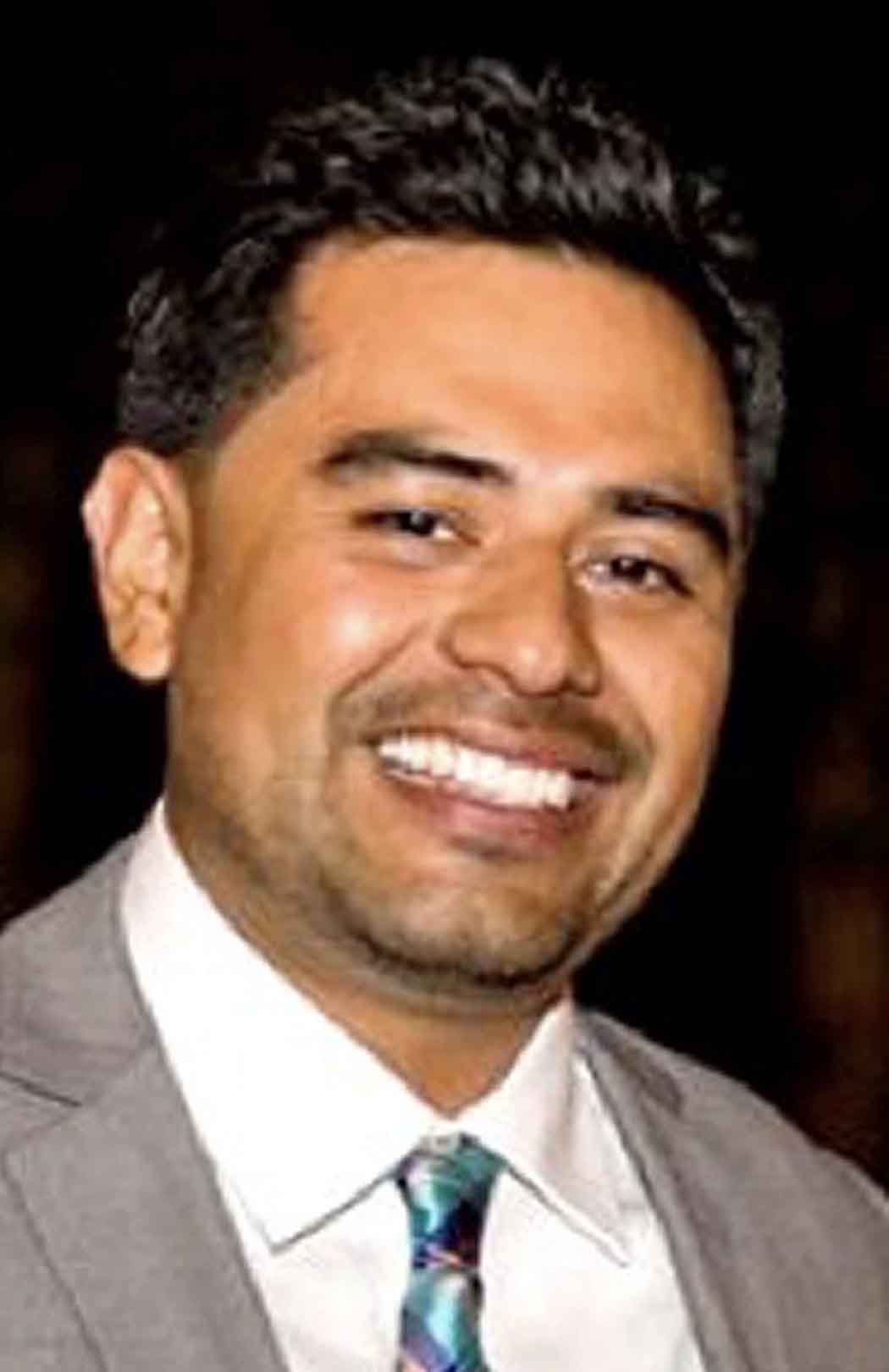 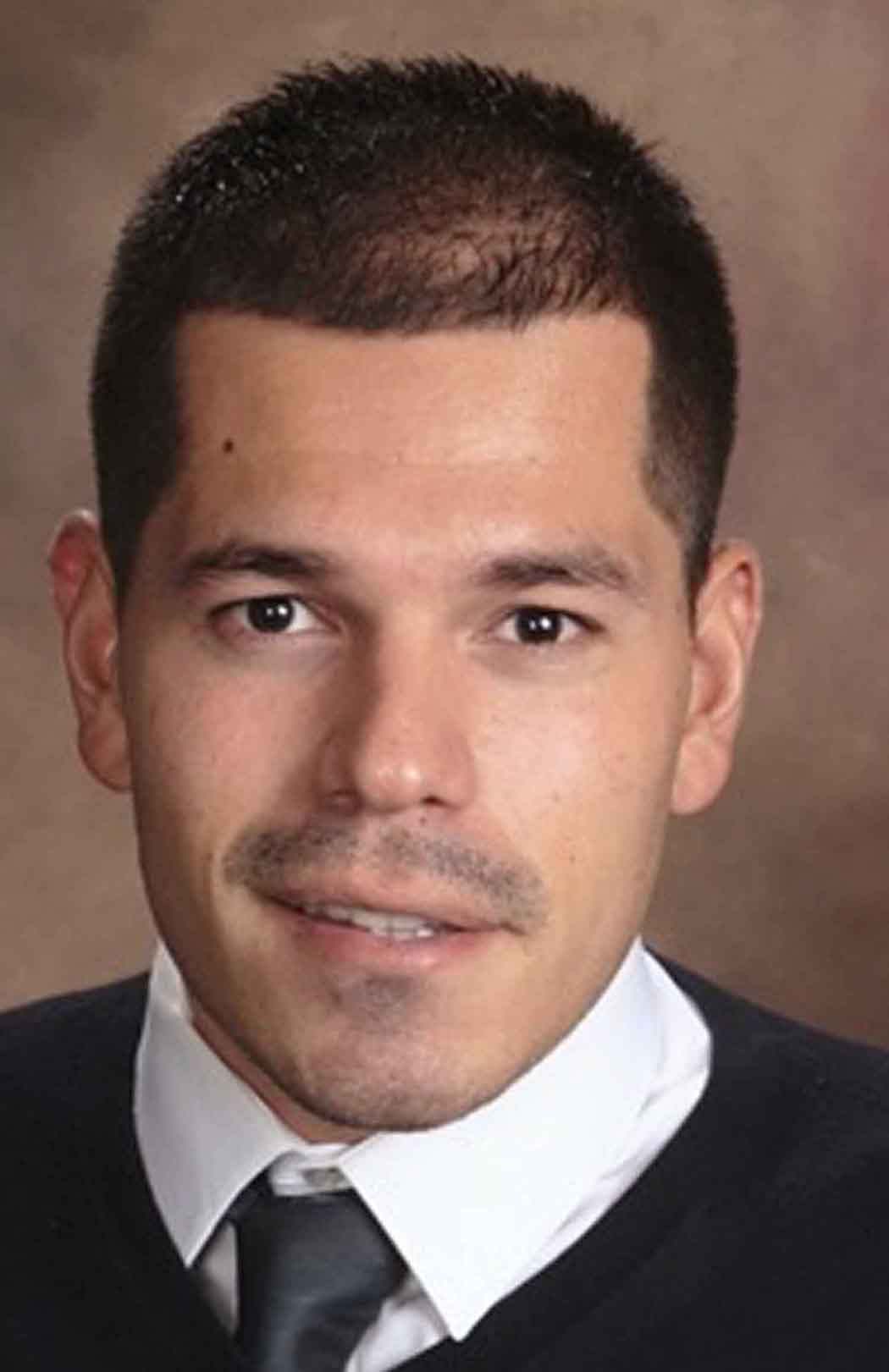 Research Findings
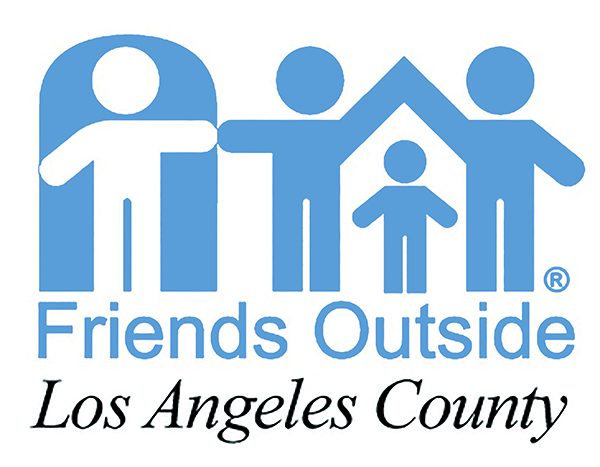 Dr. Luis Castañón
Researcher
Dr. Marco Murillo
Researcher
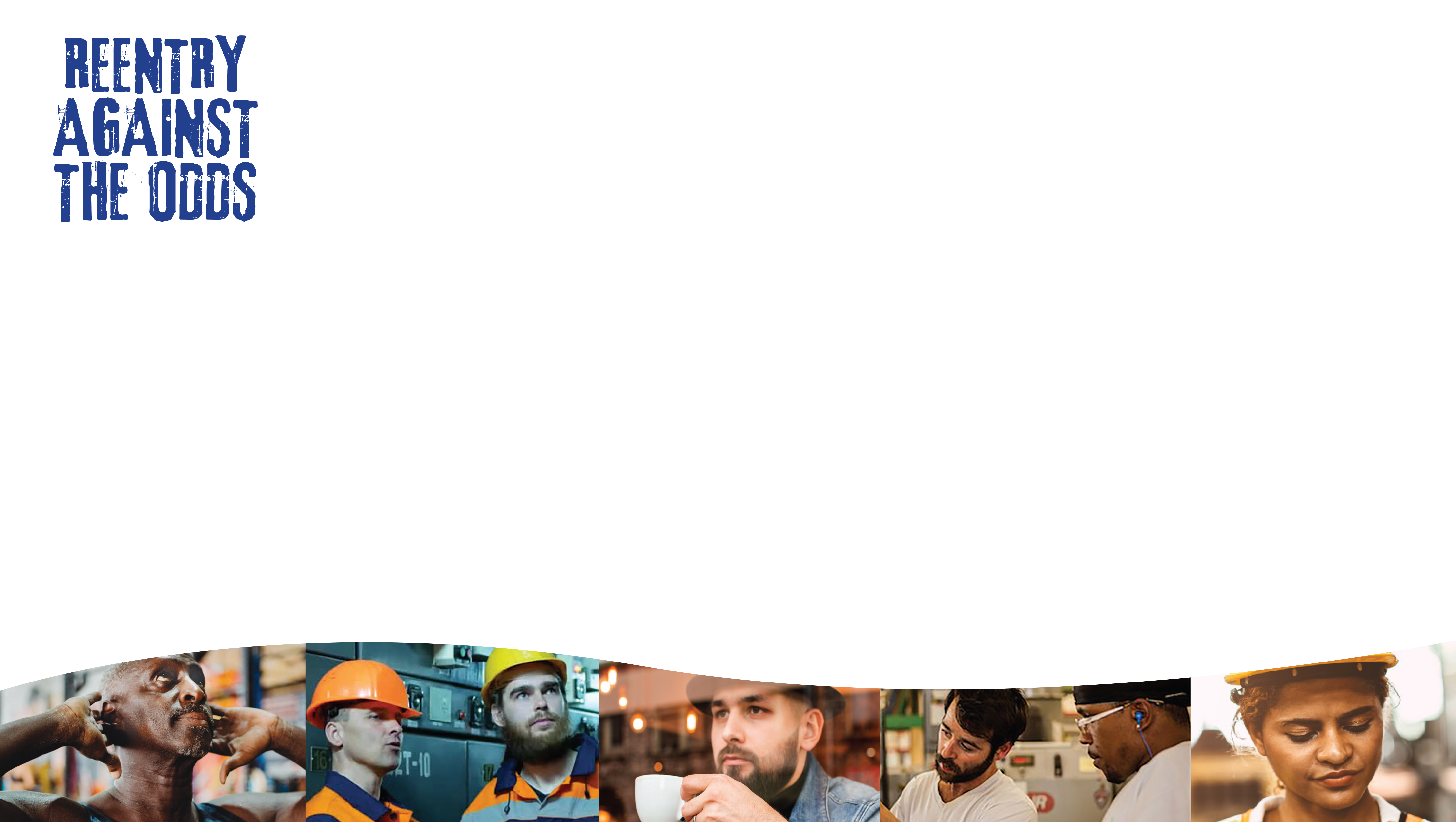 Next Steps
Submission of Questions 

Post-Surveys: Certifications
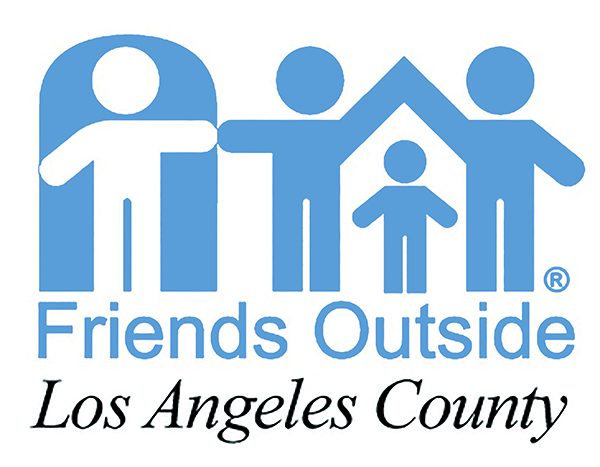 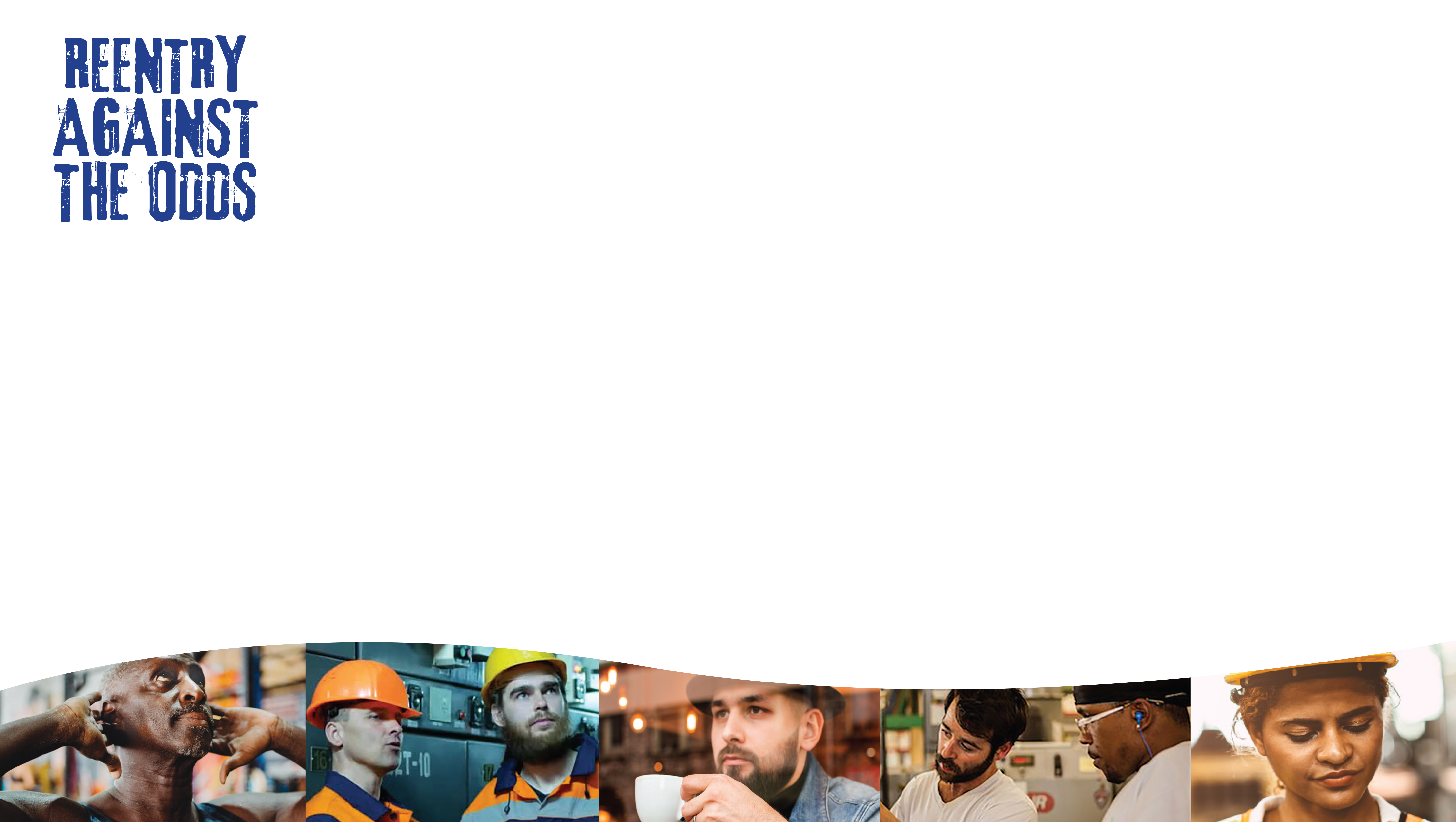 Reentry Against the Odds

Summit Day Two
Wednesday Aug. 19th
10:00 – 11:30 AM

Thank you for joining us for today’s summit



.
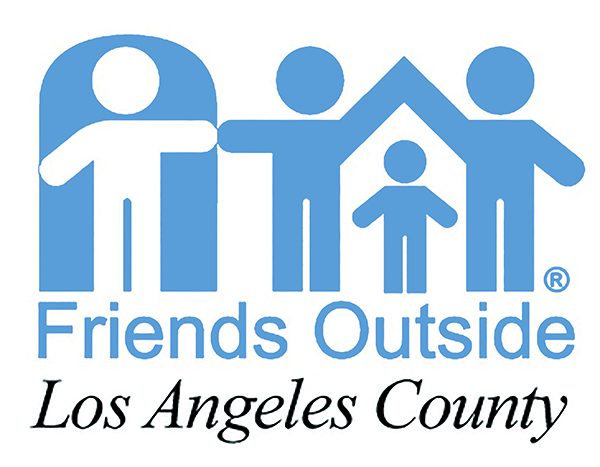 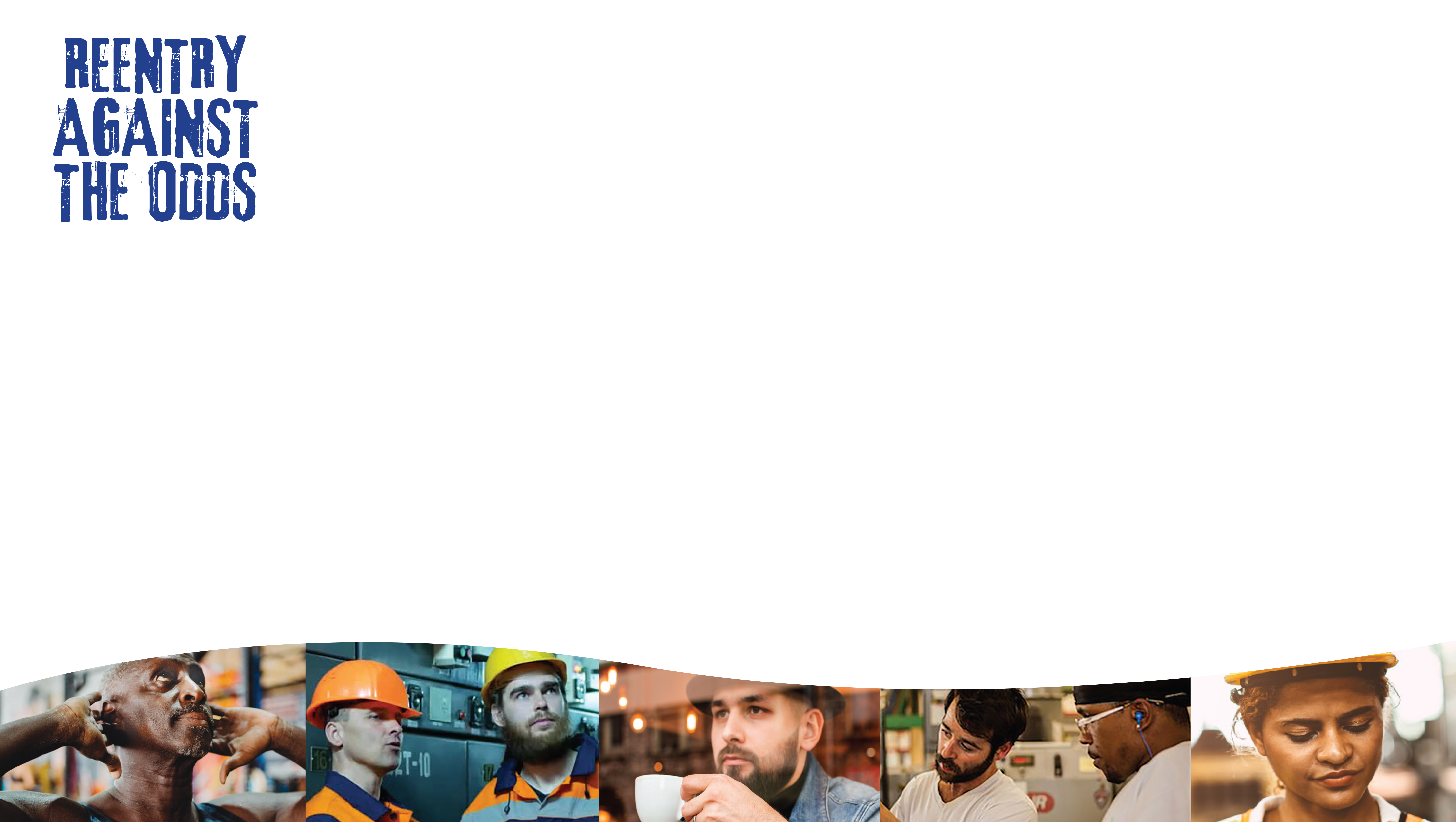 Funded by
California Workforce
Development Board
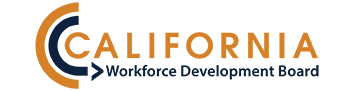 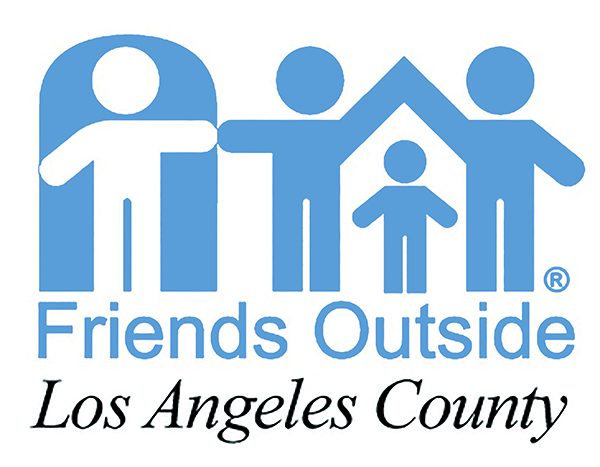 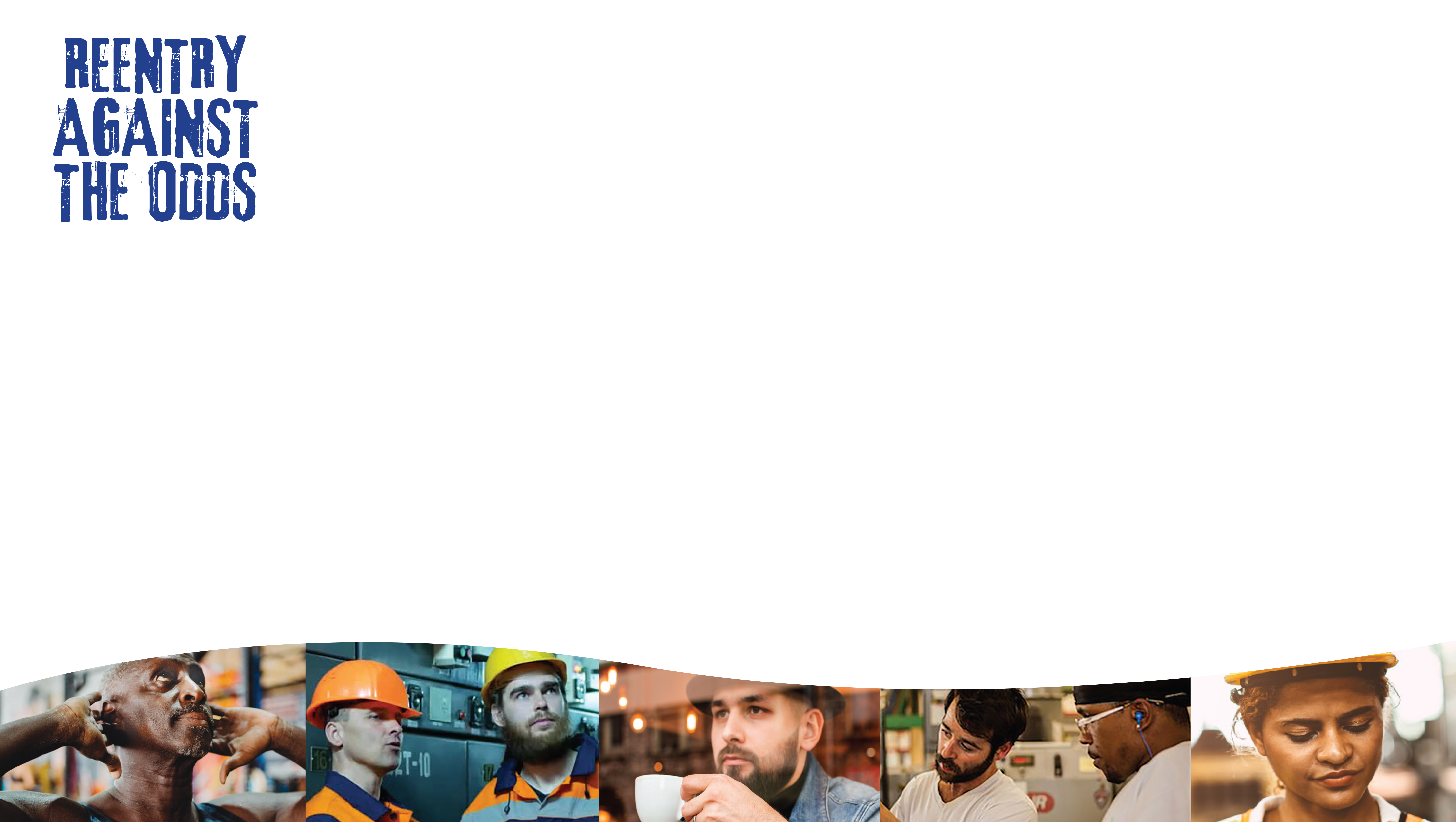 Project Team Members and Organizations
Maria “Alex” Alexander –  Center for Living and LearningJanice Bellucci – Alliance for Constitutional Sex Offense LawsReaver Bingham – Los Angeles County Probation DepartmentLiz Braunstein – Los Angeles County Public DefenderCarroll Brown – Optimum Performance InstituteLuis Barrera Castañón – LBC+Anna Cho – Alliance for Safety and JusticeSonya Crawford – Los Angeles County Probation DepartmentCarla Crowder – Los Angeles County Probation DepartmentMaya DeNola – Francisco HomesCarmen Dobson – Amity FoundationErrol Fuller – California Department of Corrections and RehabilitationAlexander Gittinger – Alliance for Constitutional Sex Offense LawsTeresa Groth – Francisco HomesNicole Jeung – Root & ReboundMark Judkins – Alliance for Constitutional Sex Offense LawsRuben Ledesma – Goodwill Southern California
Simon Lopez – Goodwill Southern California Stacye Martin – California Department of Corrections and RehabilitationElie Miller – Loyola Law SchoolCharly Paap – Los Angeles County Public DefenderCesar Perez – Amity FoundationYvonne Ruiz – Alliance for Constitutional Sex Offense LawsReba Rutledge – California Department of Corrections and RehabilitationNicole Sela – Francisco HomesIrena Seta – Friends Outside in Los Angeles CountyArthur Smiley – Friends Outside in Los Angeles CountyTranisha Tate – California Department of Corrections and RehabilitationJoseph Taylor – Goodwill Southern CaliforniaAdrineh Terantonians – Hopnest IncVince Thompson – California Department of Corrections and RehabilitationTimothy Walker – A Better LivingMary Weaver – Friends Outside in Los Angeles CountyAndres Zuniga – Center for Living and Learning
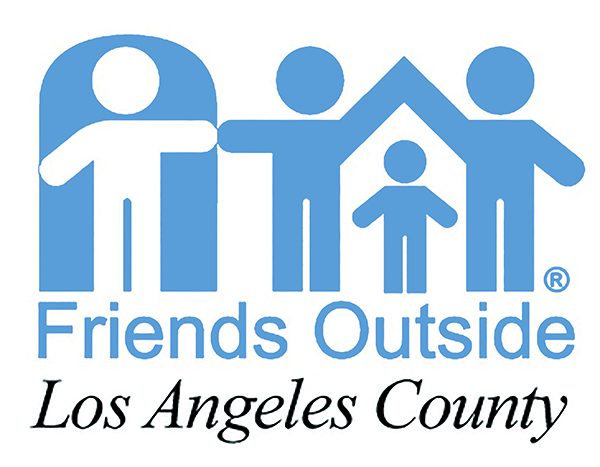 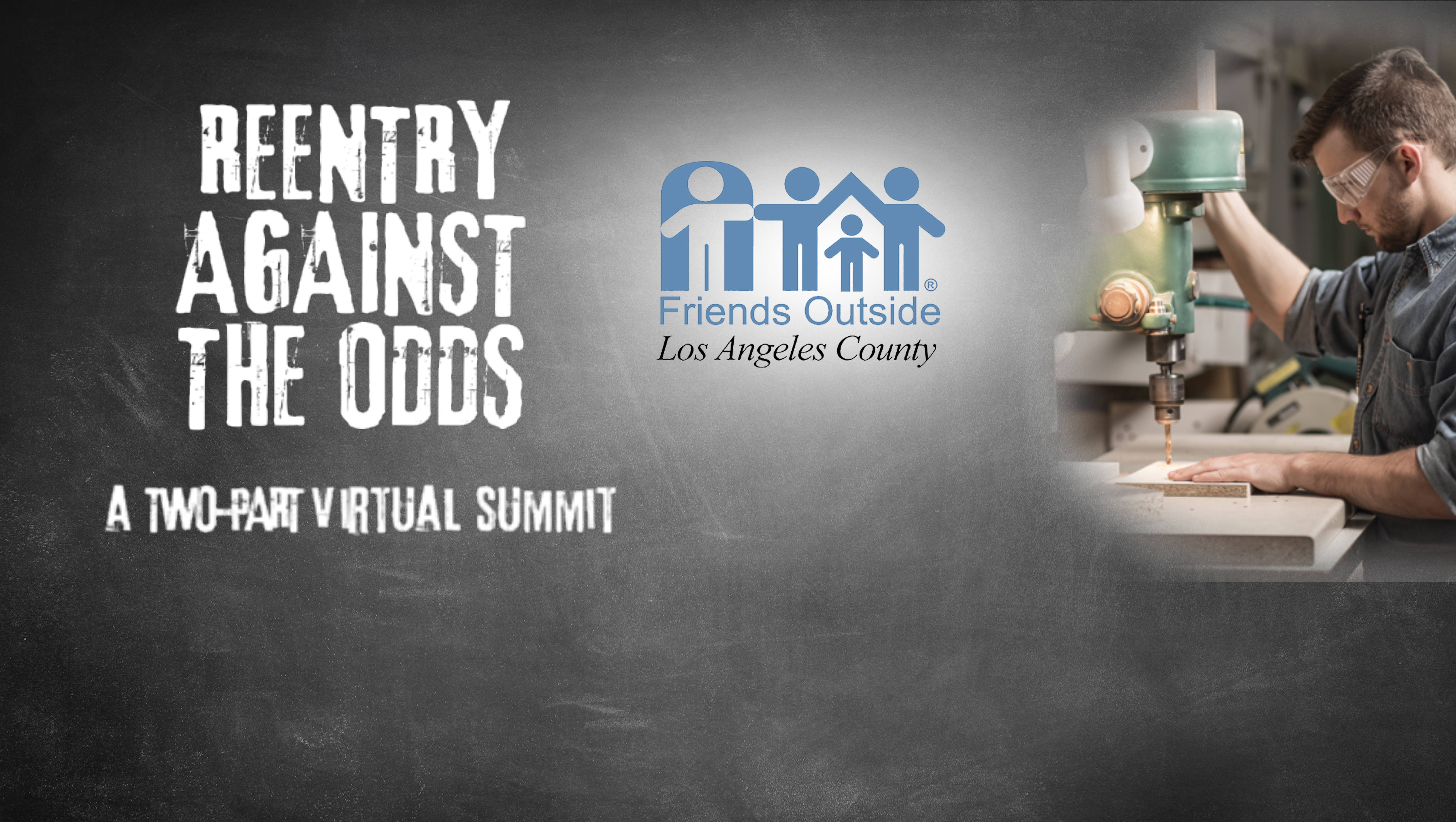 Part II
August 19th, 2020
Welcome
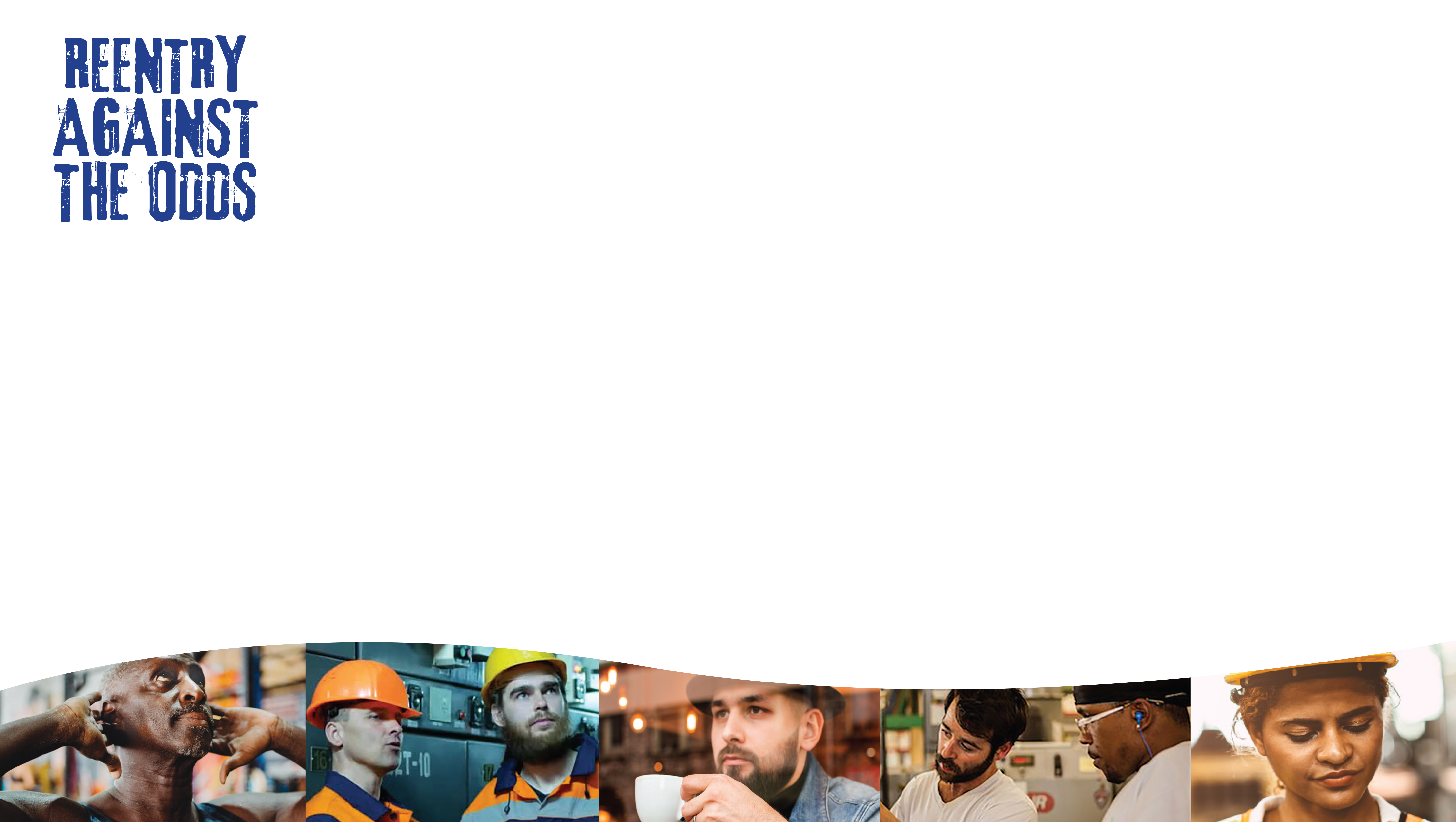 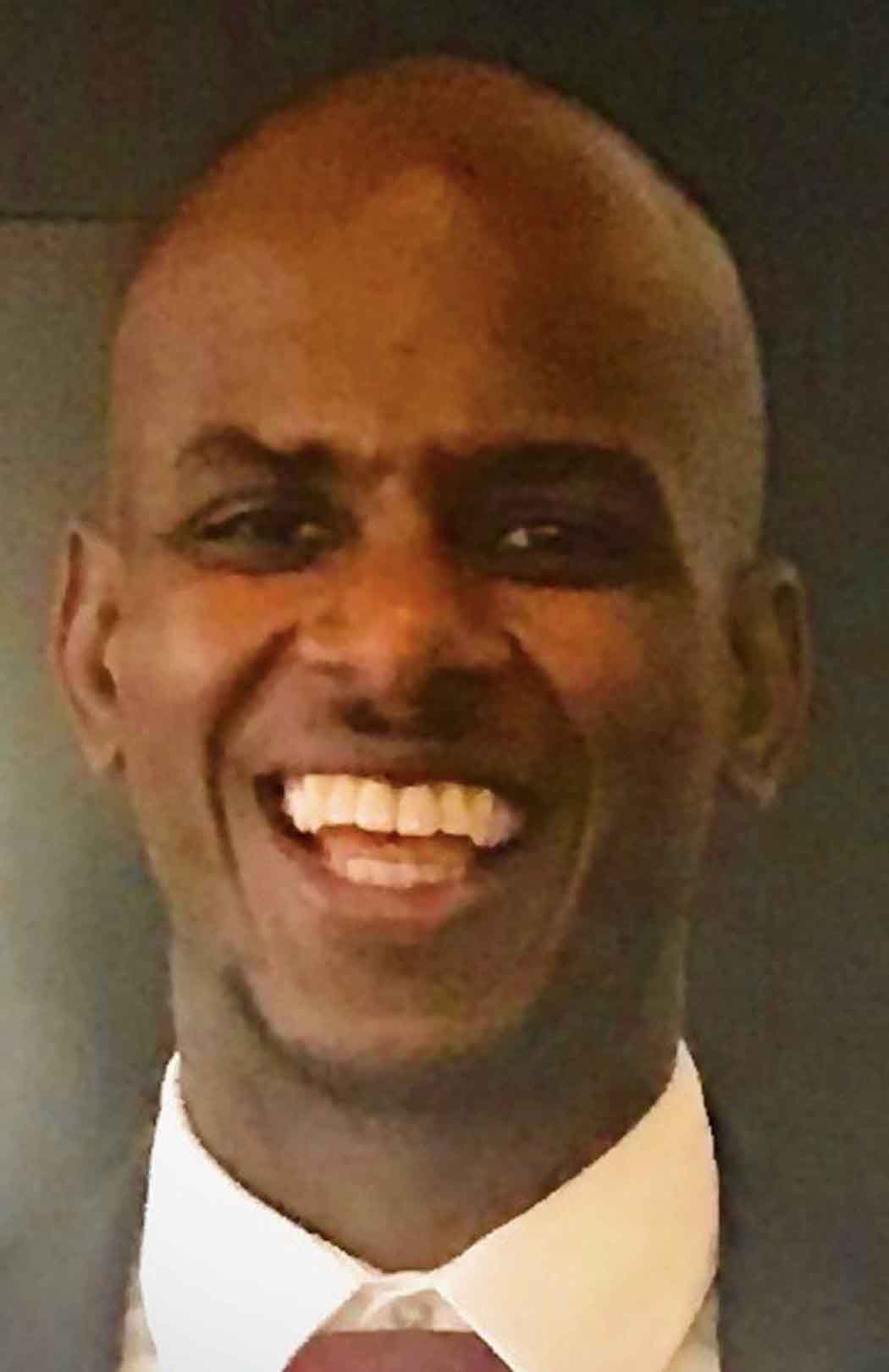 Kristopher McLucas, LCSW
Emcee
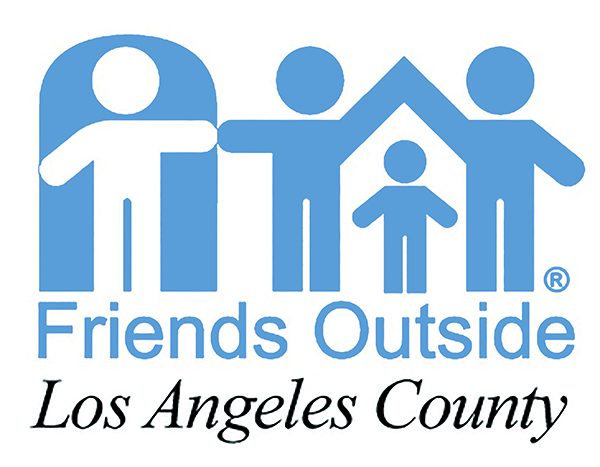 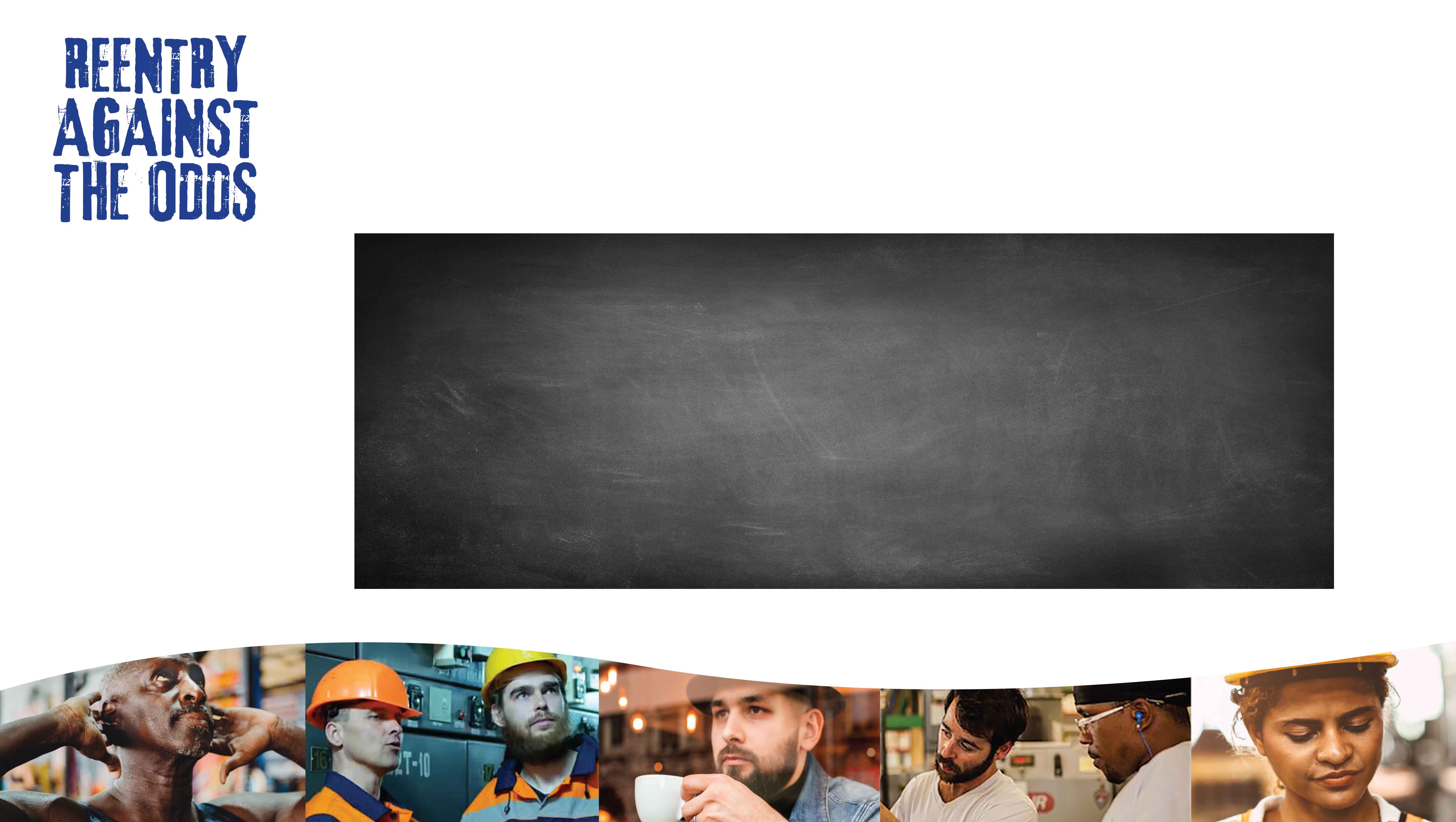 Program
Yvonne - Personal Story 
Mary Weaver–Welcome 
•   Curtis Notsinneh – Why This  is Important 
  Janice Bellucci – Changes in 2021 to California’s State Registry
•   Luis Castañón & Kristopher McLucas– Questions and Answers
•   Maria “Alex” Alexander & Adrineh Terantonians– Project Team 							Experience
•   Mary Weaver- Next Steps & Closing
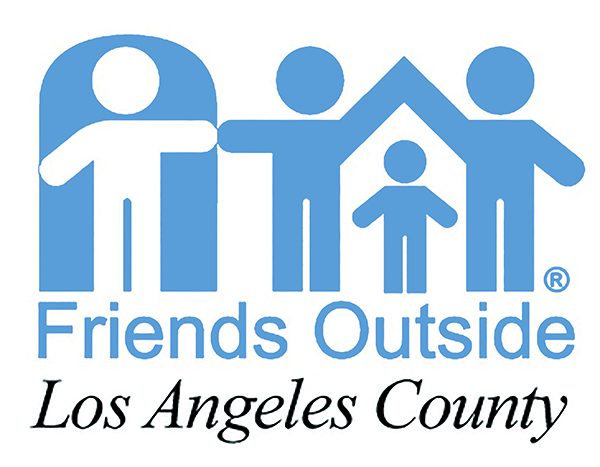 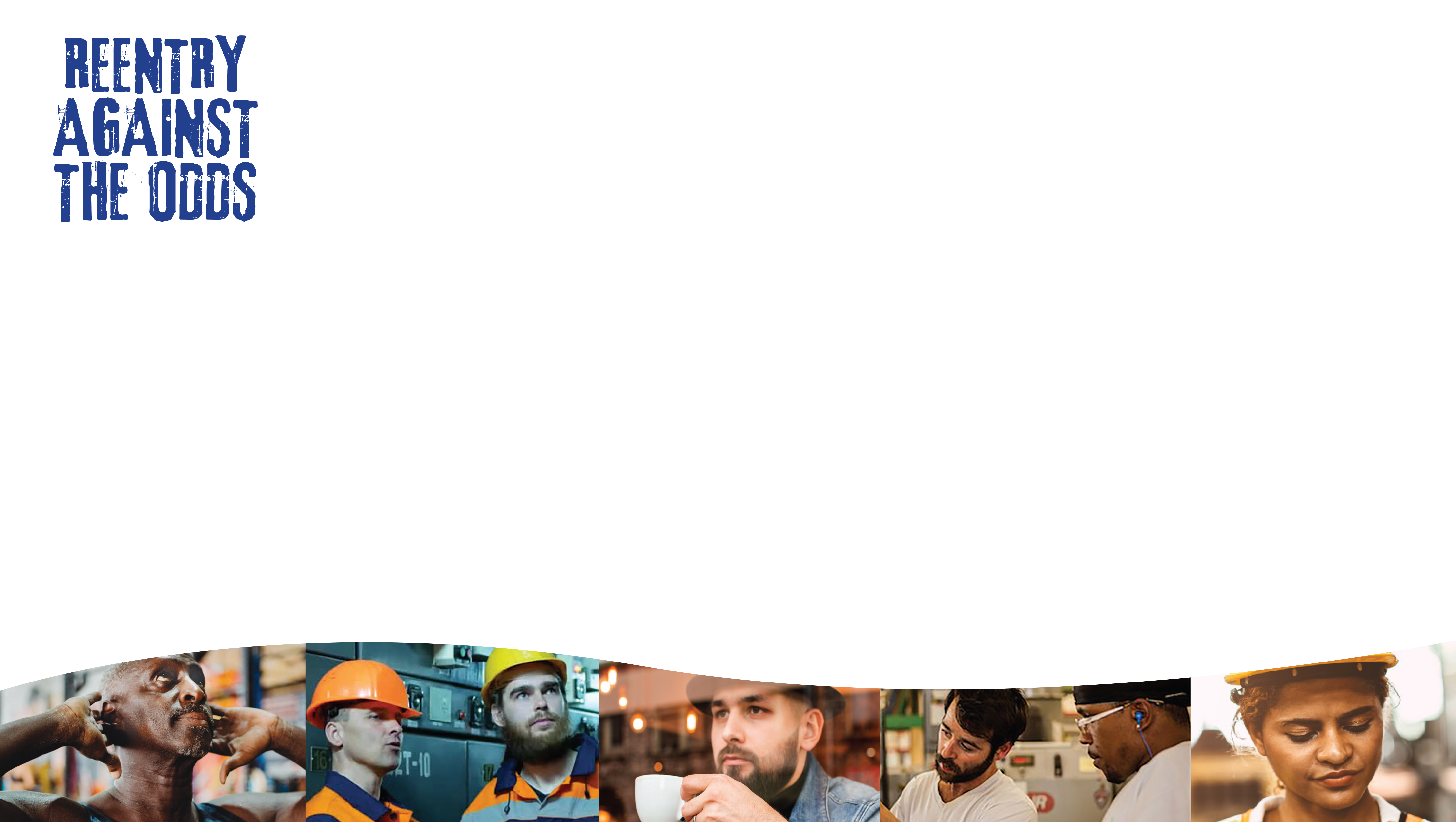 Welcome from the Host
Mary Weaver
Executive Director
Friends Outside in Los Angeles County
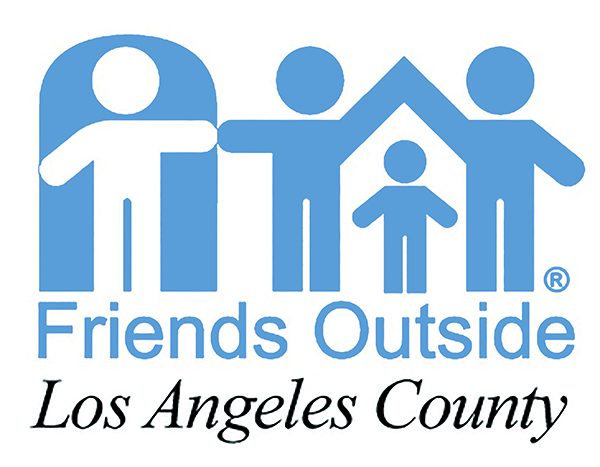 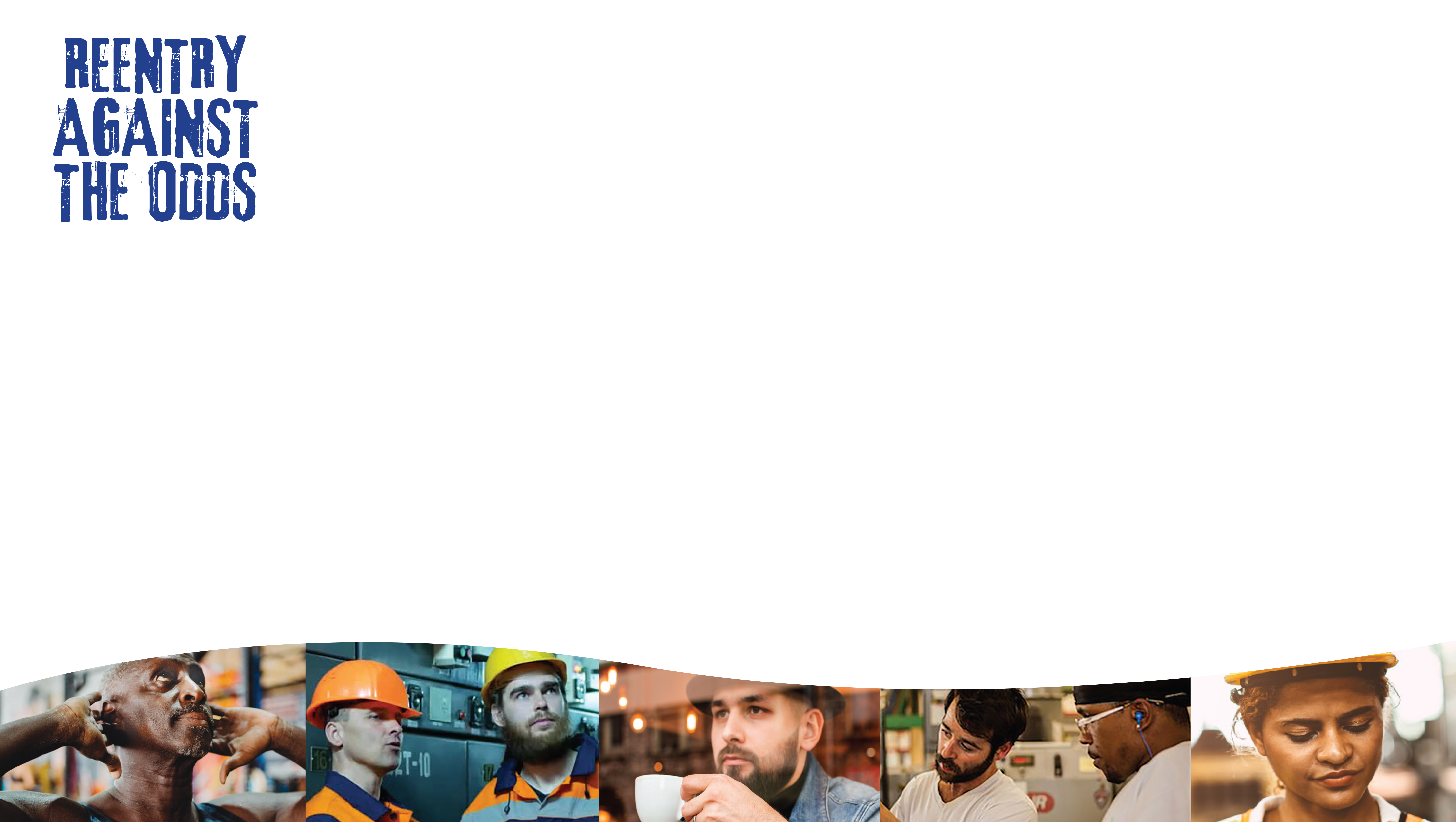 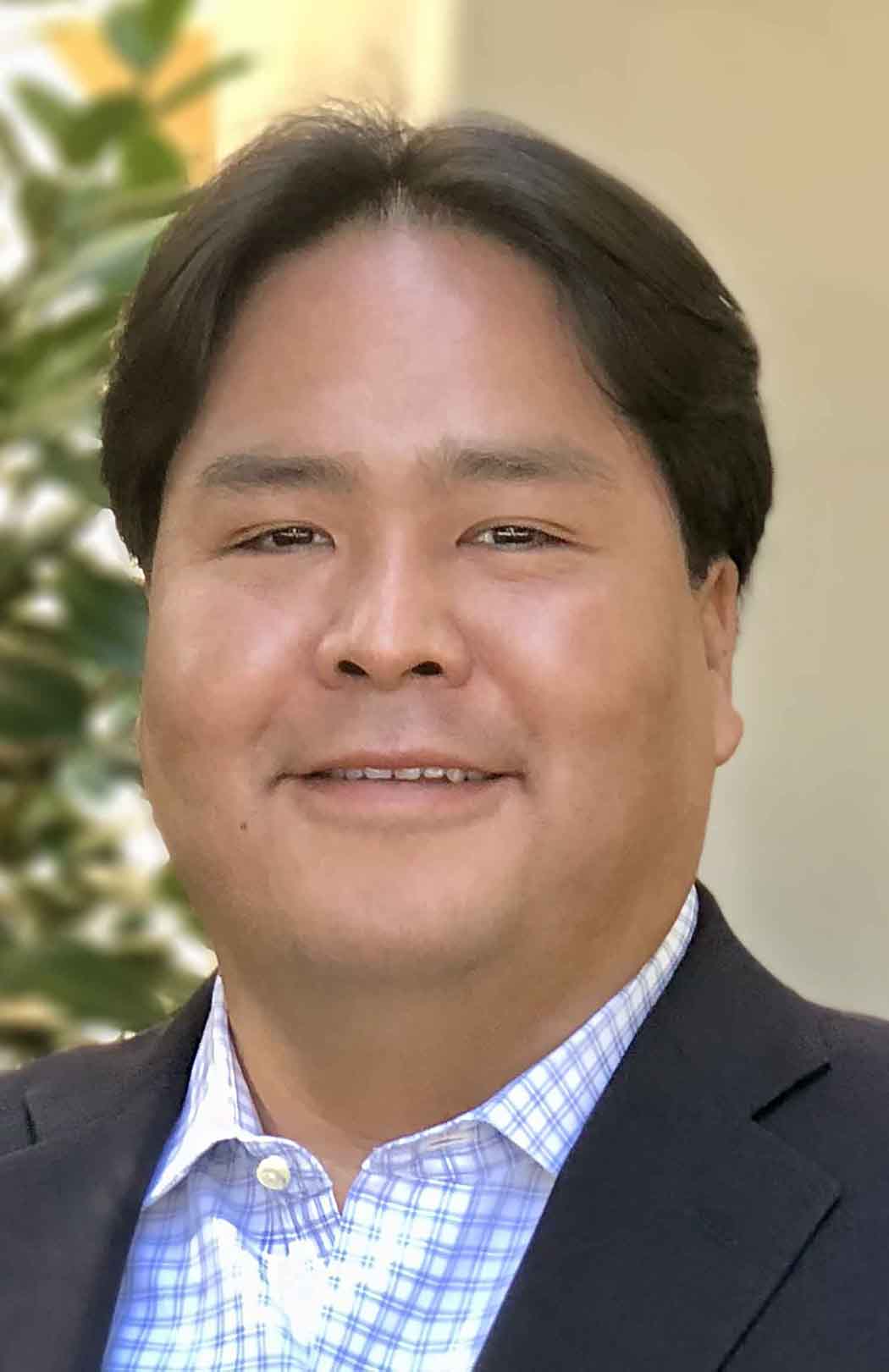 Why This Issue is Important
Curtis Notsinneh
Chief Deputy Director
California Workforce Development Fund
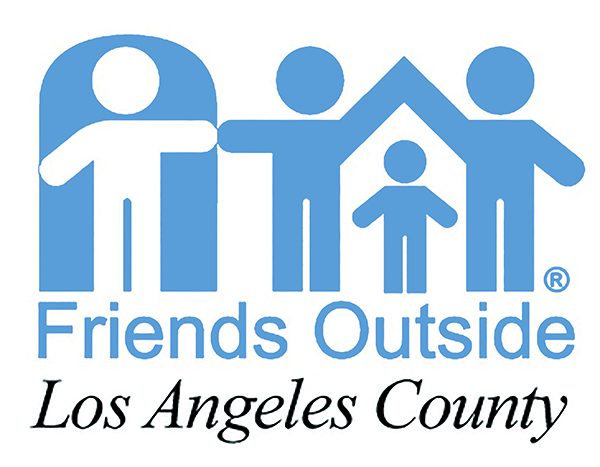 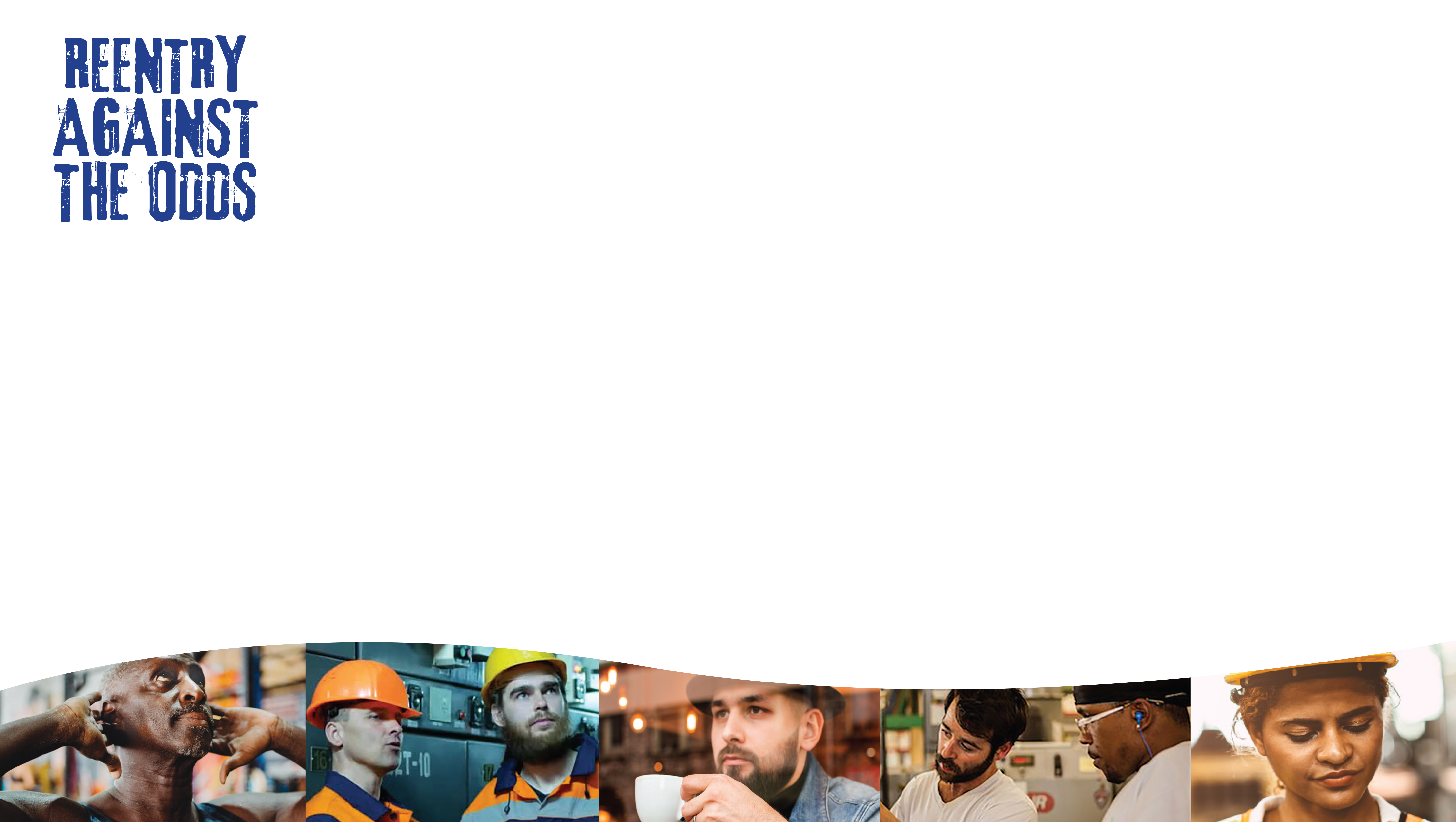 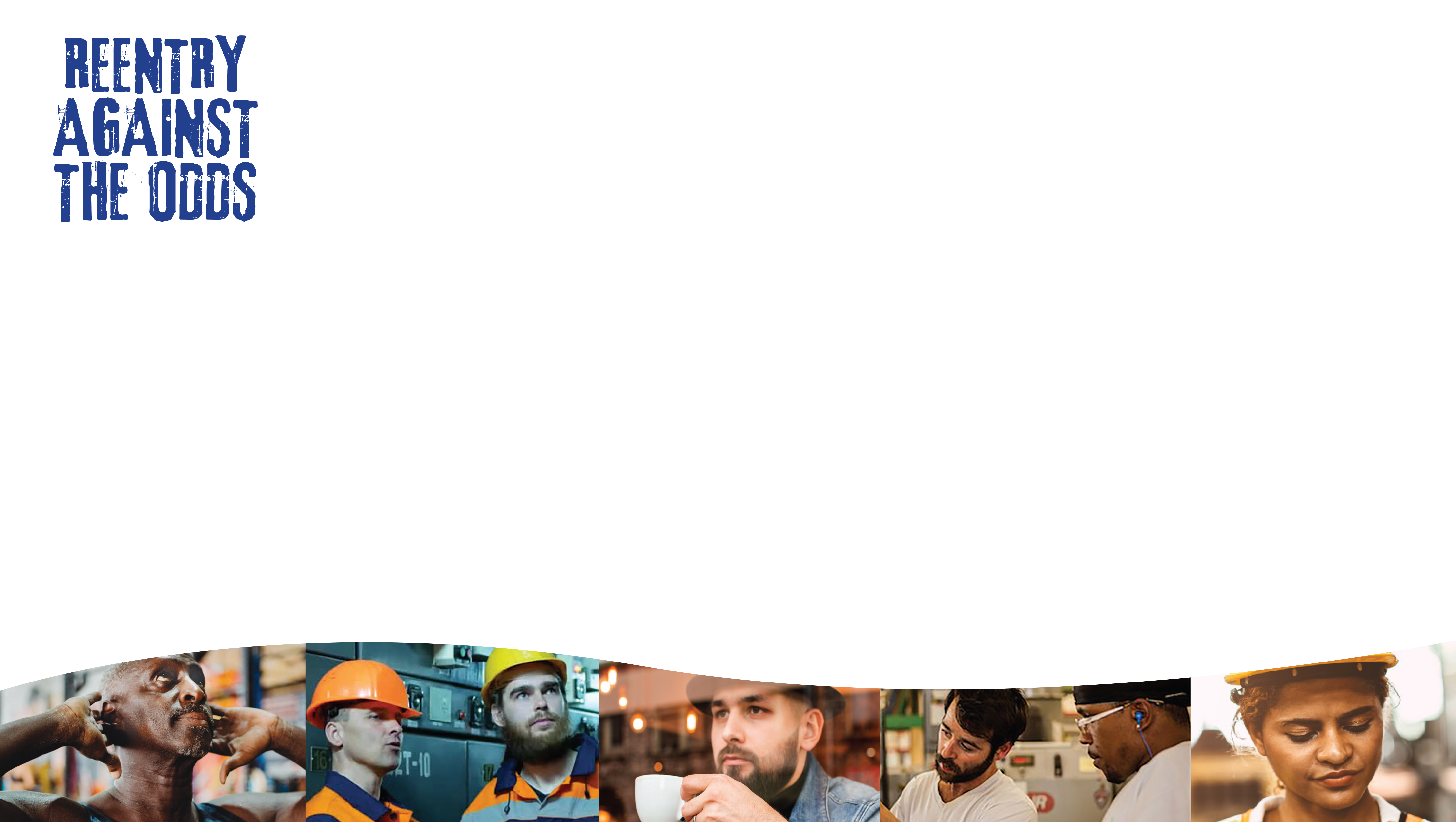 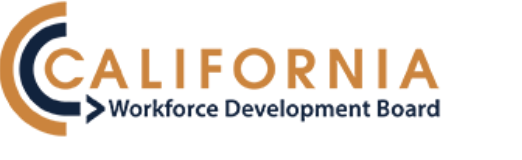 Title Slide: Project team Names (need those names
https://cwdb.ca.gov/
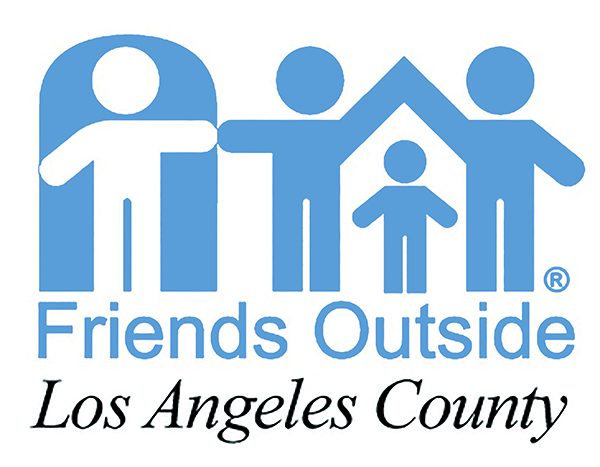 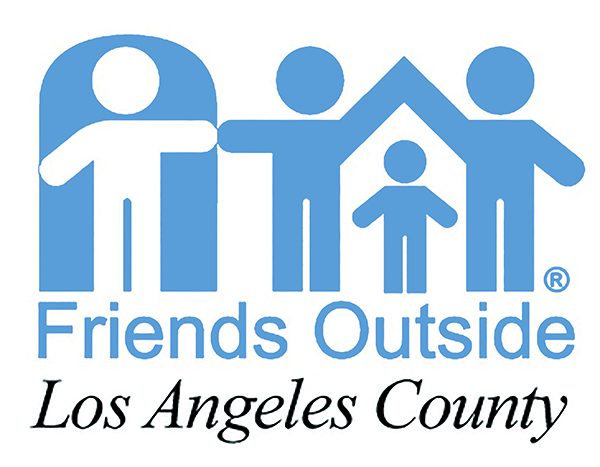 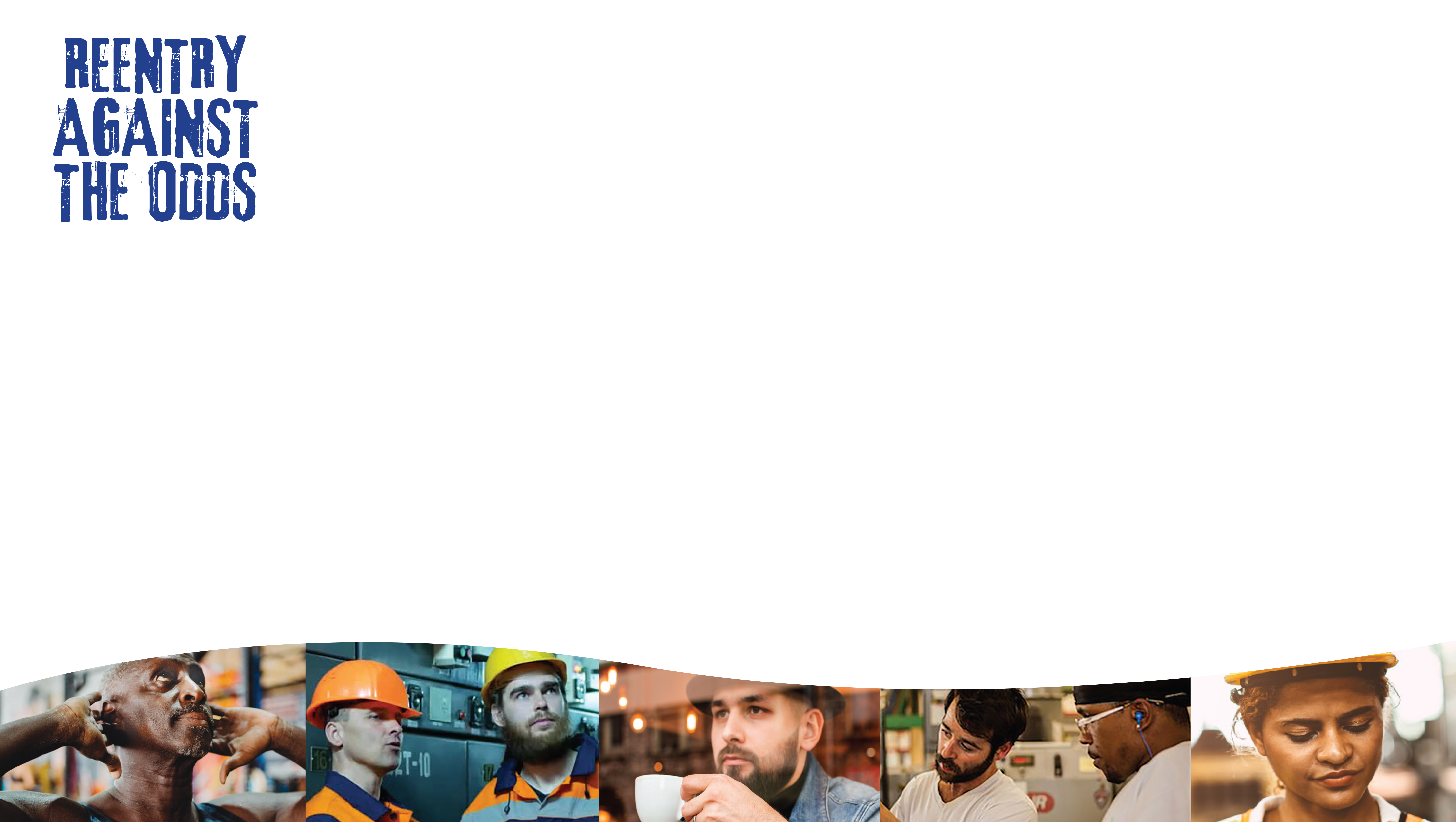 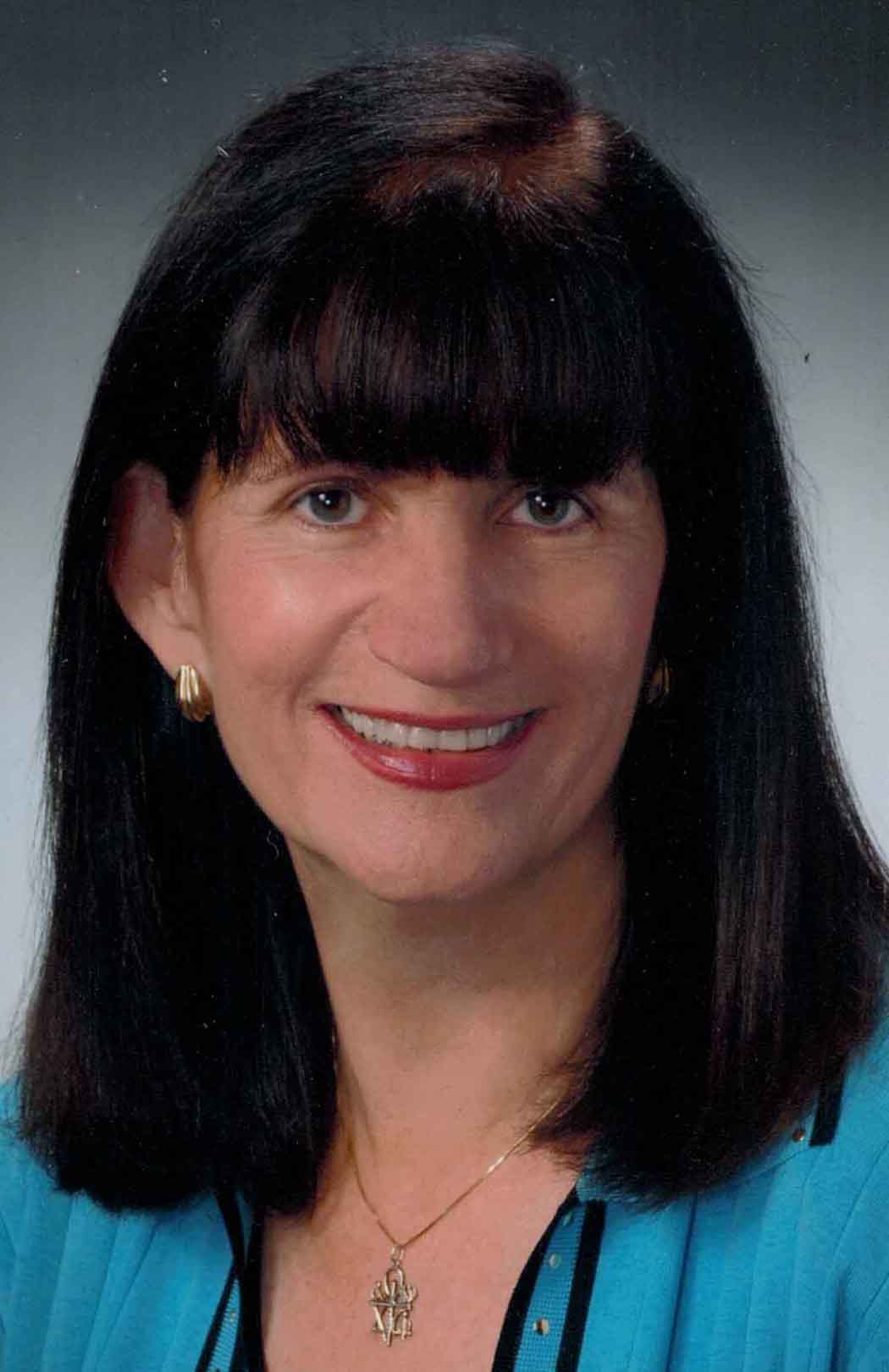 Plenary Session 
Changes in 2021 to
California’s State Registry
Janice Bellucci
President
Alliance for Constitutional 
Sex Offense Laws
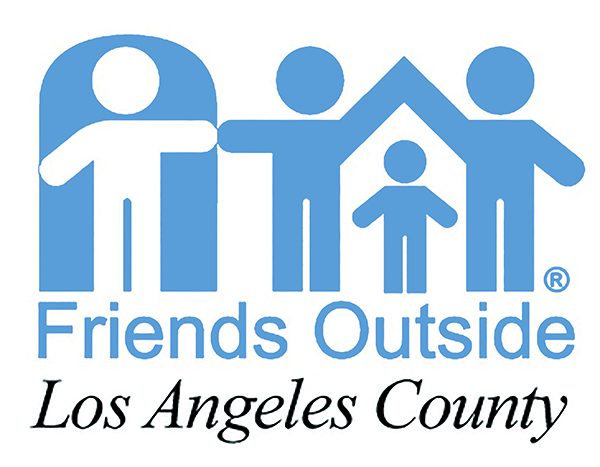 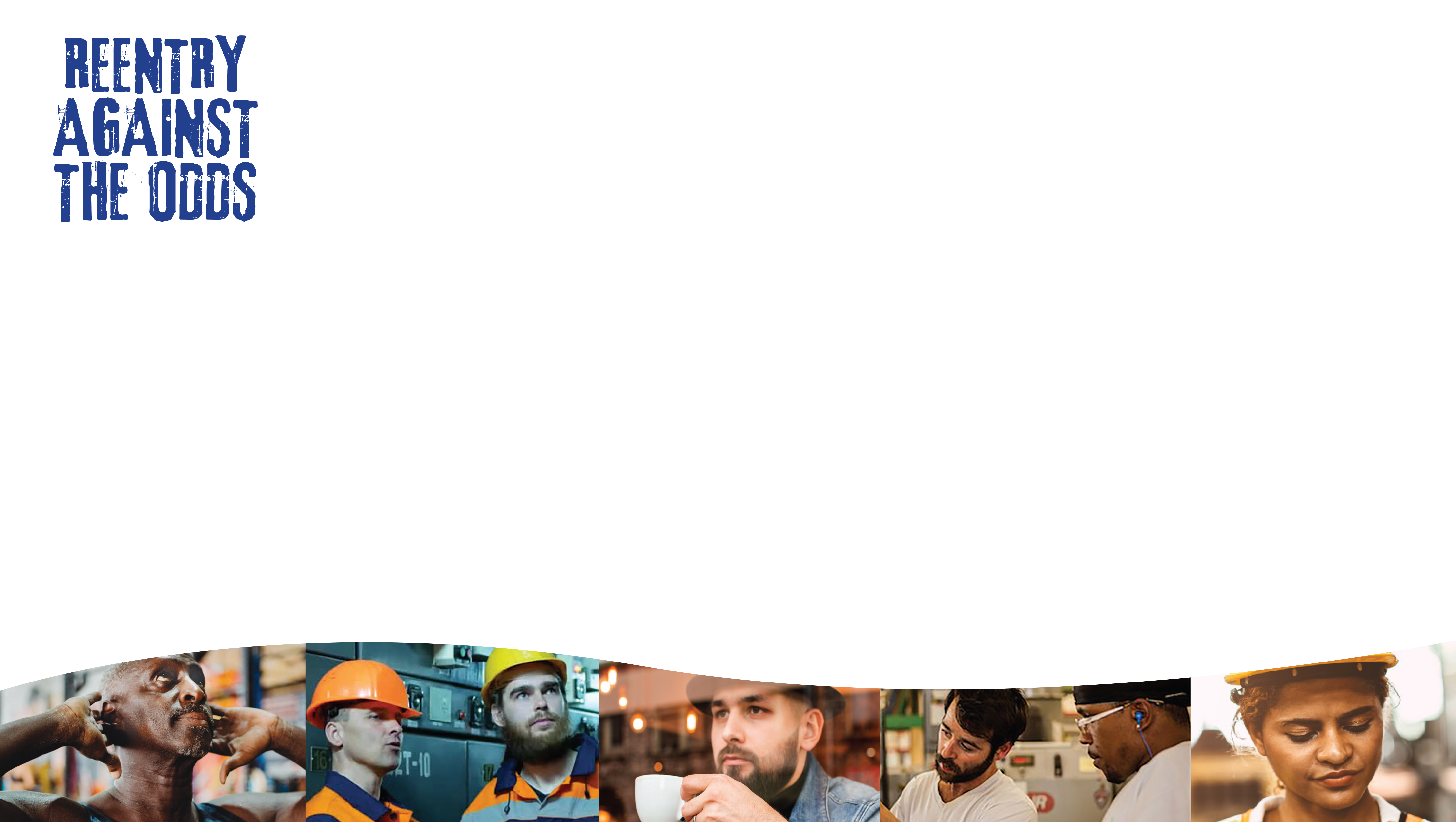 Alliance for Constitutional
Sex Offense Laws
https://all4consolaws.org/
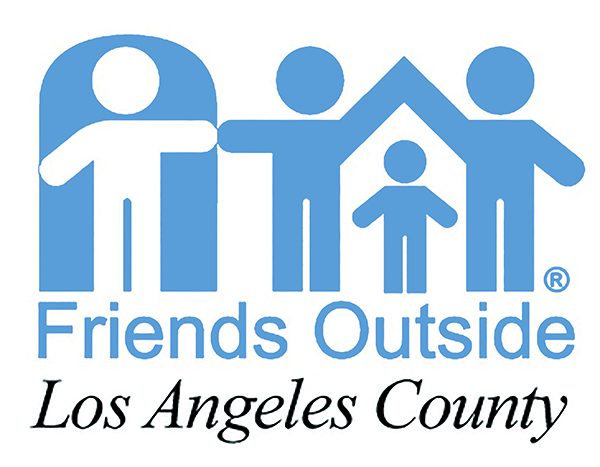 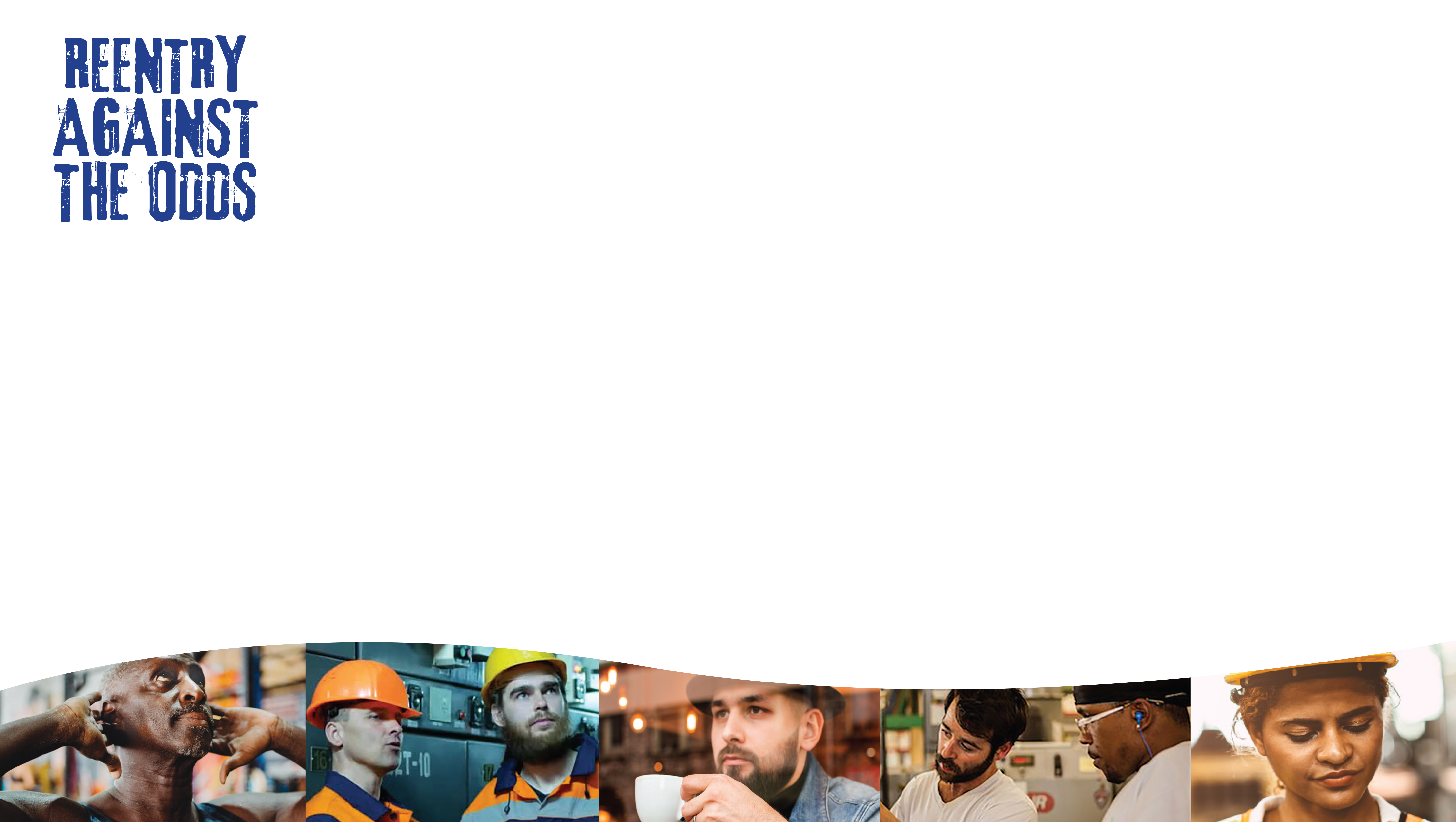 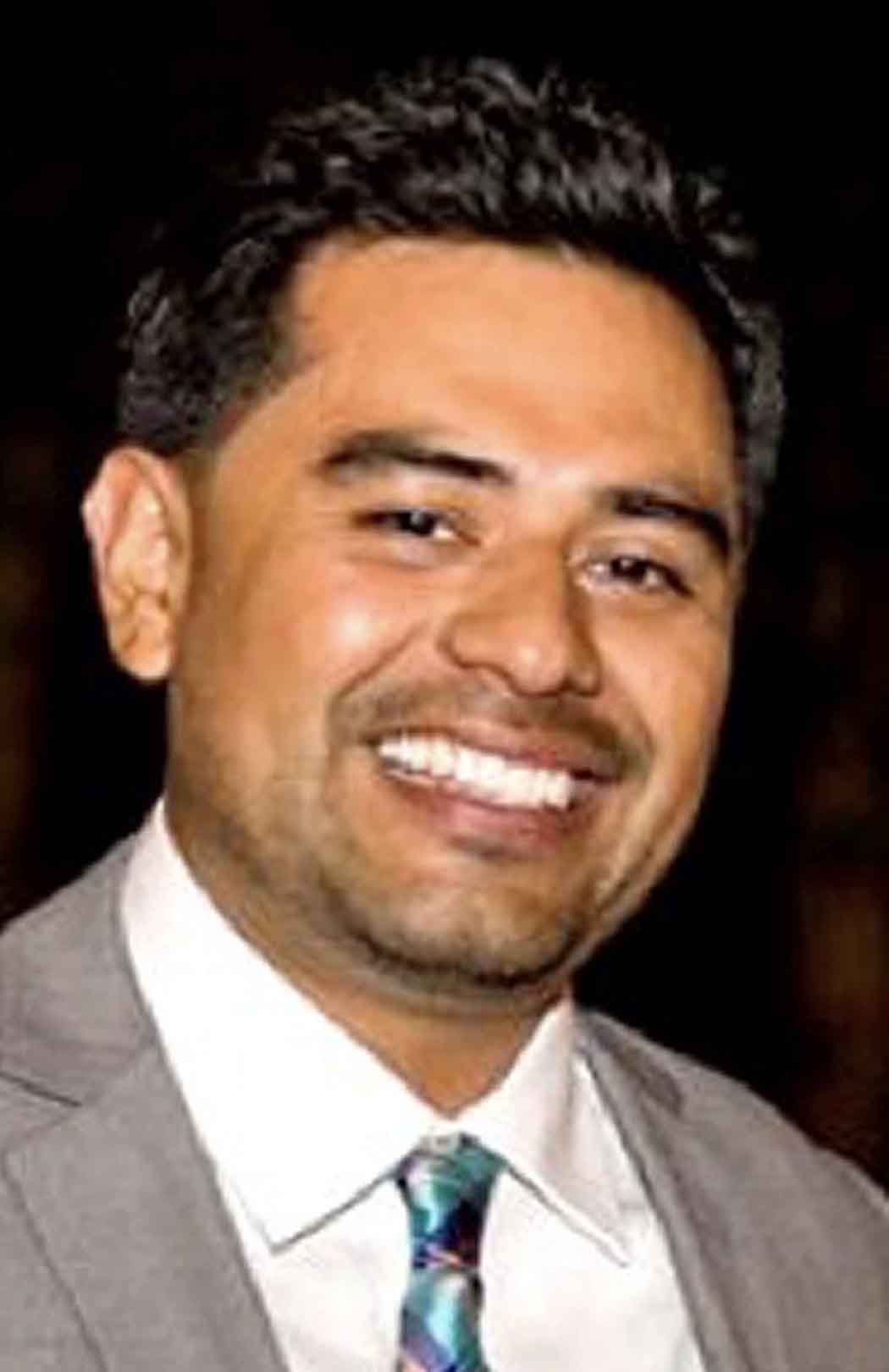 Dr. Luis Castañón
Researcher
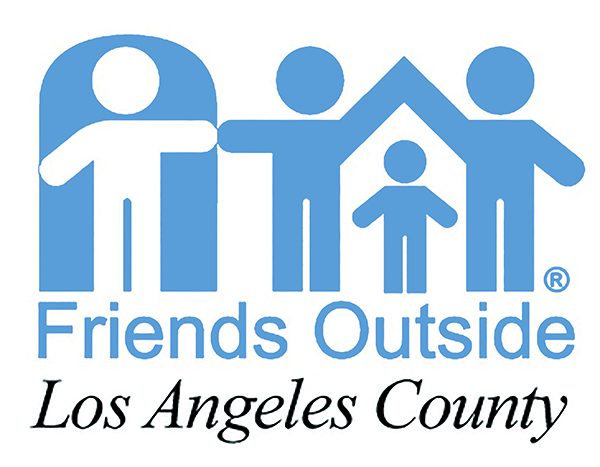 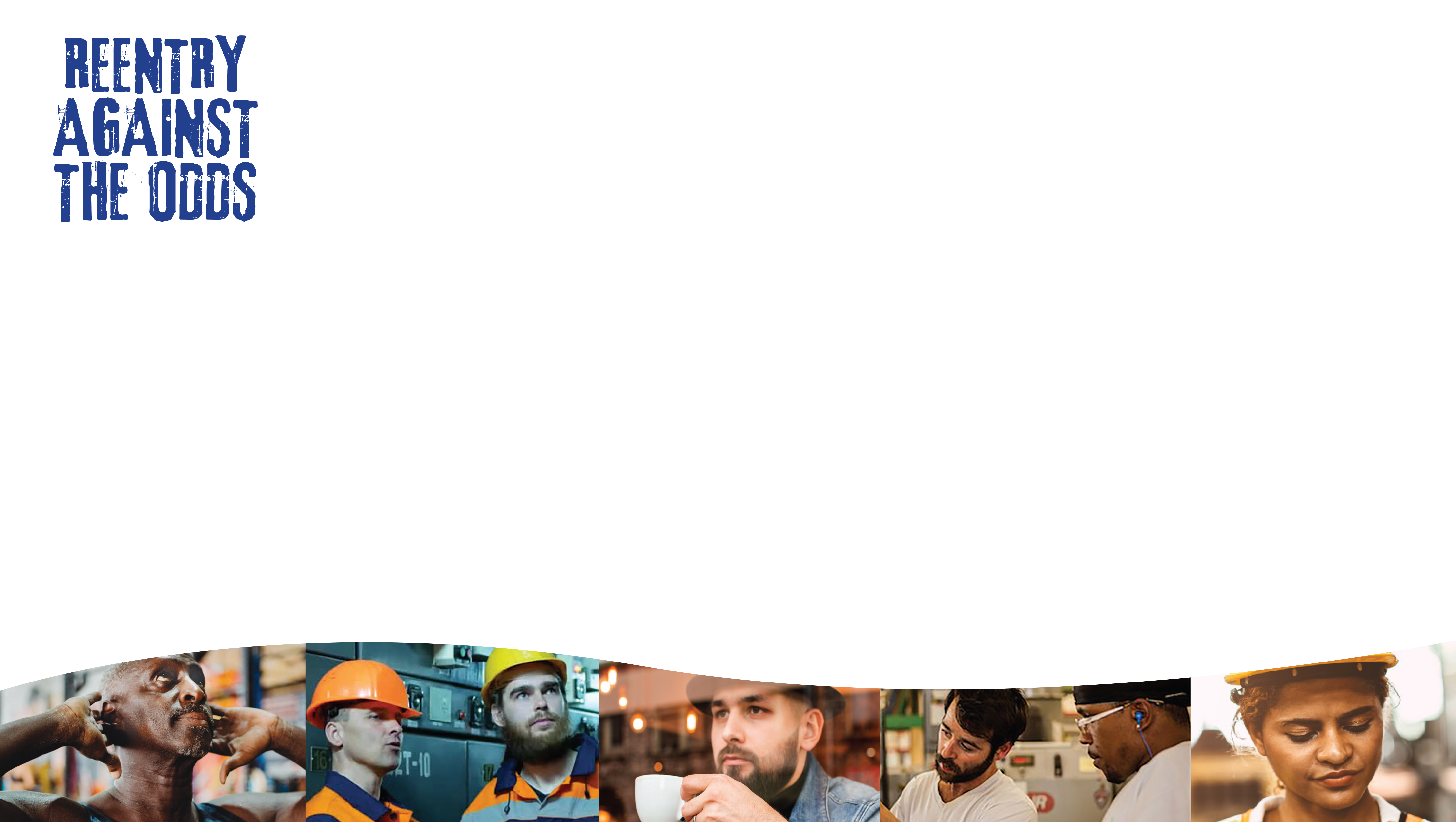 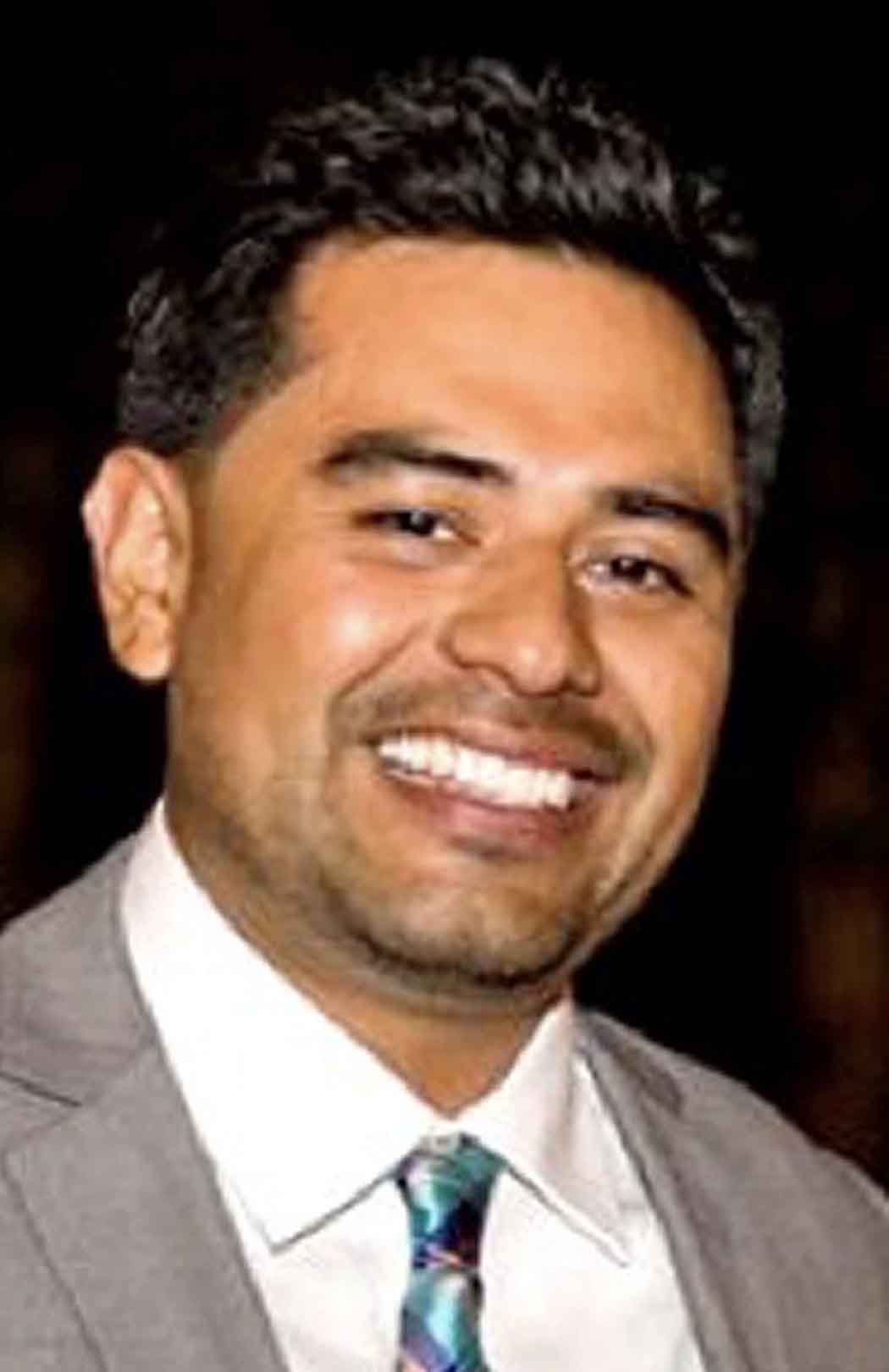 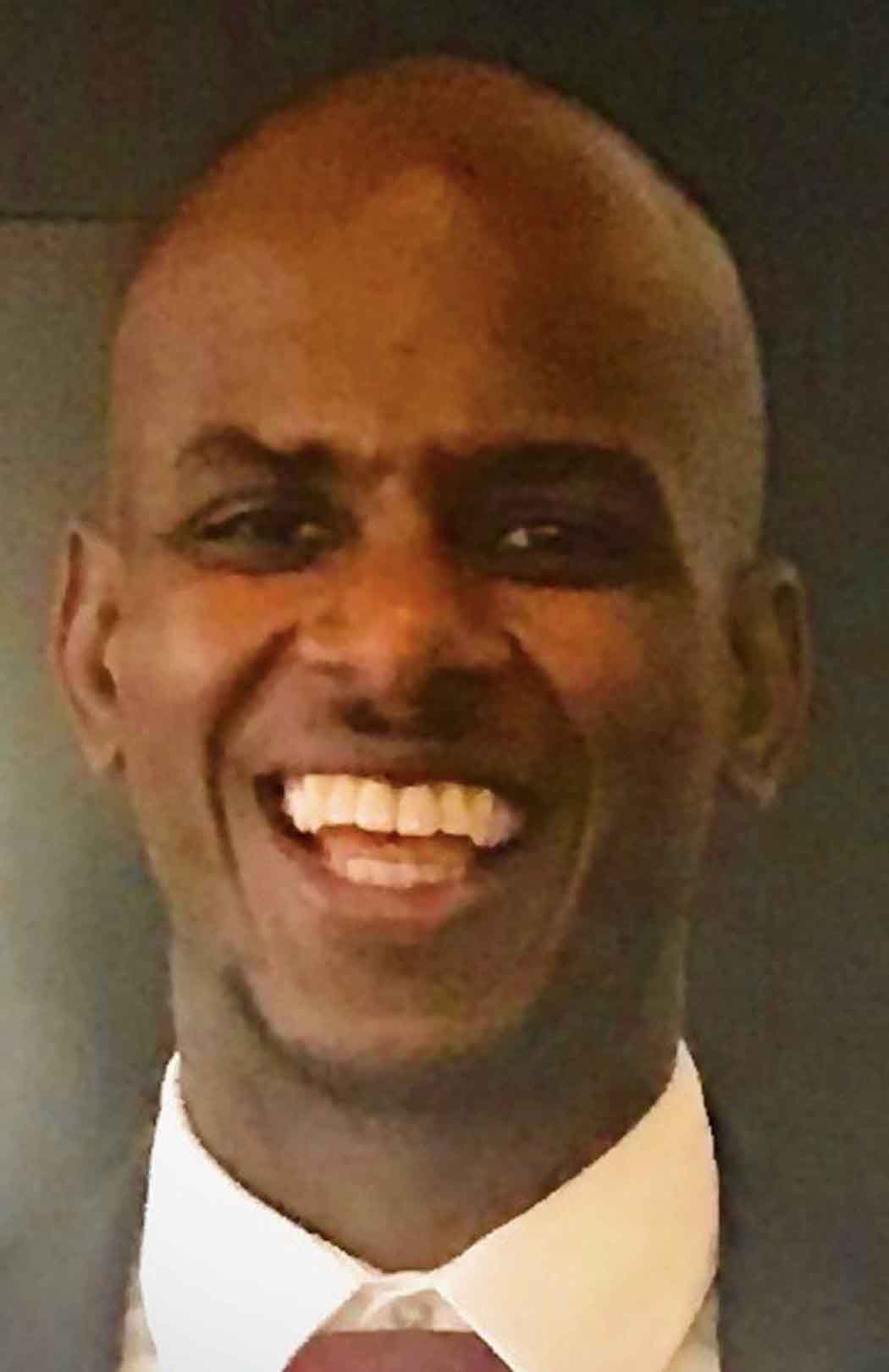 Questions
And
Answers
Dr. Luis Castañón
Kristopher McLucas
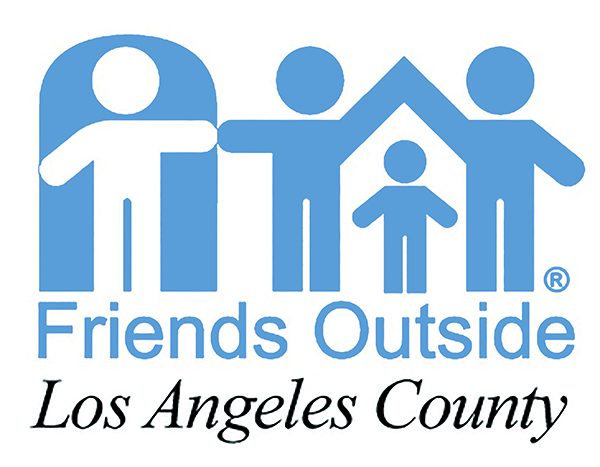 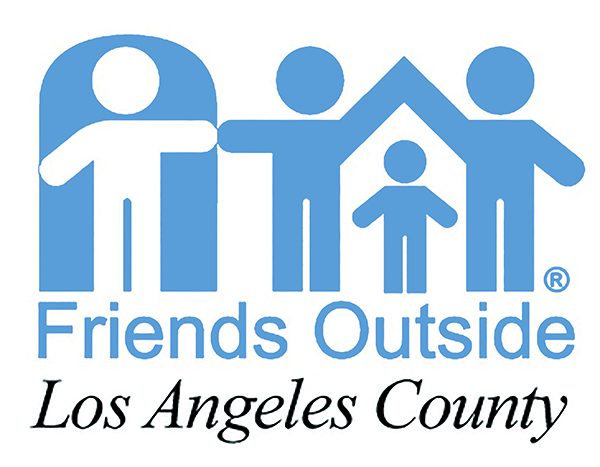 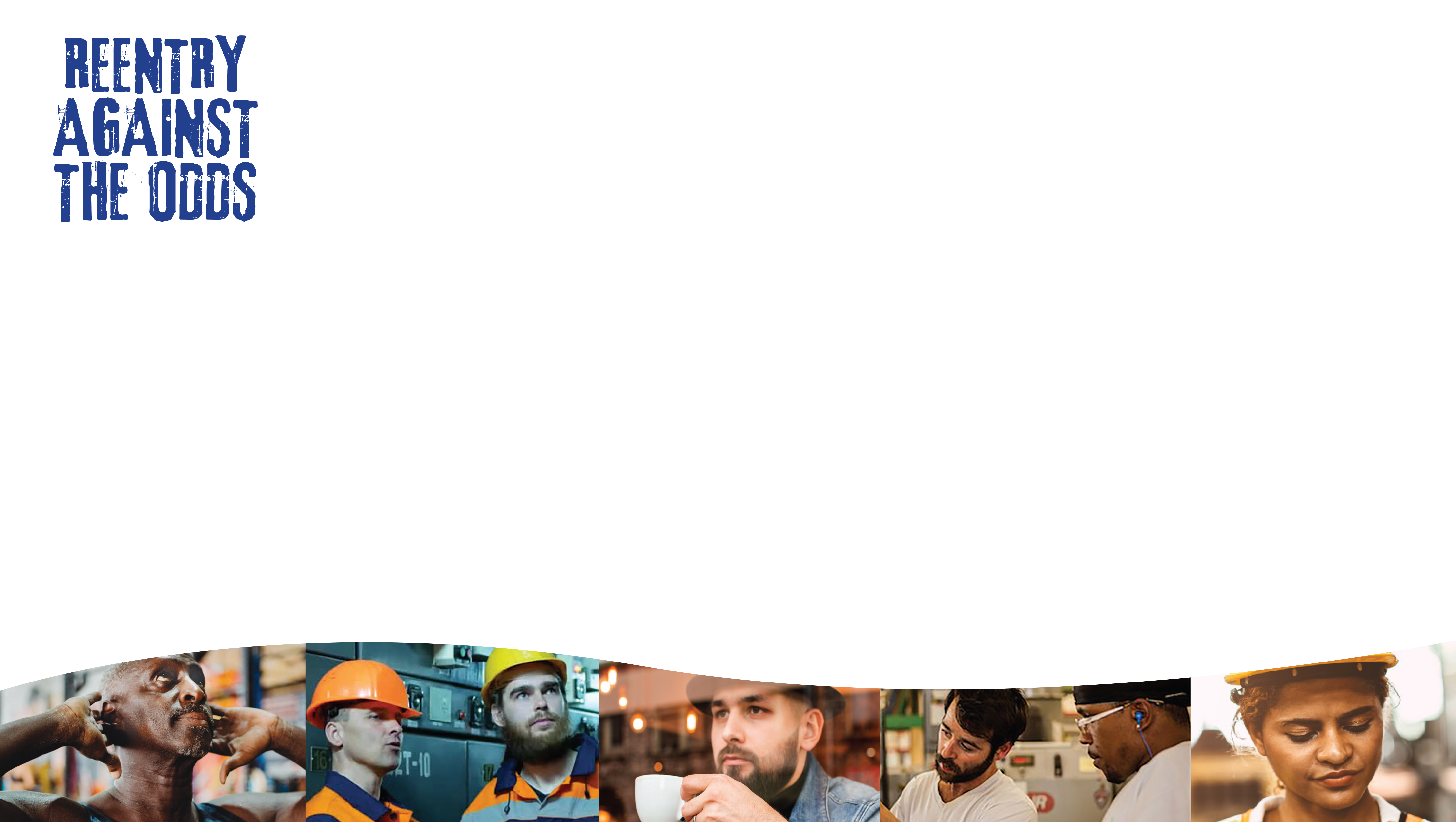 Administrative Policy Question
Can you comment on the fact that as a Registrant you will be fined for going on the Megan’s law website?  You aren’t even able to see what other people see?
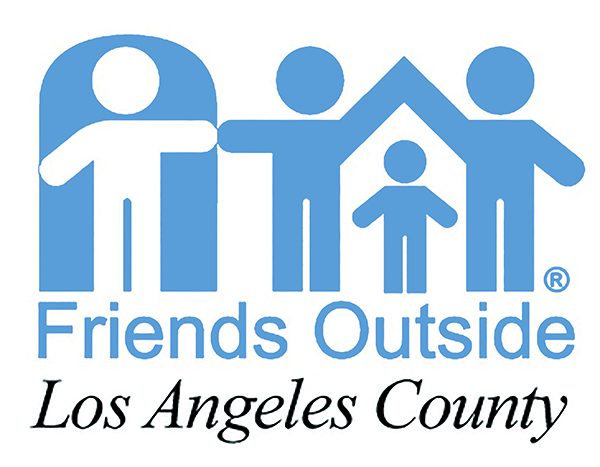 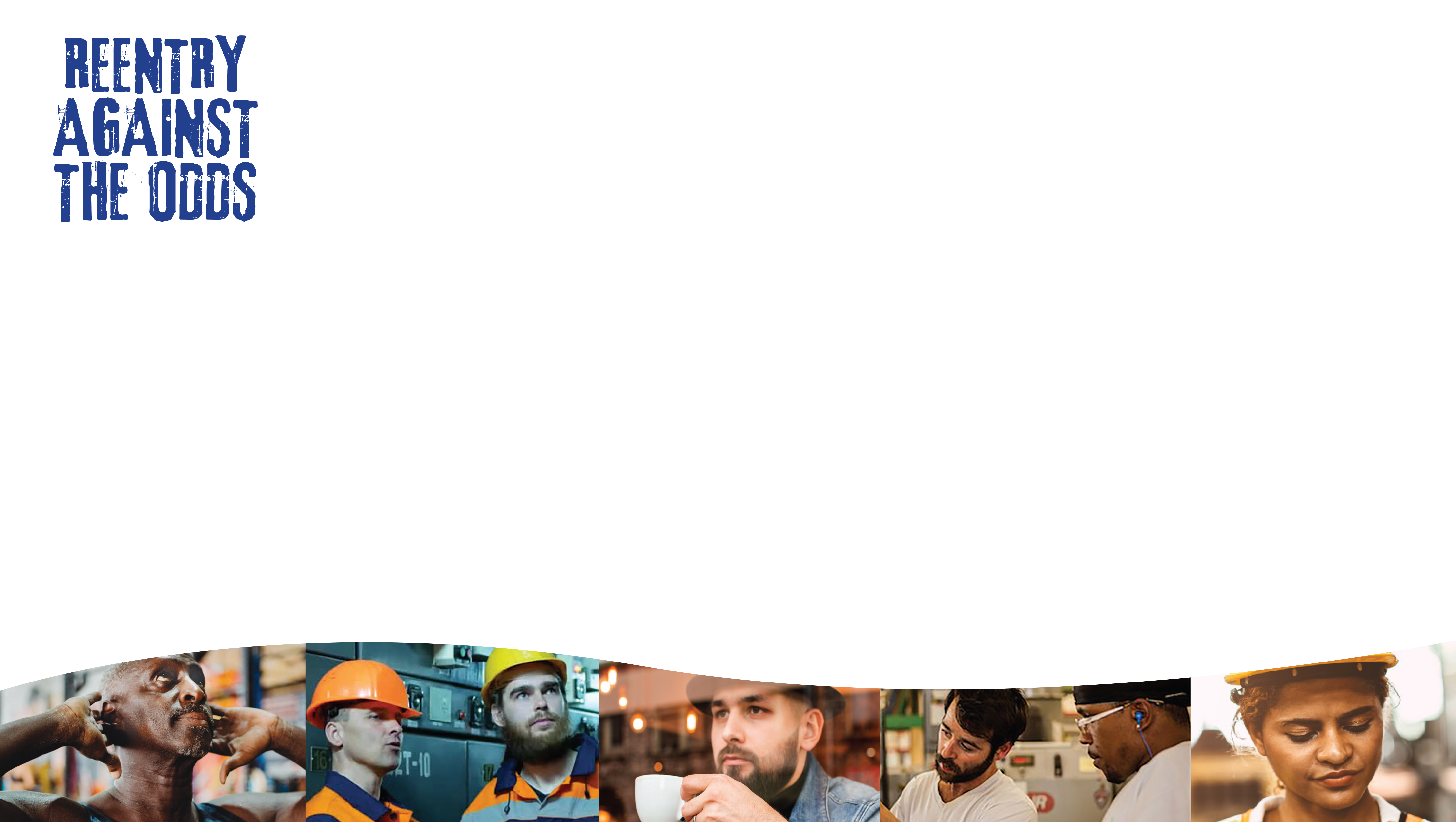 Client Legal Question
Are there rules prohibiting visits of children with 290 Registrants?
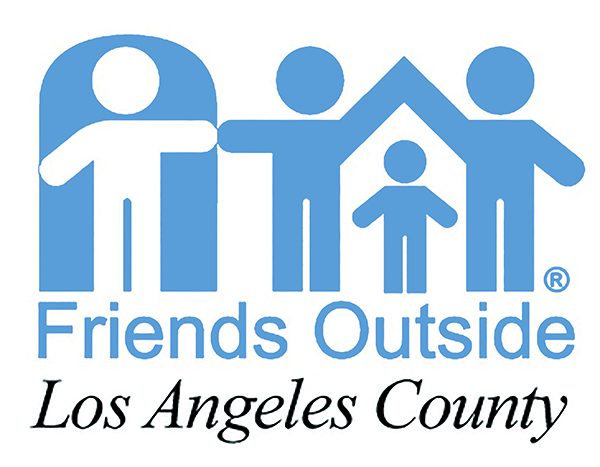 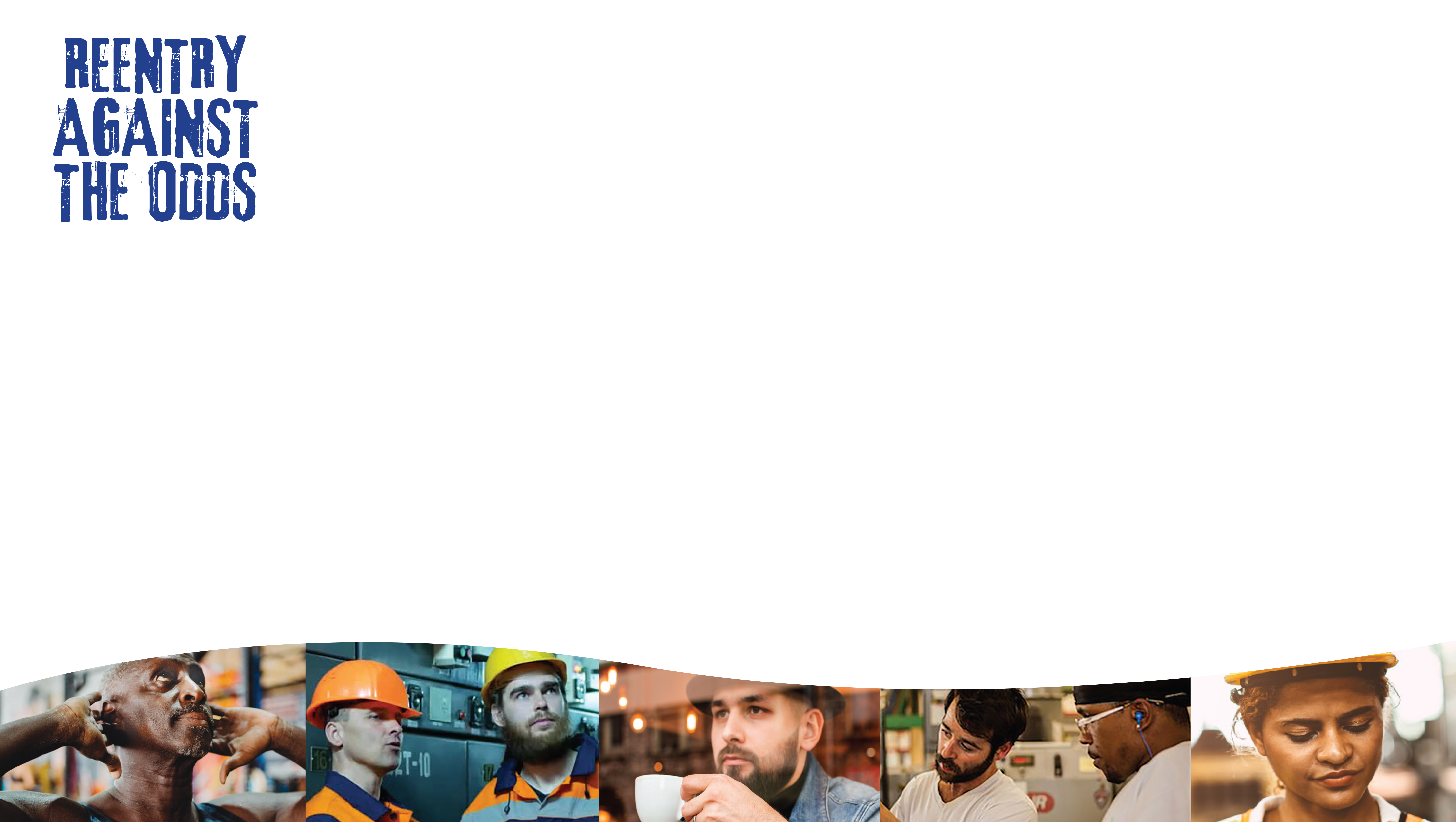 Research Question
Have there been impacts from Ban the Box around employment access? As it relates to Registrants.
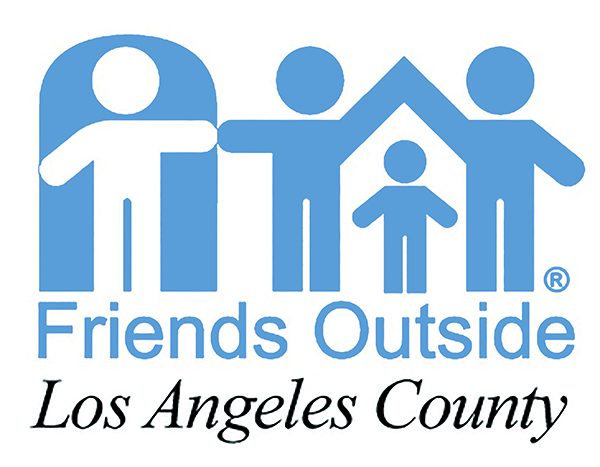 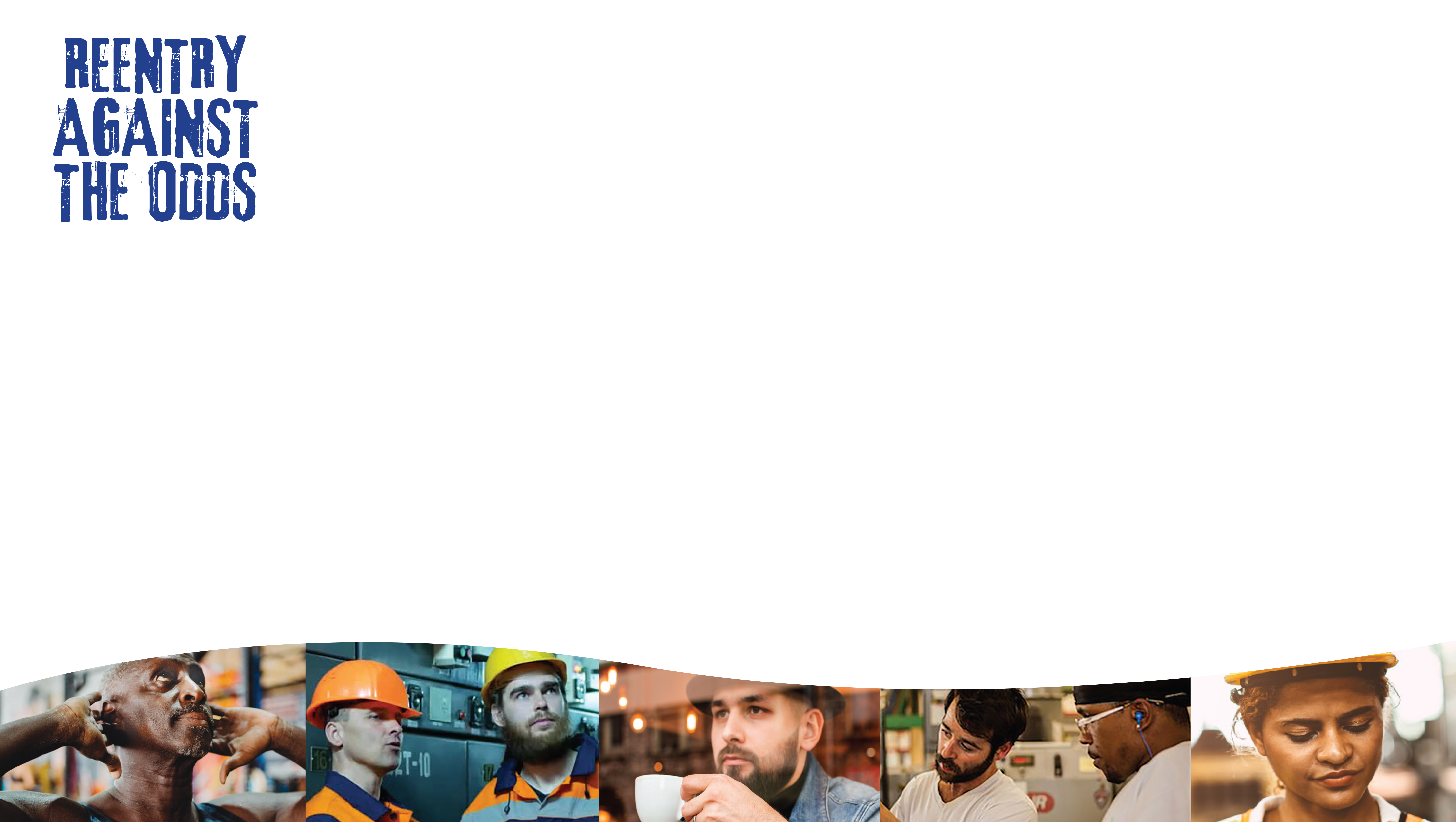 Resource Question
Are there resource documents describing the following: History of California Sex Offender Registry, Containment Model, and SB 384?
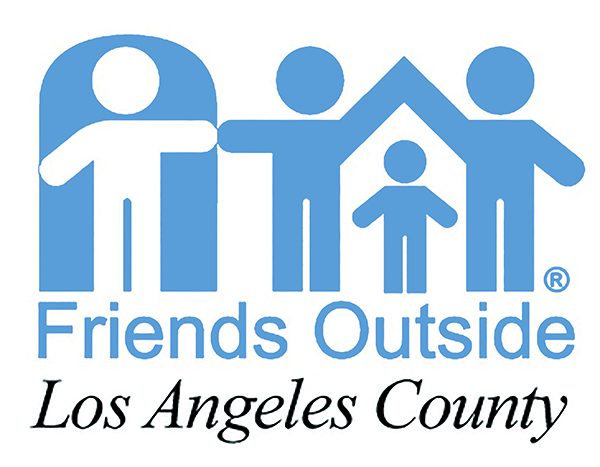 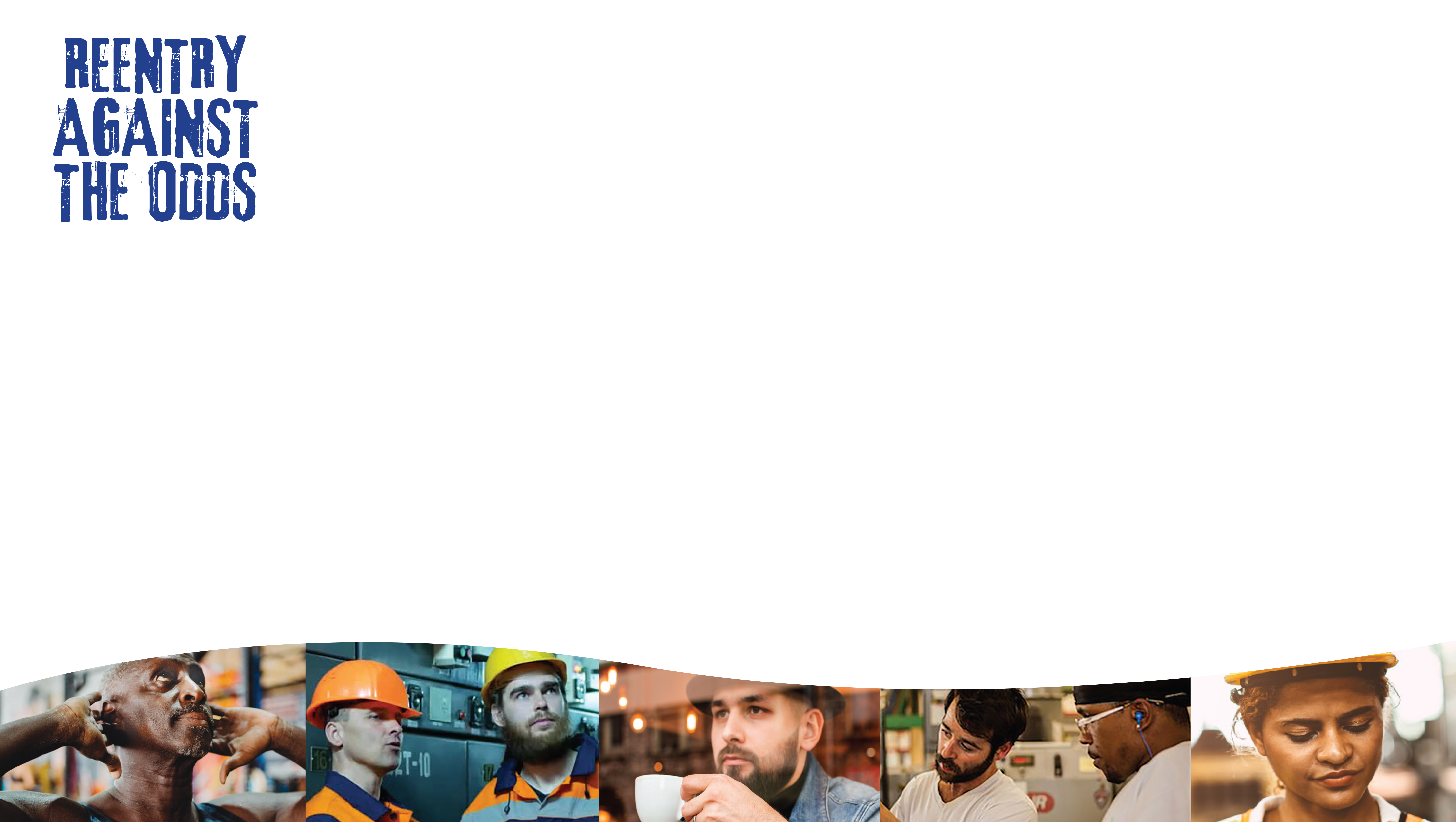 Project Team Experience
Maria “Alex” Alexander & Adrineh Terantonians
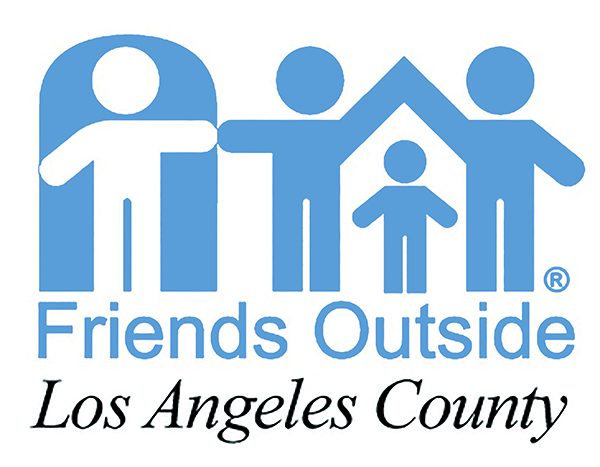 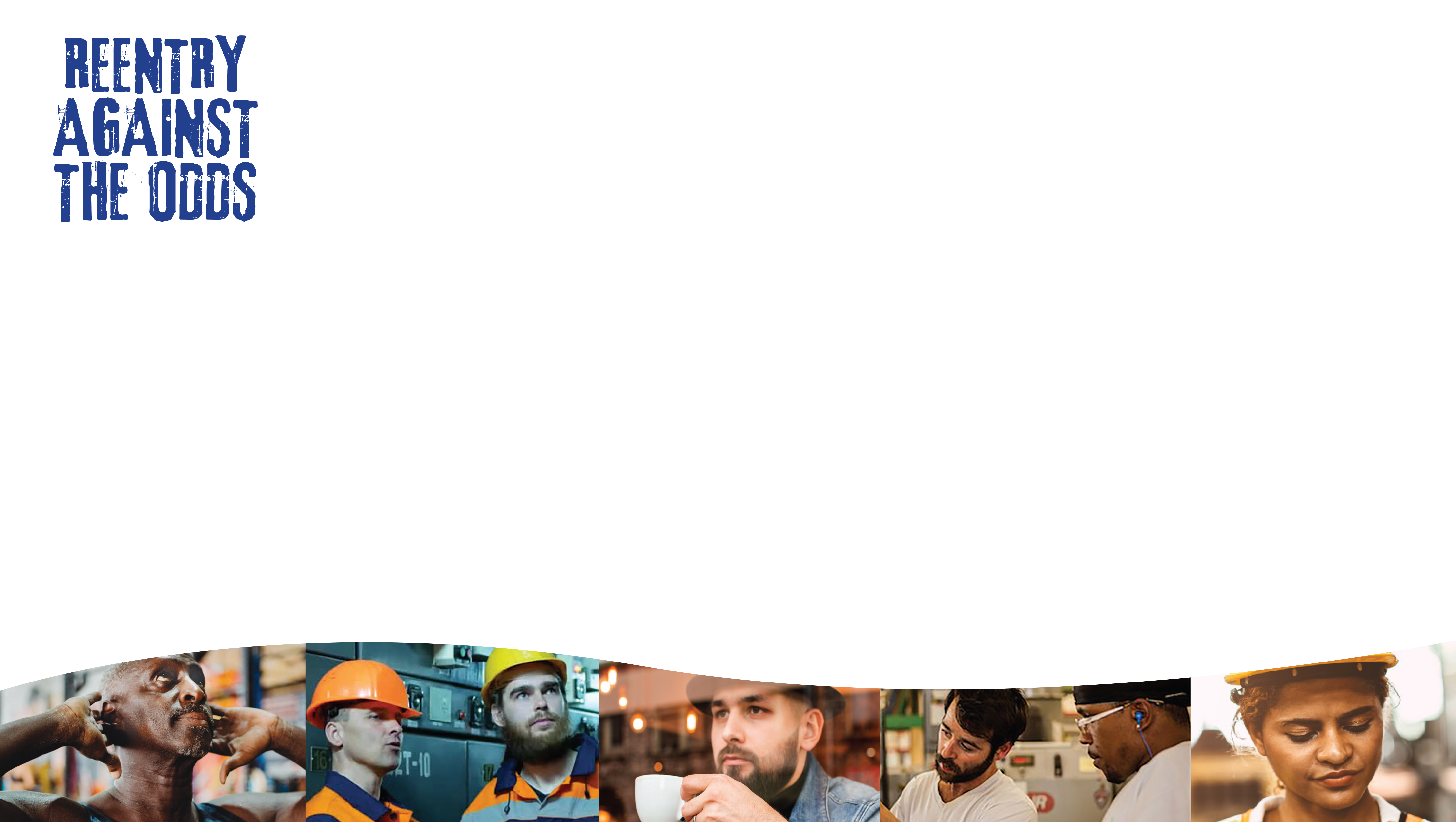 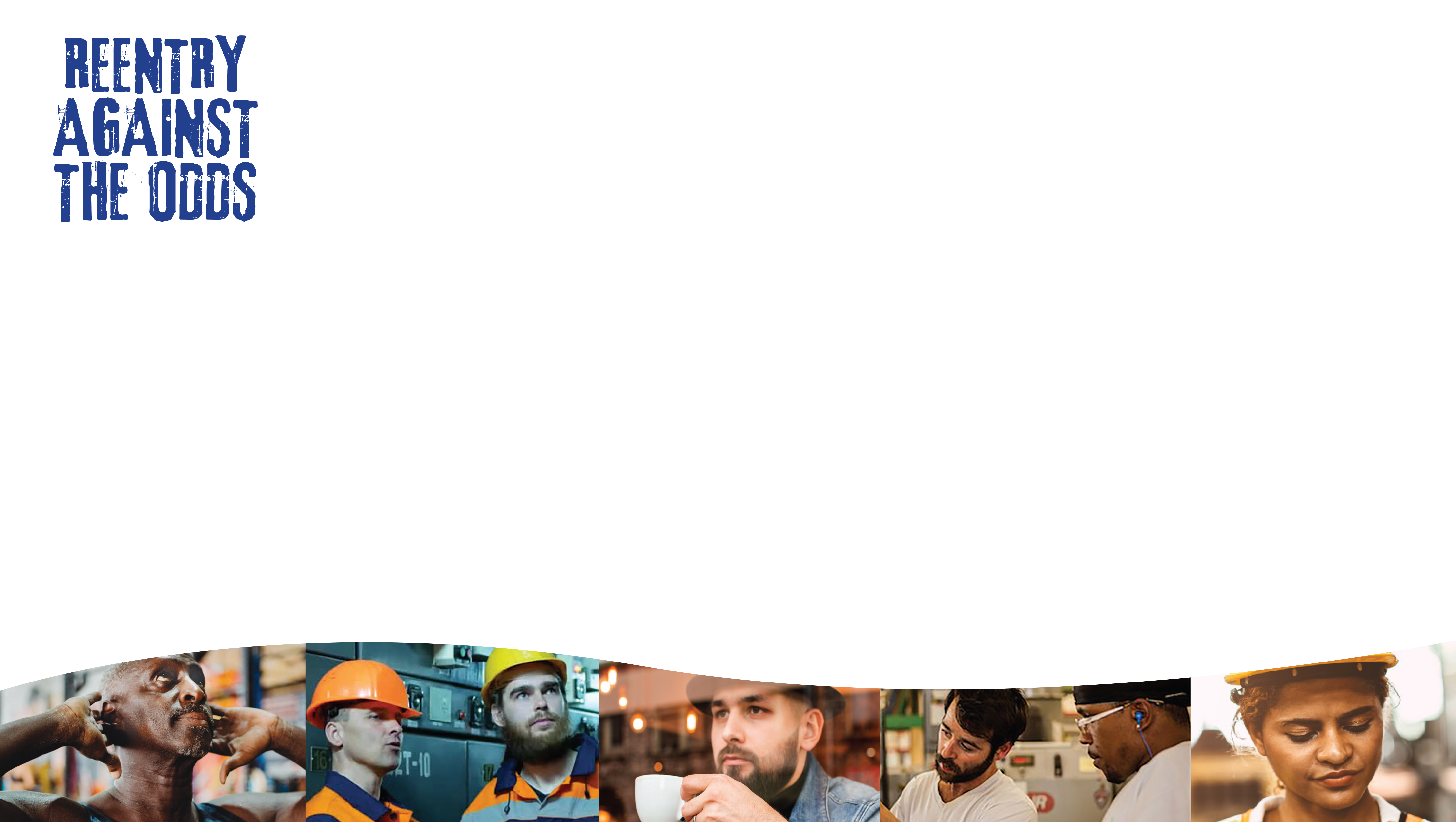 Next Steps
Improving Outcomes for Individuals with Sex Offenses
Workforce Development Practitioners Webinar (September) 
Toolkits: Registrants and Practitioners (September)
Executive Summary (November)

Advocacy 2020: 
CA Proposition 20
Title Slide: Project team Names (need those names
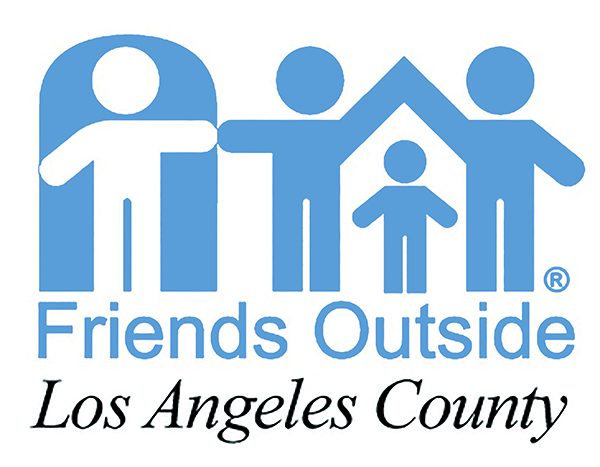 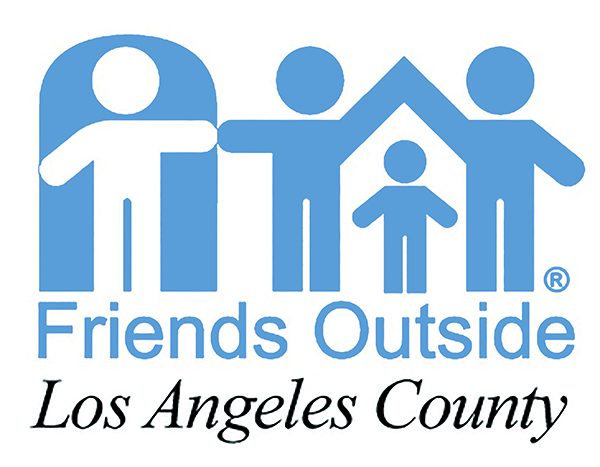 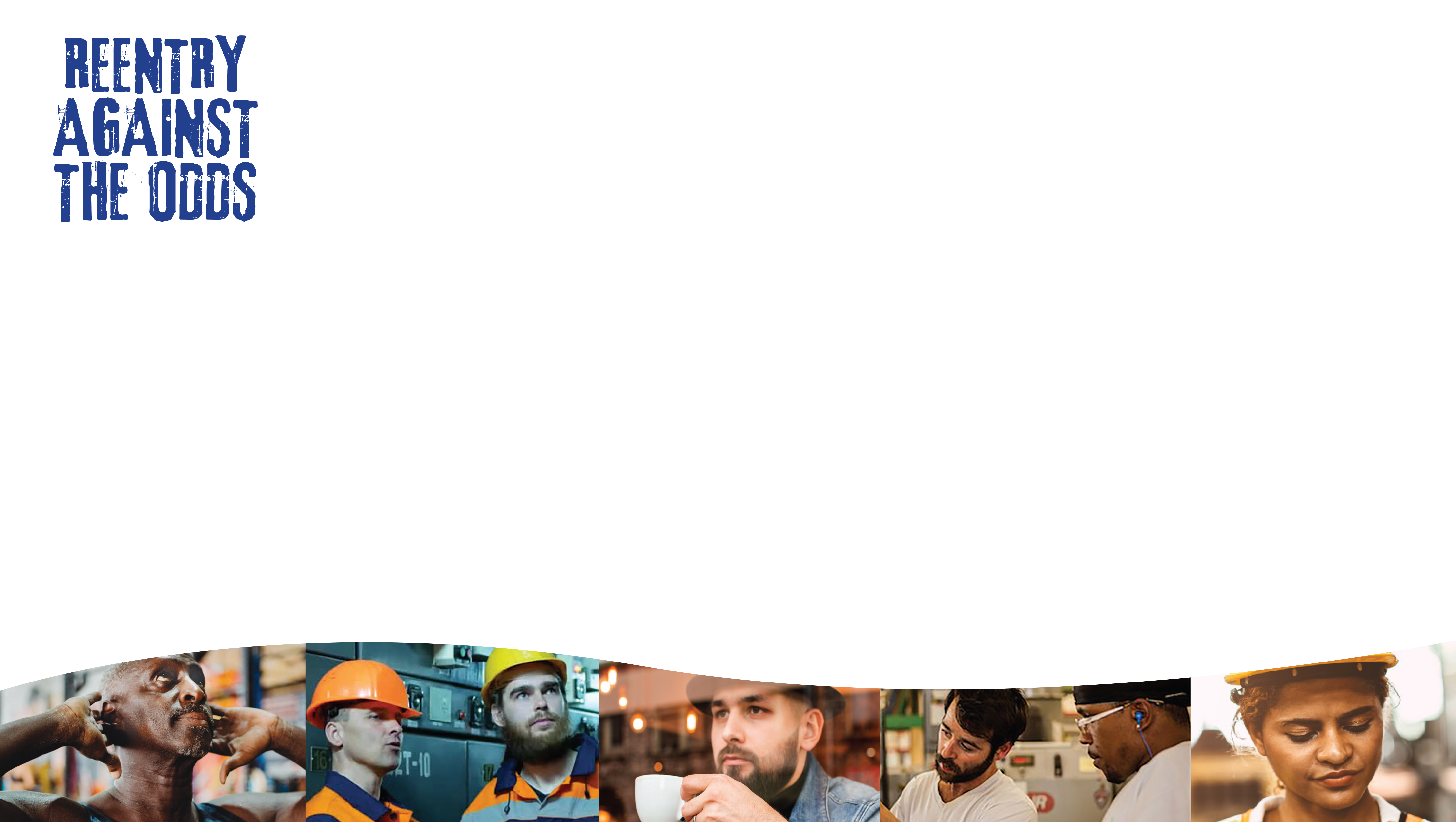 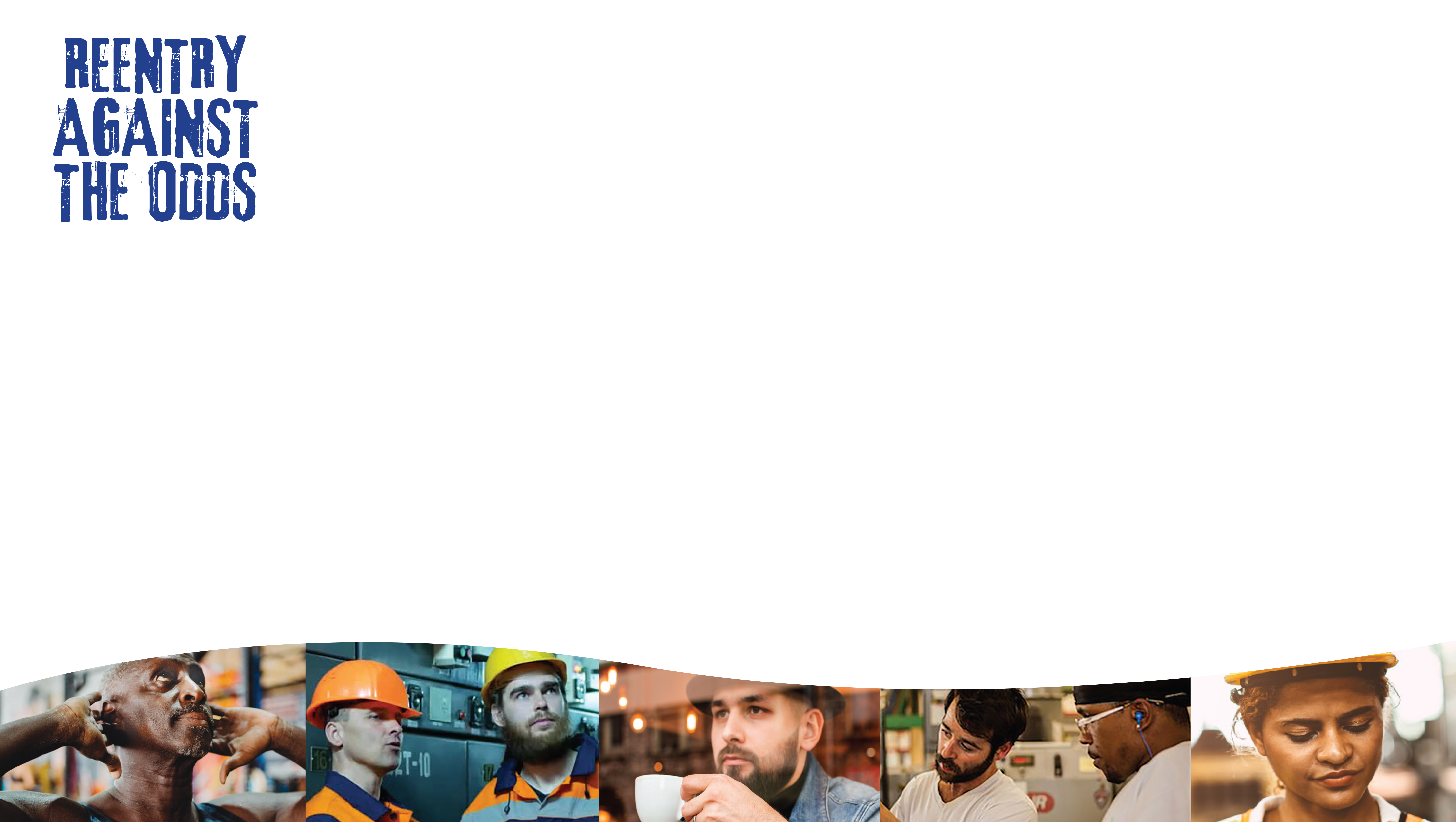 Resources:
Alliance For Constitutional  Sex Offense Laws   
https://all4consolaws.org/

PolicyLink
https://www.policylink.org/

Root & Rebound
https://www.rootandrebound.org/

Californians for Safety and Justice
https://safeandjust.org/
Title Slide: Project team Names (need those names
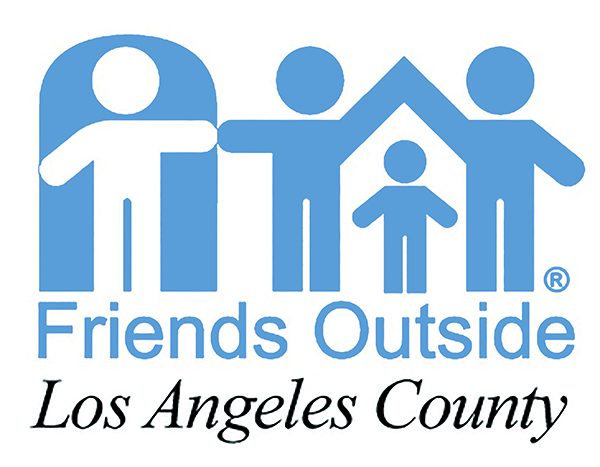 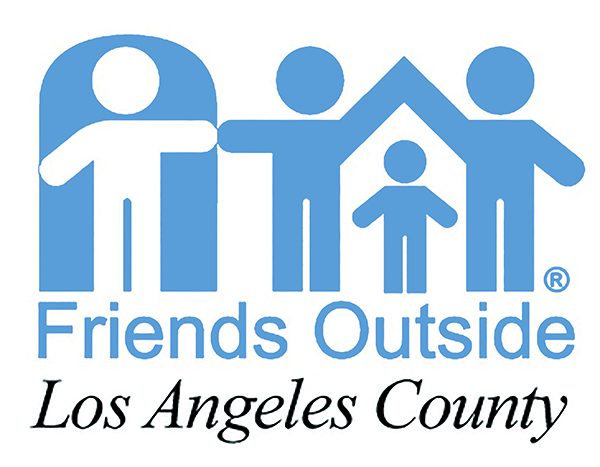 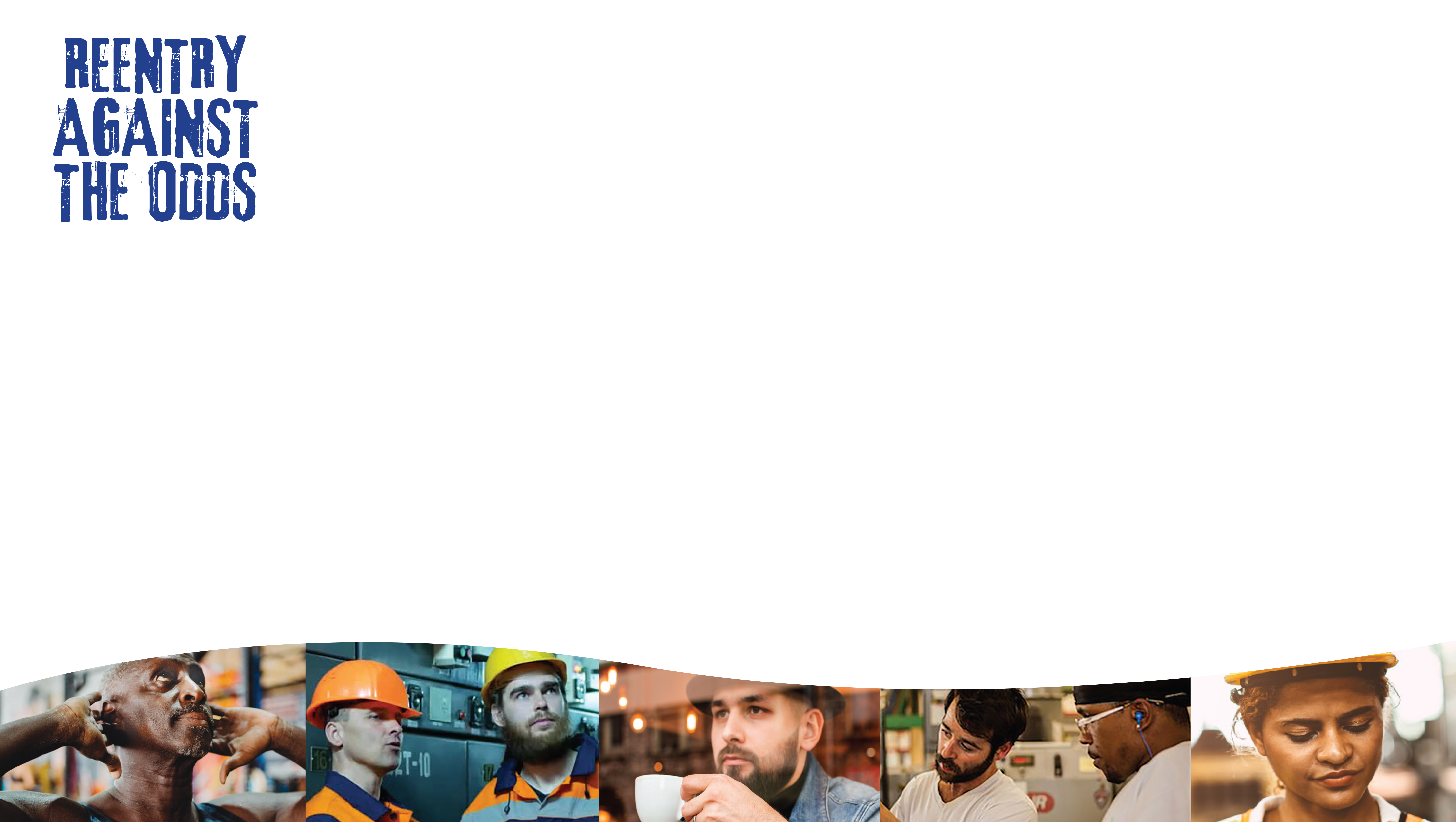 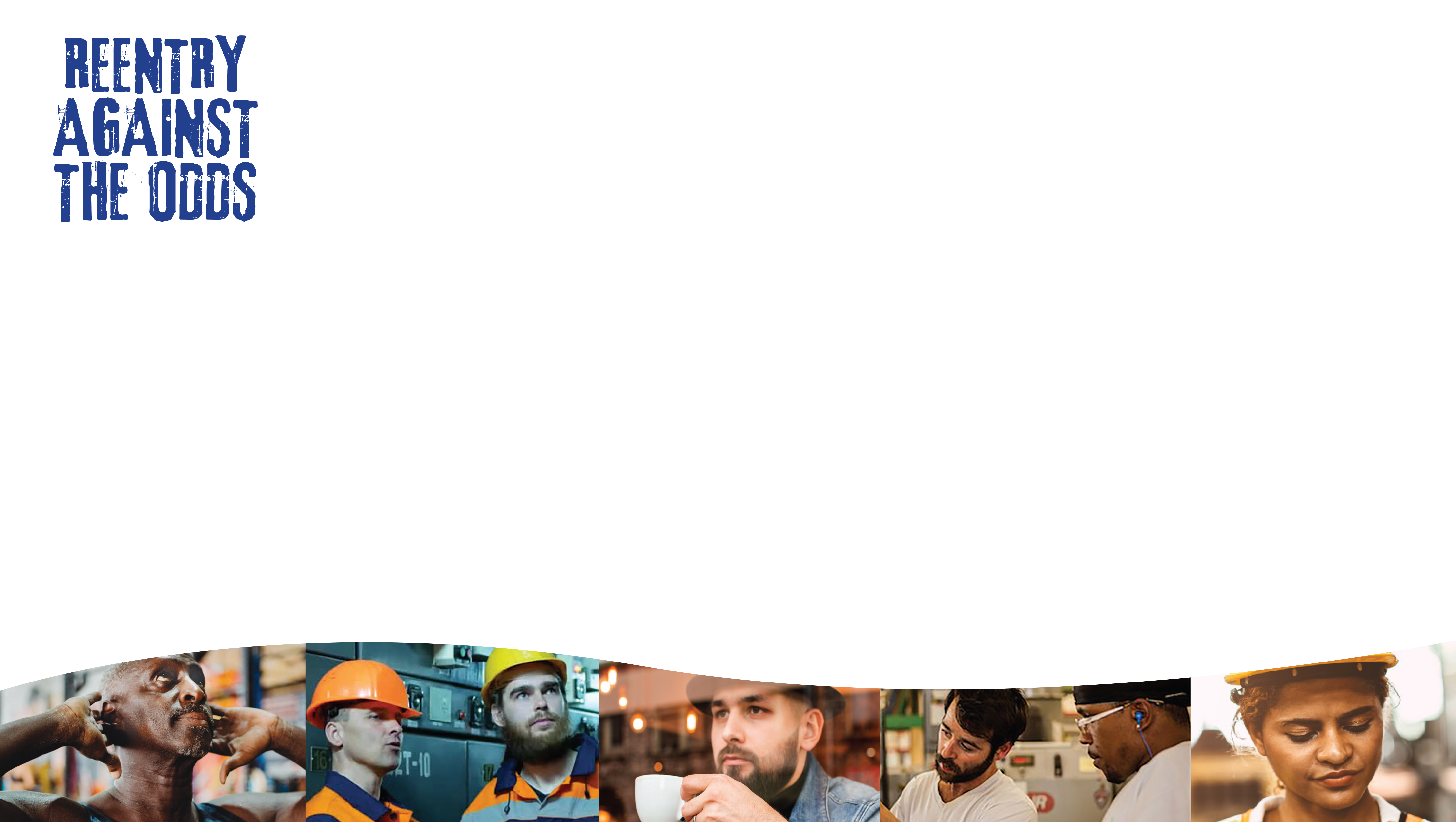 Resources:
Friends Outside Los Angeles County

https://www.friendsoutsidela.org/
Title Slide: Project team Names (need those names
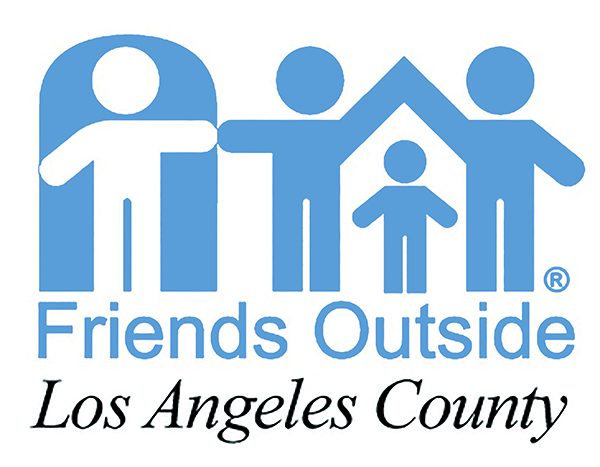 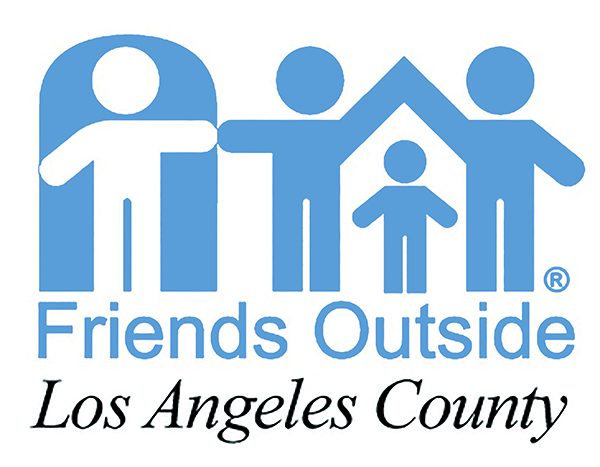 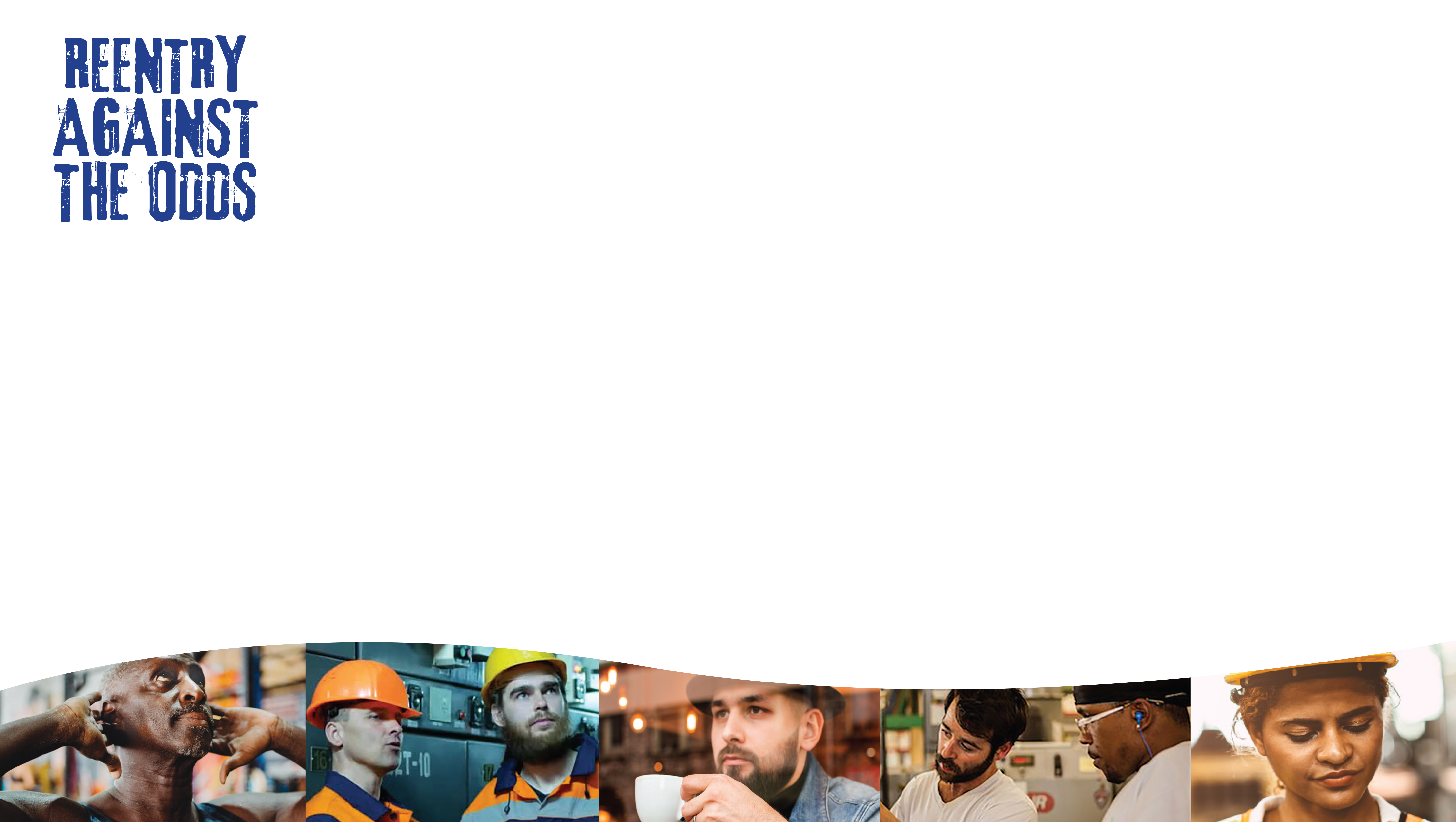 Funded by
California Workforce
Development Board
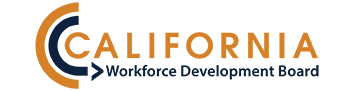 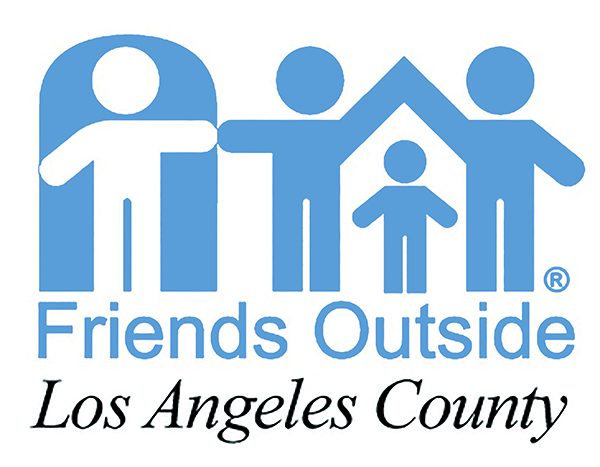 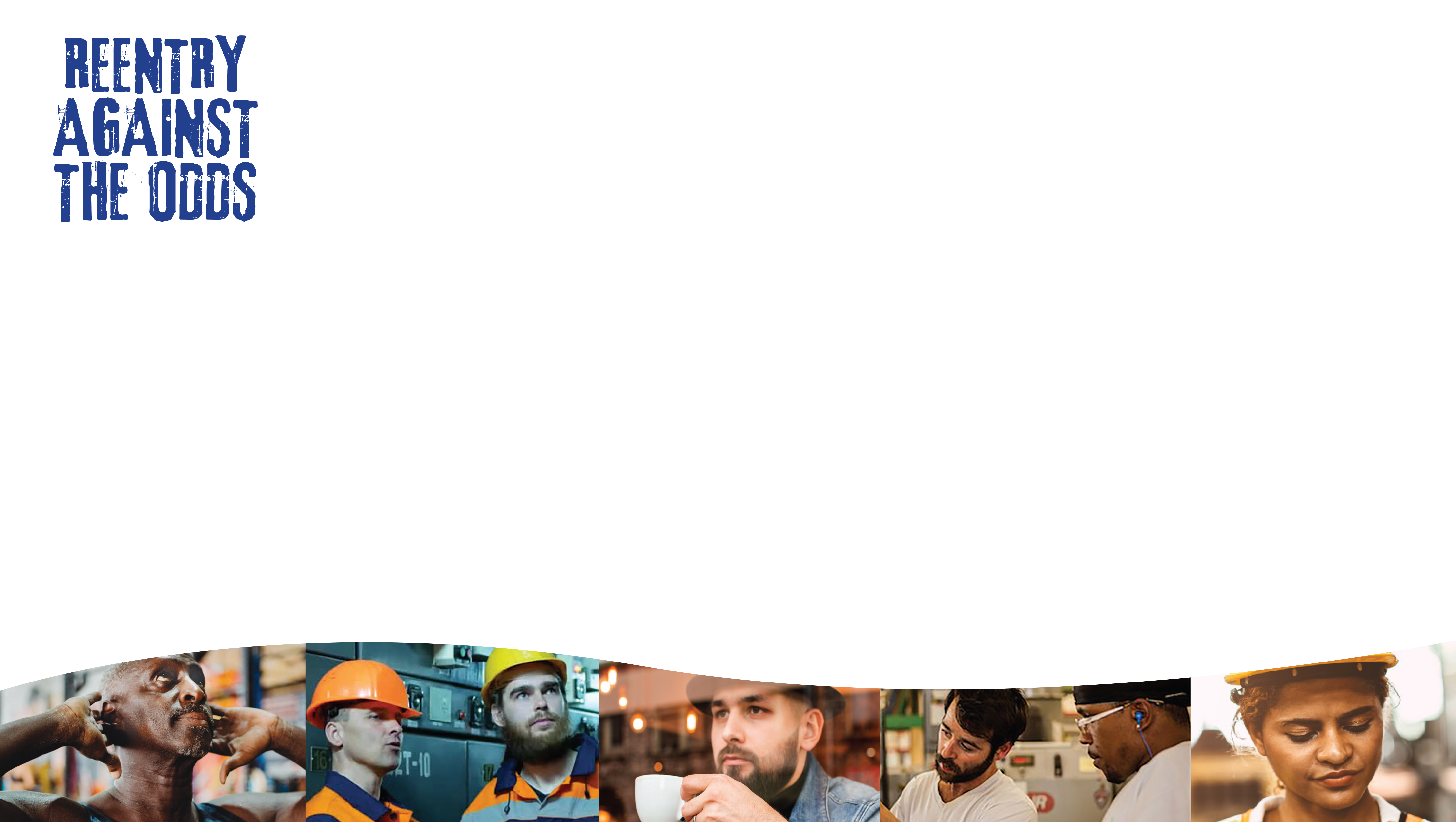 Project Team Members and Organizations
Maria “Alex” Alexander –  Center for Living and LearningJanice Bellucci – Alliance for Constitutional Sex Offense LawsReaver Bingham – Los Angeles County Probation DepartmentLiz Braunstein – Los Angeles County Public DefenderCarroll Brown – Optimum Performance InstituteLuis Barrera Castañón – LBC+Anna Cho – Alliance for Safety and JusticeSonya Crawford – Los Angeles County Probation DepartmentCarla Crowder – Los Angeles County Probation DepartmentMaya DeNola – Francisco HomesCarmen Dobson – Amity FoundationErrol Fuller – California Department of Corrections and RehabilitationAlexander Gittinger – Alliance for Constitutional Sex Offense LawsTeresa Groth – Francisco HomesNicole Jeung –Roots & ReboundMark Judkins – Alliance for Constitutional Sex Offense LawsRuben Ledesma – Goodwill Southern California
Simon Lopez – Goodwill Southern California Stacye Martin – California Department of Corrections and RehabilitationElie Miller – Loyola Law SchoolCharly Paap – Los Angeles County Public Defender  OfficeCesar Perez – Amity FoundationYvonne Ruiz – Alliance for Constitutional Sex Offense LawsReba Rutledge – California Department of Corrections and RehabilitationNicole Sela – Francisco HomesIrena Seta – Friends Outside in Los Angeles CountyArthur Smiley – Friends Outside in Los Angeles CountyTranisha Tate – California Department of Corrections and RehabilitationJoseph Taylor – Goodwill Southern CaliforniaAdrineh Terantonians – Hopnest IncVince Thompson – California Department of Corrections and RehabilitationTimothy Walker – A Better LivingMary Weaver – Friends Outside in Los Angeles CountyAndres Zuniga – Center for Living and Learning
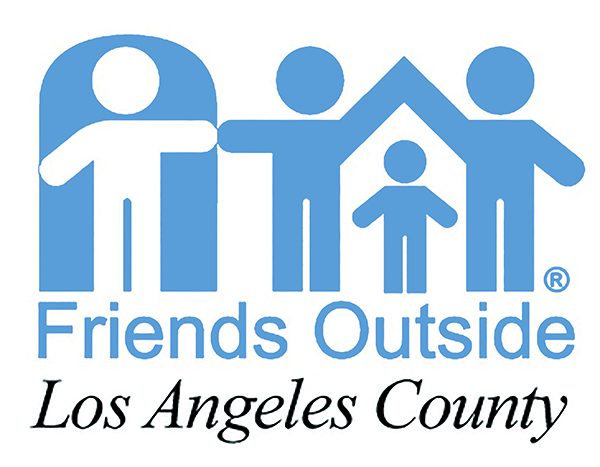 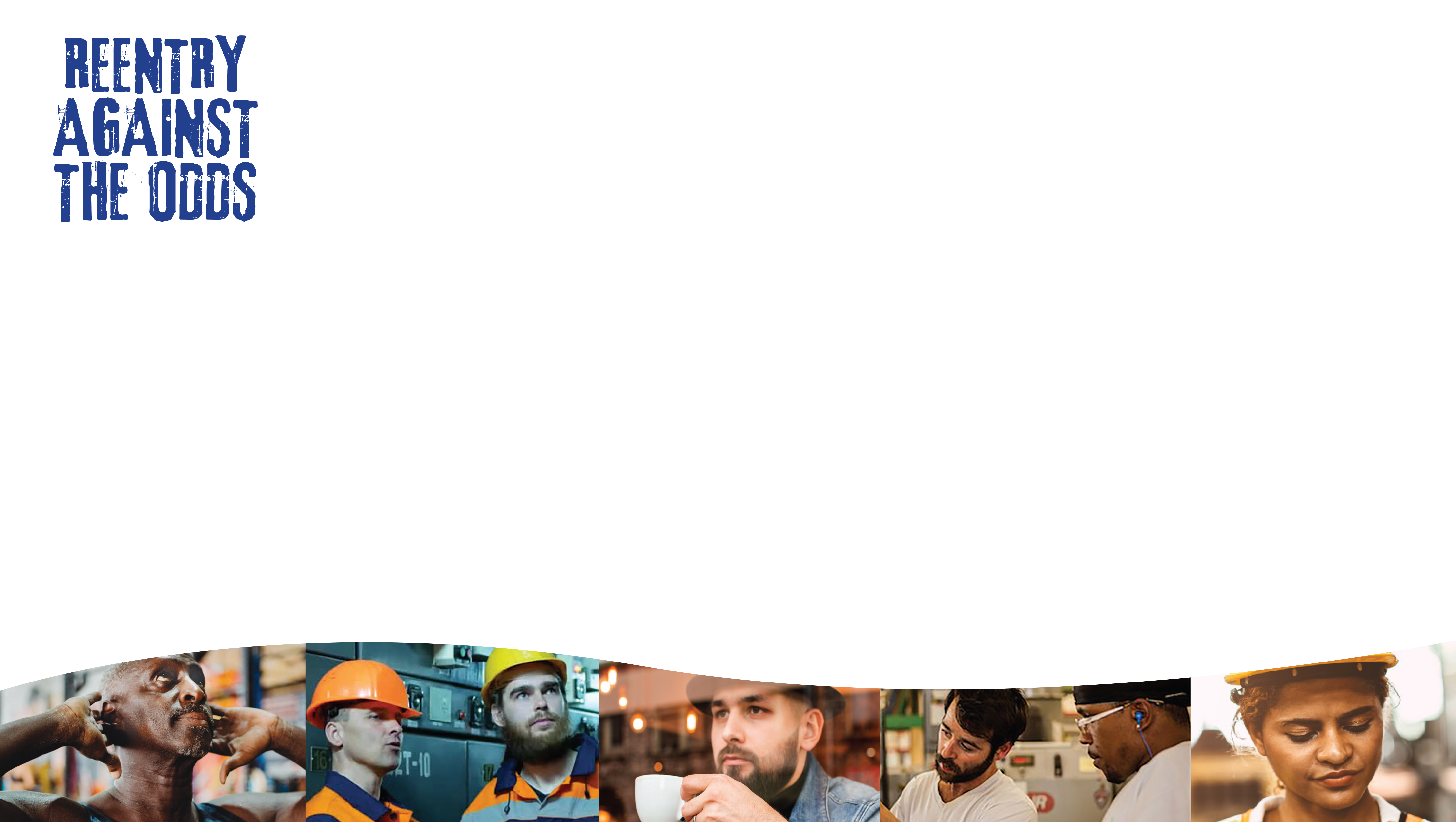 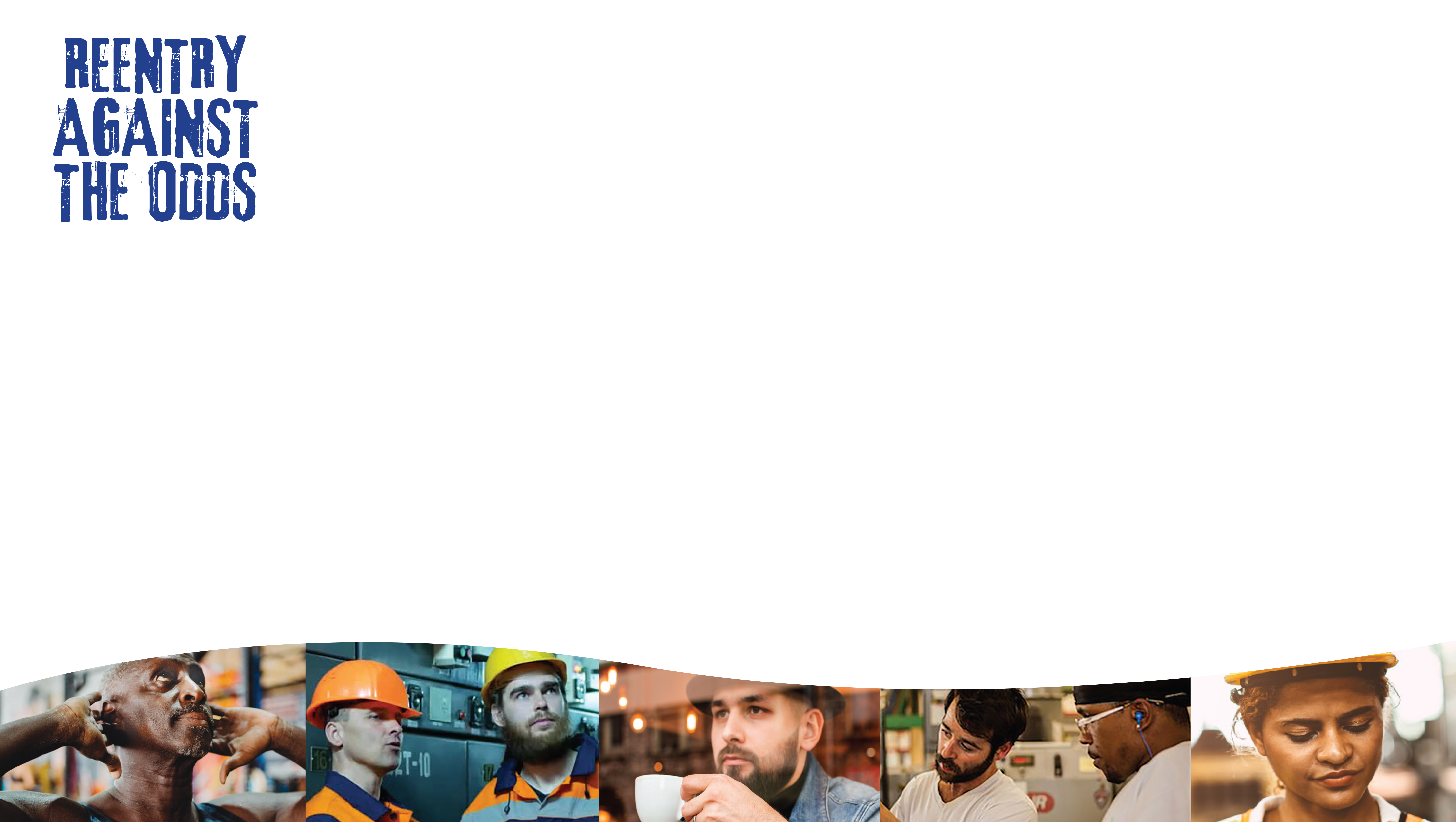 Webinar Produced by
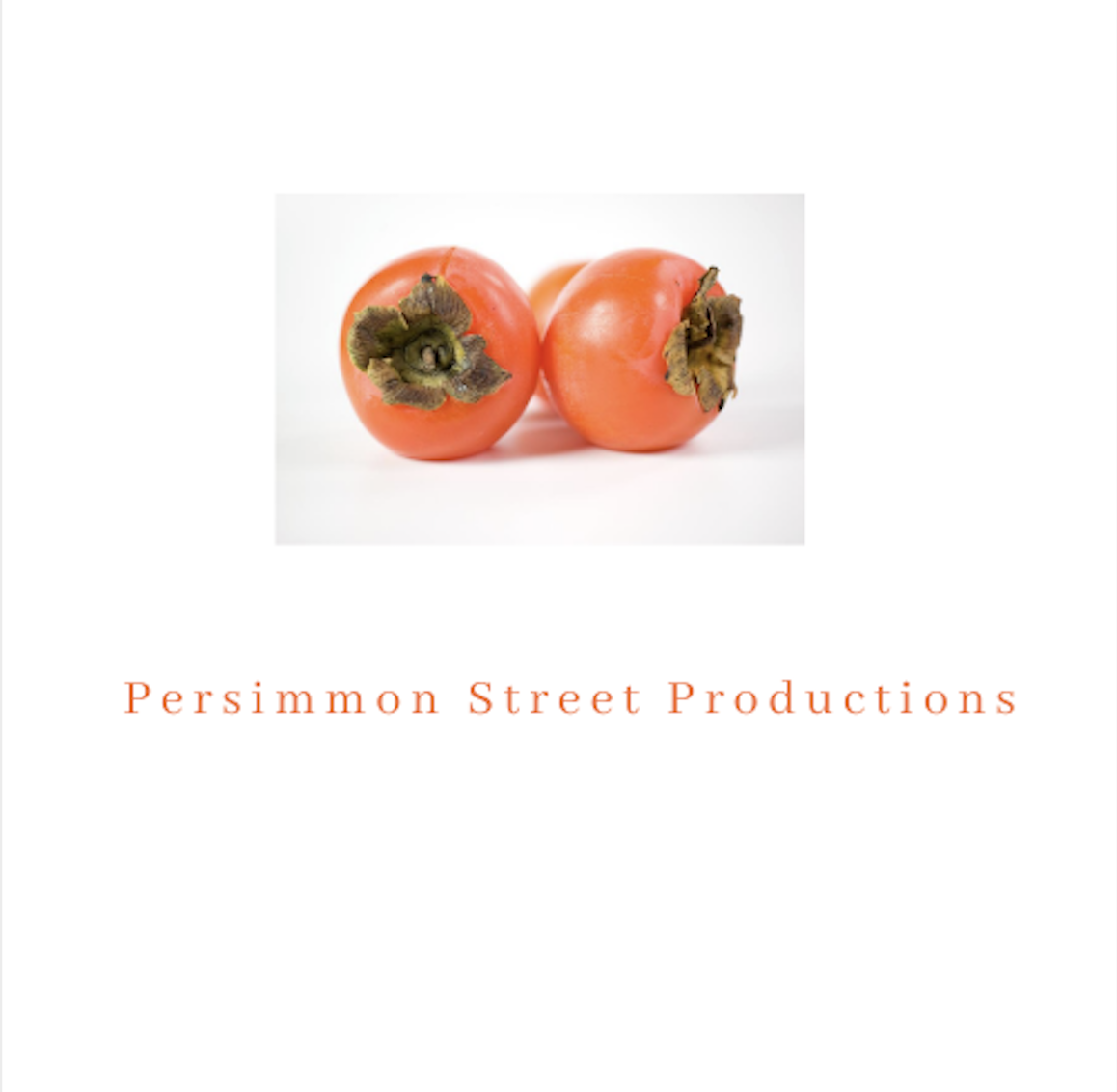 Title Slide: Project team Names (need those names
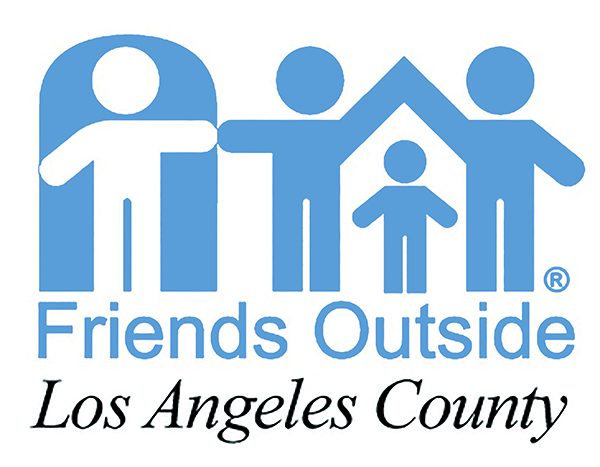 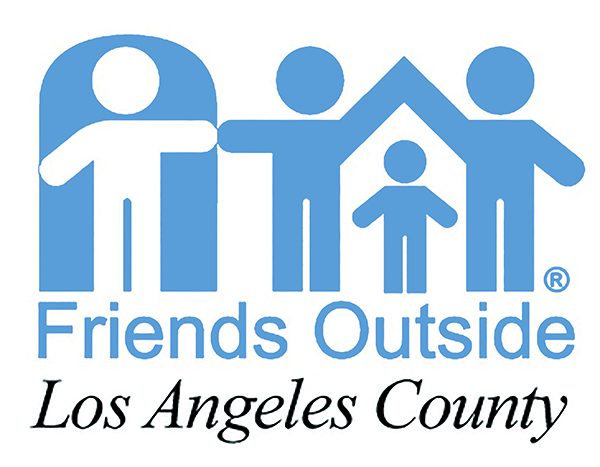